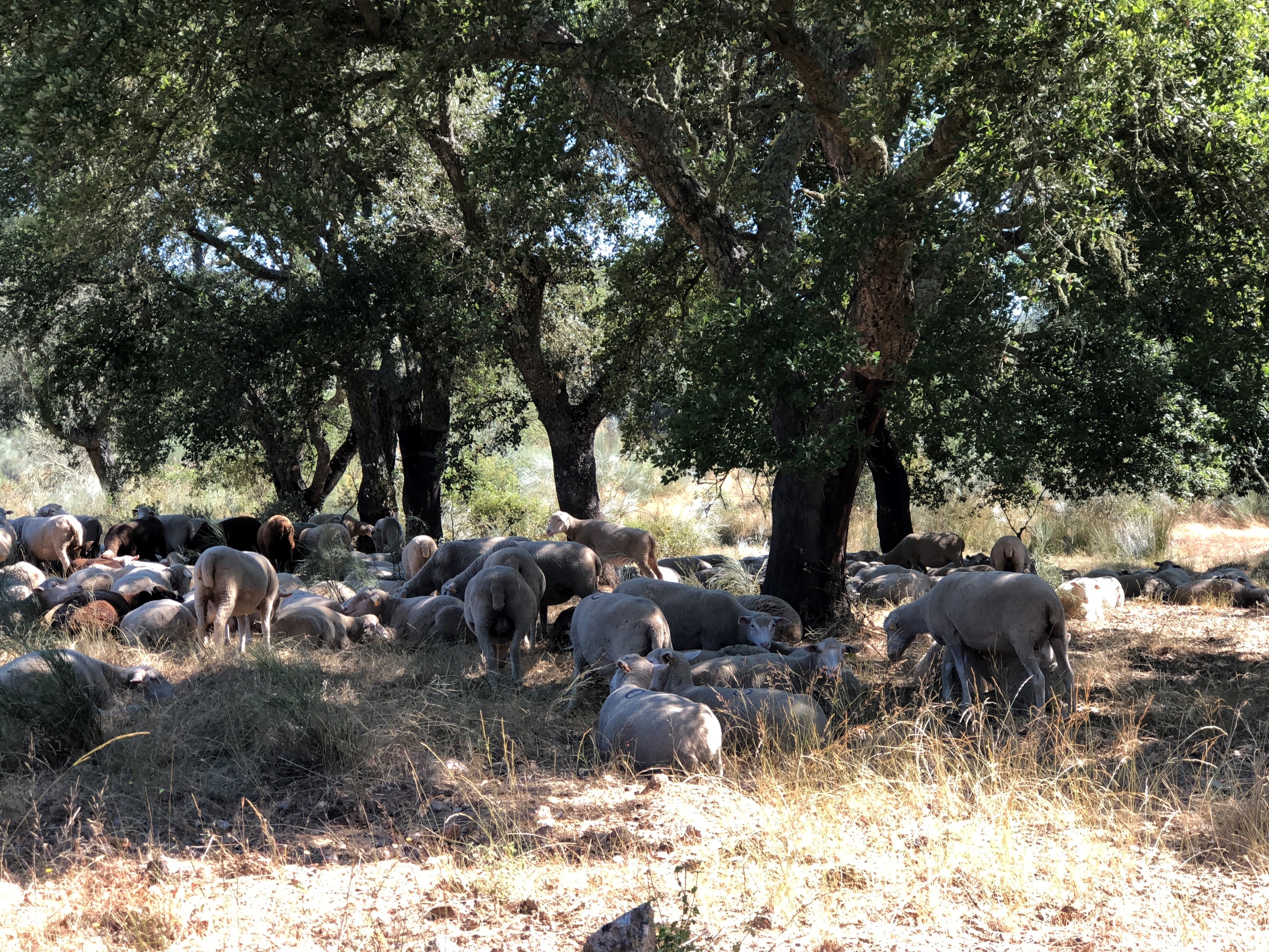 Planeamento de inventários florestaisAplicação prática de Q-GIS
Margarida Tomé, Susana Barreiro, Jean Magalhães
Instituto Superior de Agronomia
Universidade de Lisboa
Caracterização de duas áreas estudo
Calha do Grou e Perna Seca
Área Estudo 1: Herdade da Calha do Grou
Propriedade: ALTRI Florestal
Localização:  Chamusca
Área:1359,1 ha 
Ocupação florestal: 
montados de sobro
estrutura regular, 
andar principal idade ~40 anos 
alguns núcleos de árvores velhas
algumas árvores nas fases de regeneração e juvenil
maioritariamente puros (embora possam surgir outras espécies) 
eucaliptal 
Rotação 1
Rotação 2
pinhal bravo e manso (pequena área)
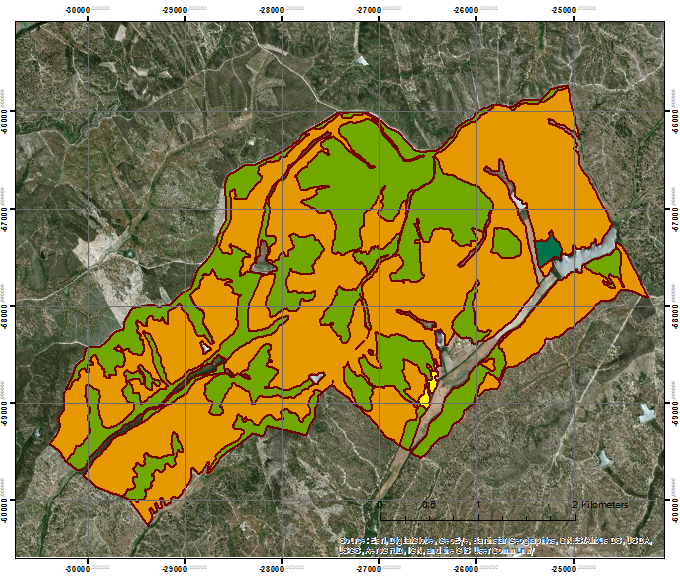 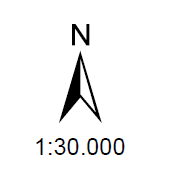 Pb
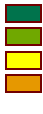 Ec
Pm
Sb
Após descarregar o ficheiro shapefile “CalhaGrou_20200309.shp” é necessário que salve este ficheiro numa pasta de trabalho nos “Meus Documentos”. Você pode nomeá-la como “IF_AmostragemQGIS” e salvar todos os ficheiros que serão produzidos posteriormente.
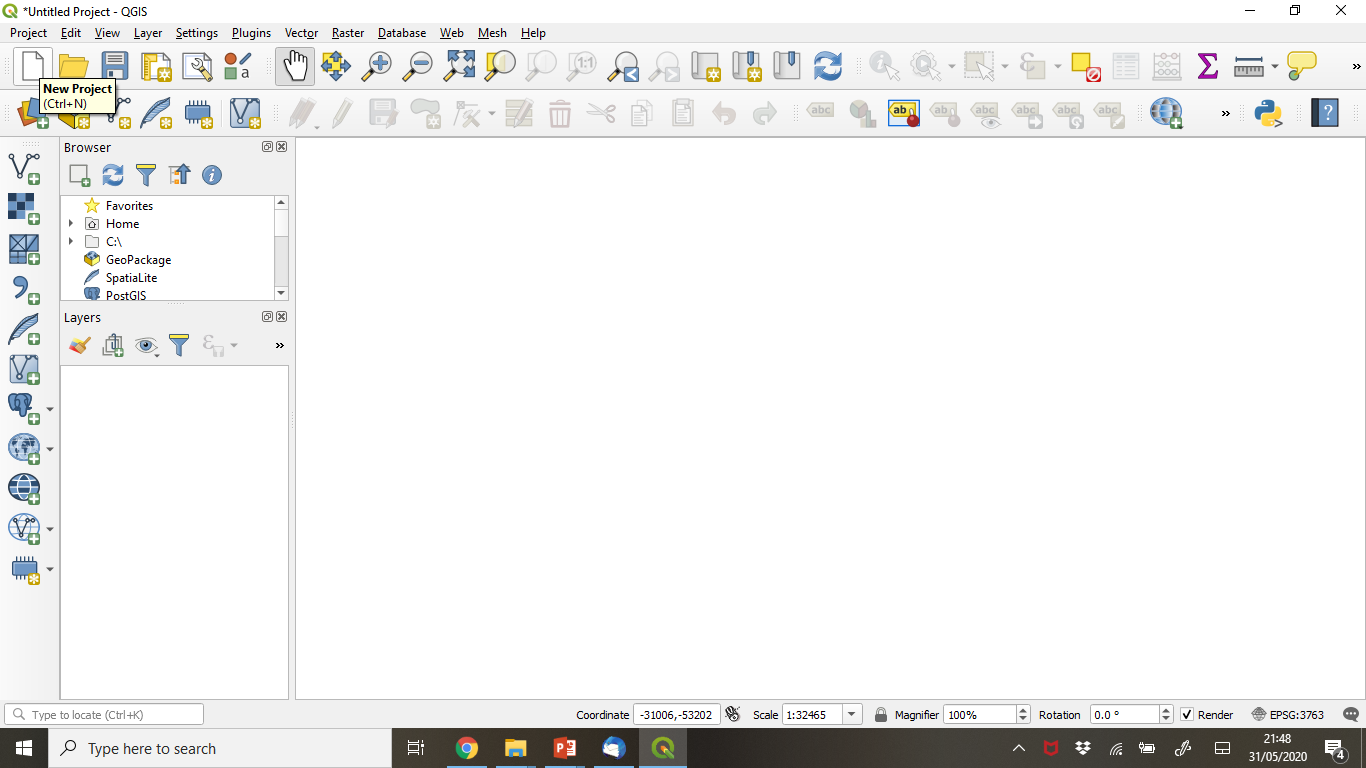 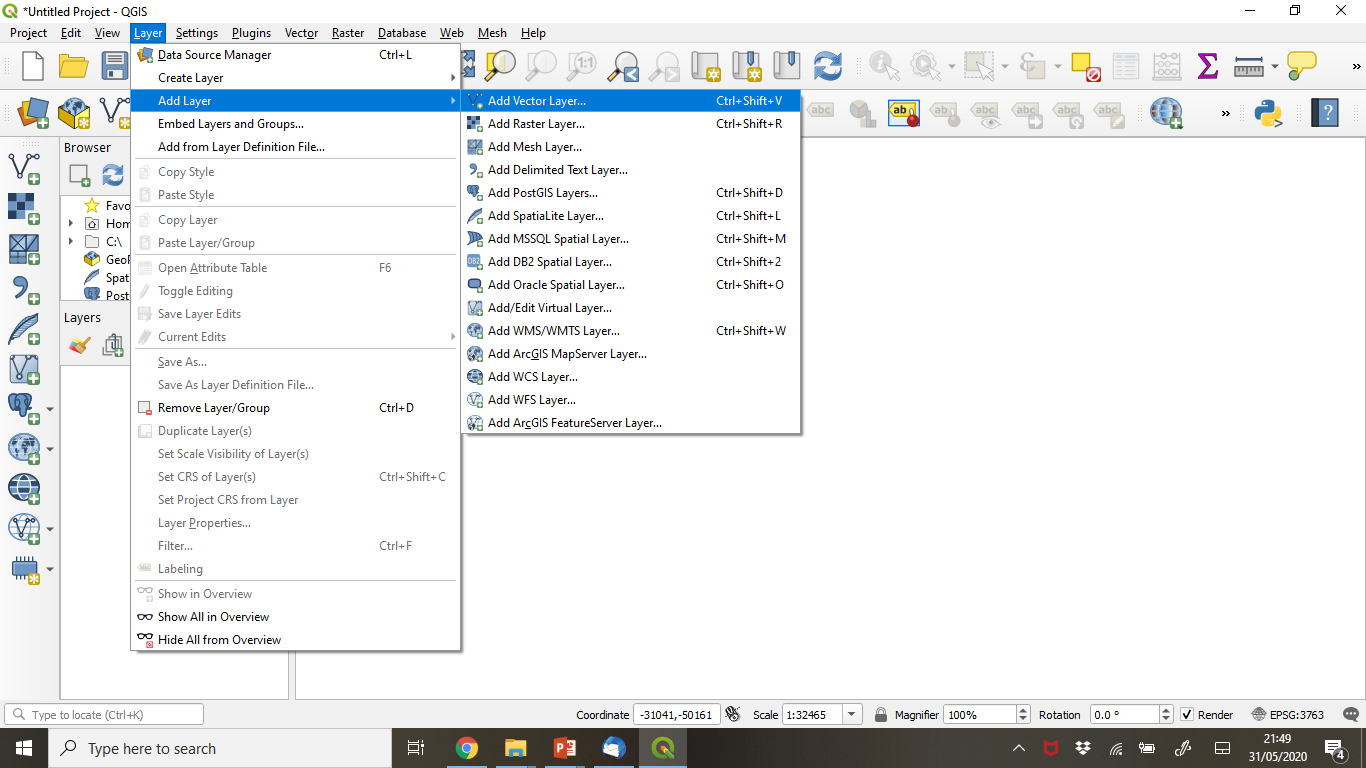 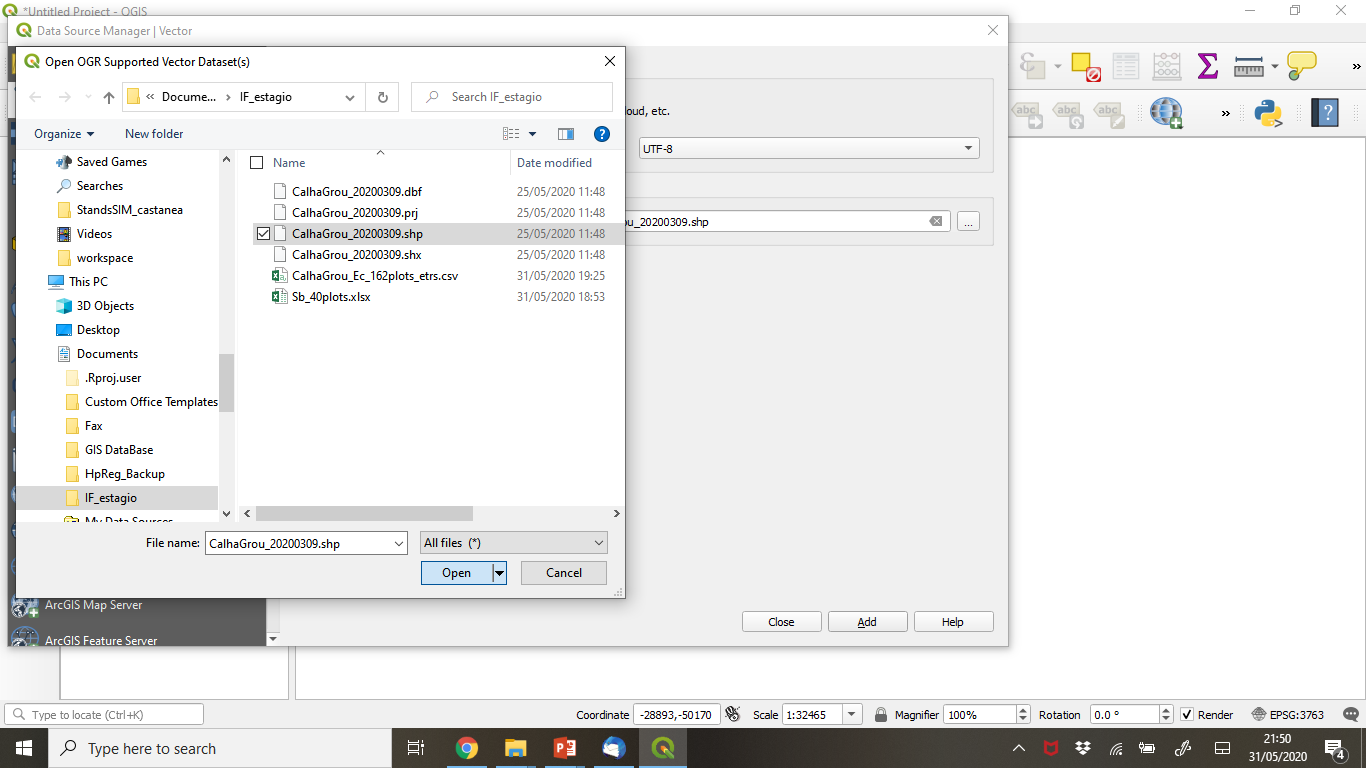 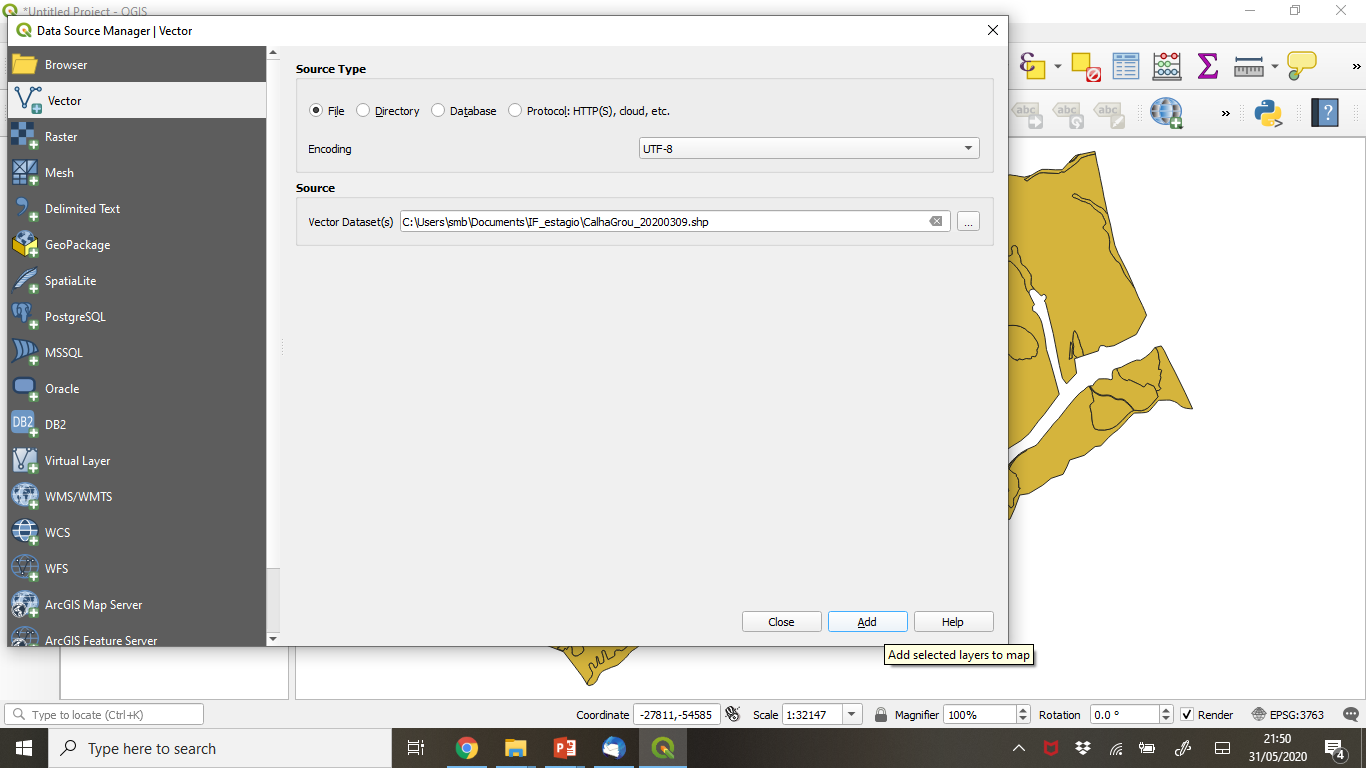 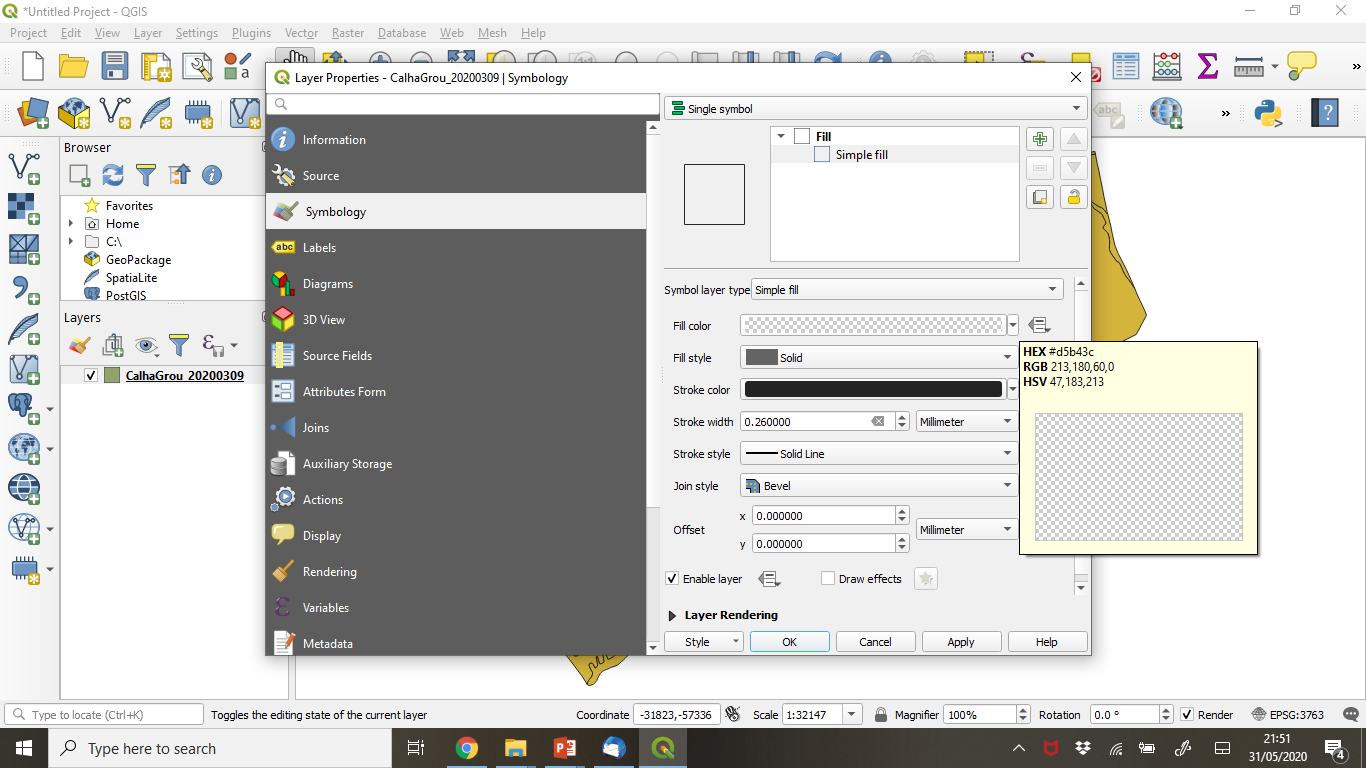 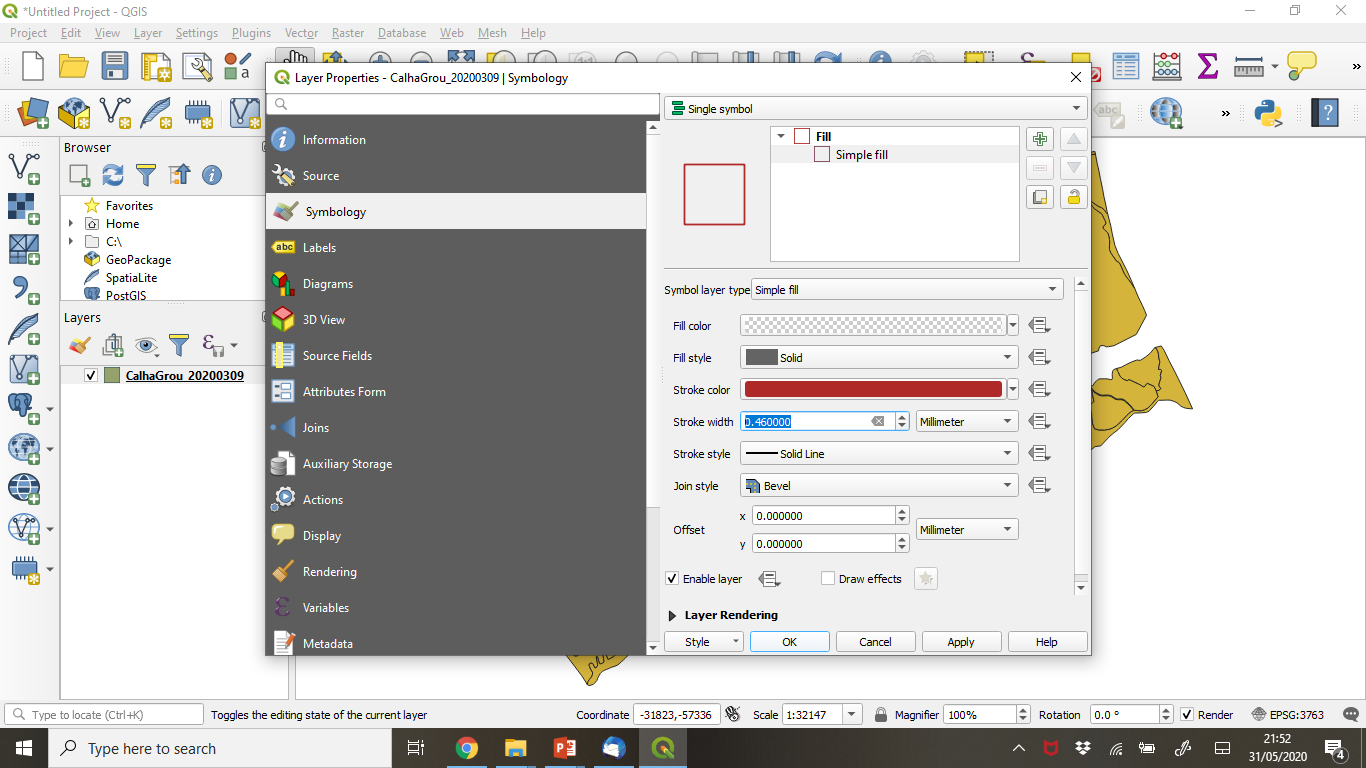 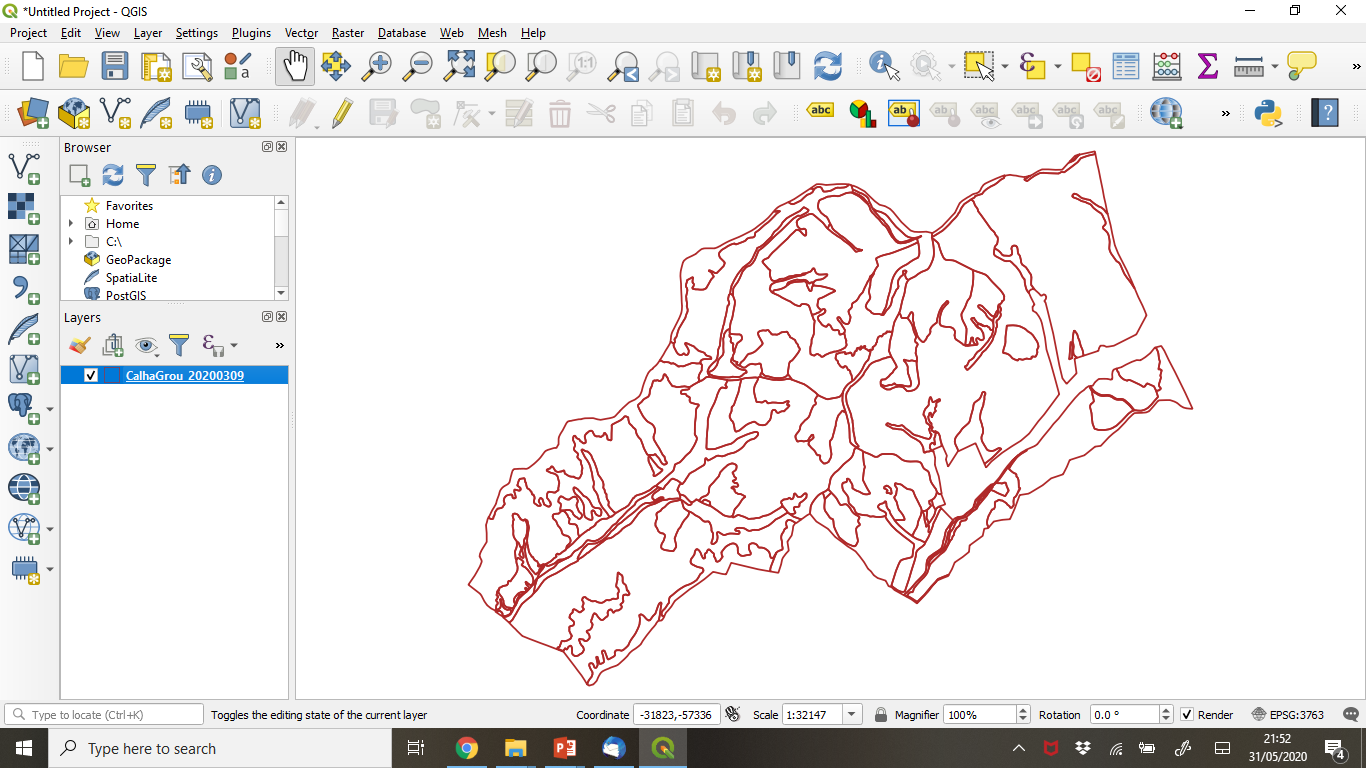 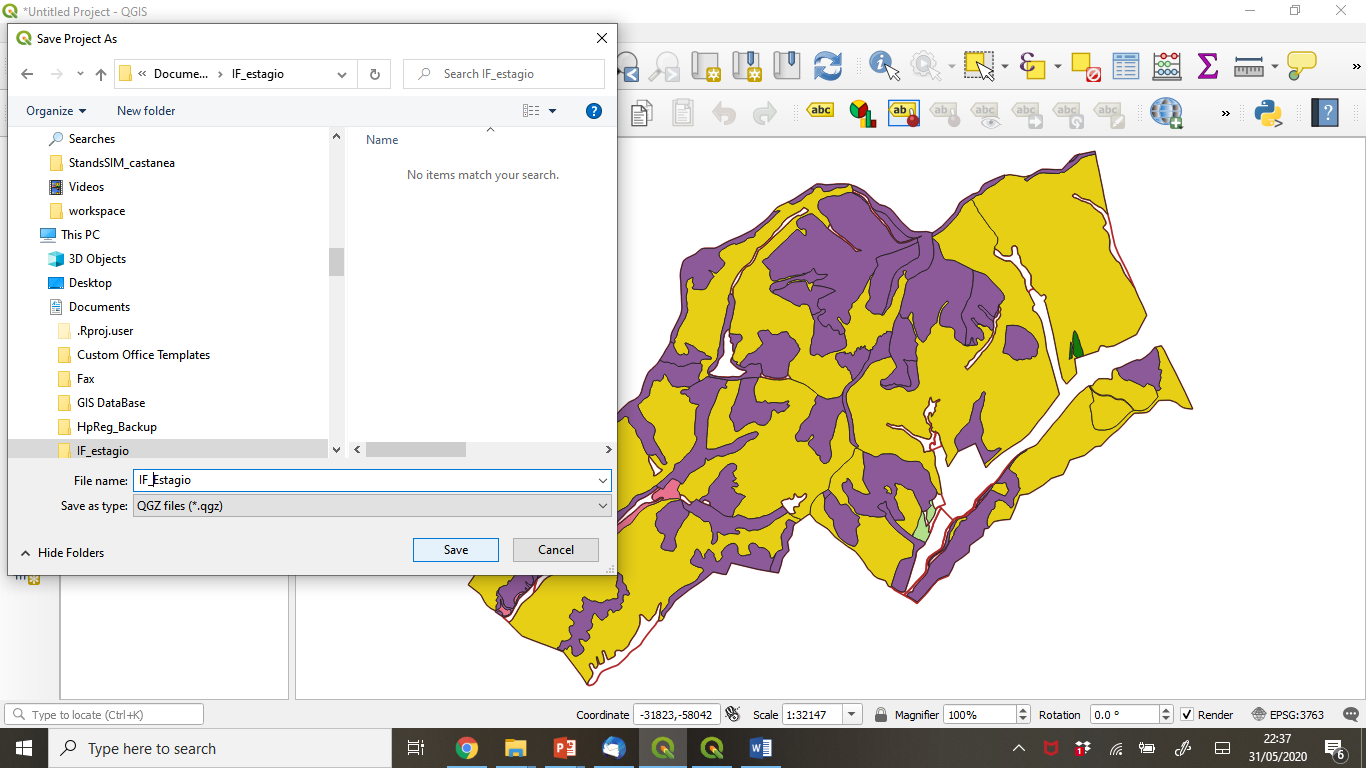 Em seguida, abra o QGIS e adicione o ficheiro shapefile com a ocupação da herdade Calha do Grou. 
Dê um nome ao projeto no QGIS e guarde-o na pasta de trabalho.
Separar os polígonos de acordo com a espécie. Ao separar os polígonos, notar que é necessário guardar cada layer dentro da pasta de trabalho criada. 
Nomeie as layers exportadas de acordo com cada espécie:
Eucalipto = Eg
Eucalipto = EcxEg 
Sobreiro = Sb 
Pinheiro Bravo = Pb
Pinheiro Manso = Pm
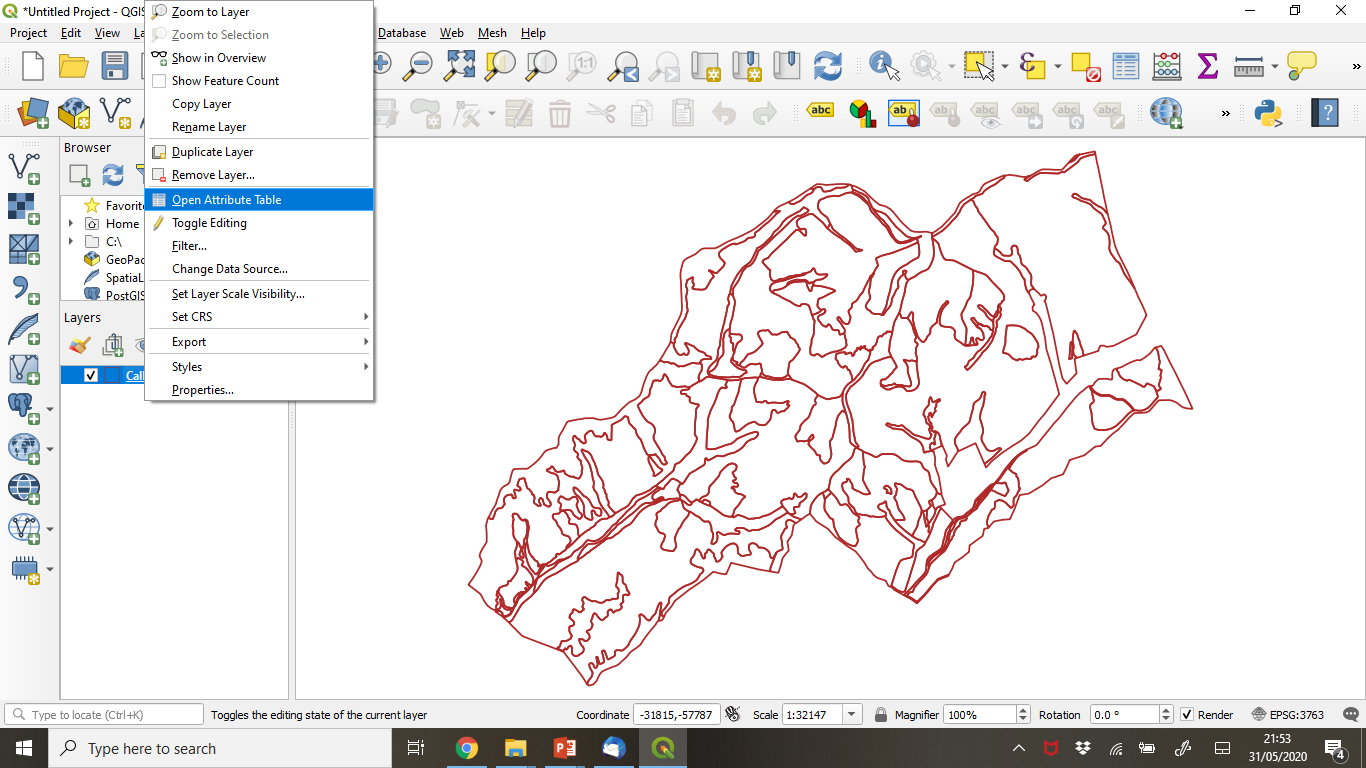 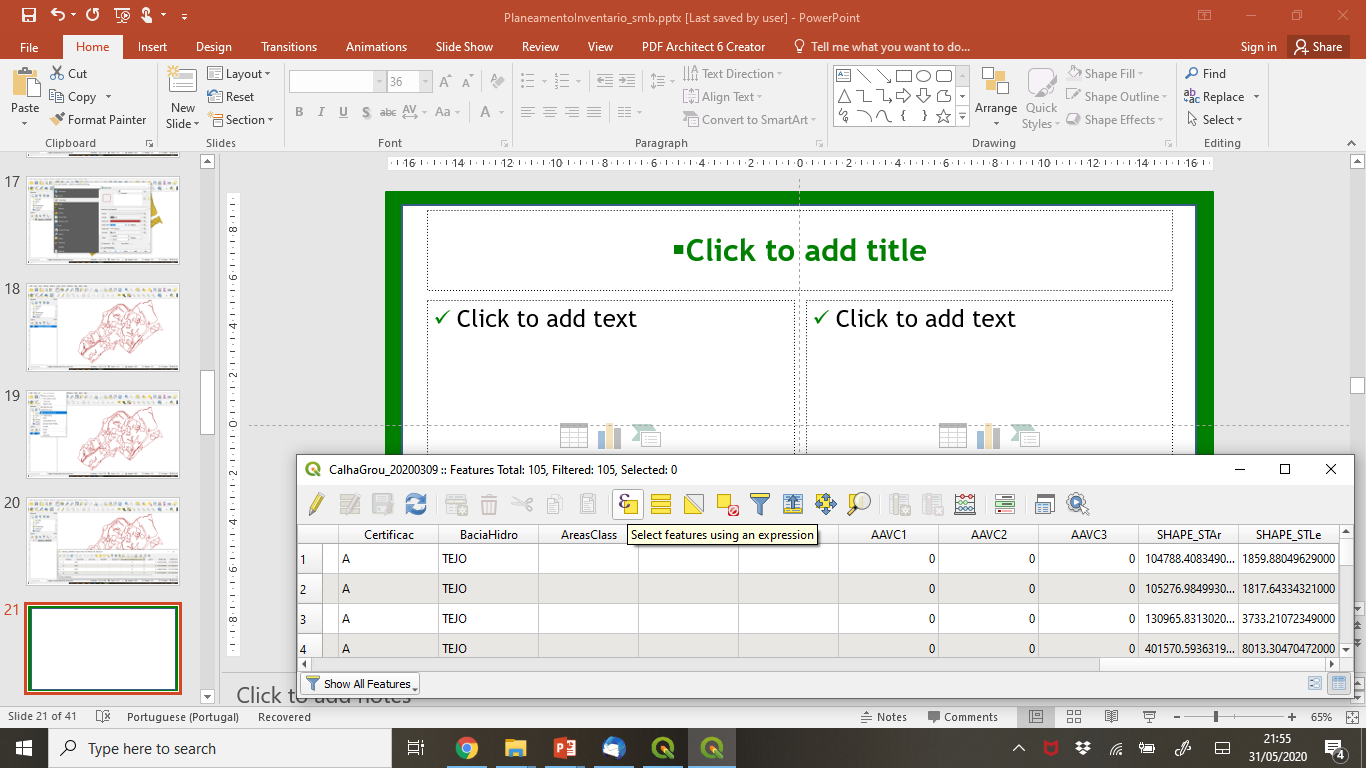 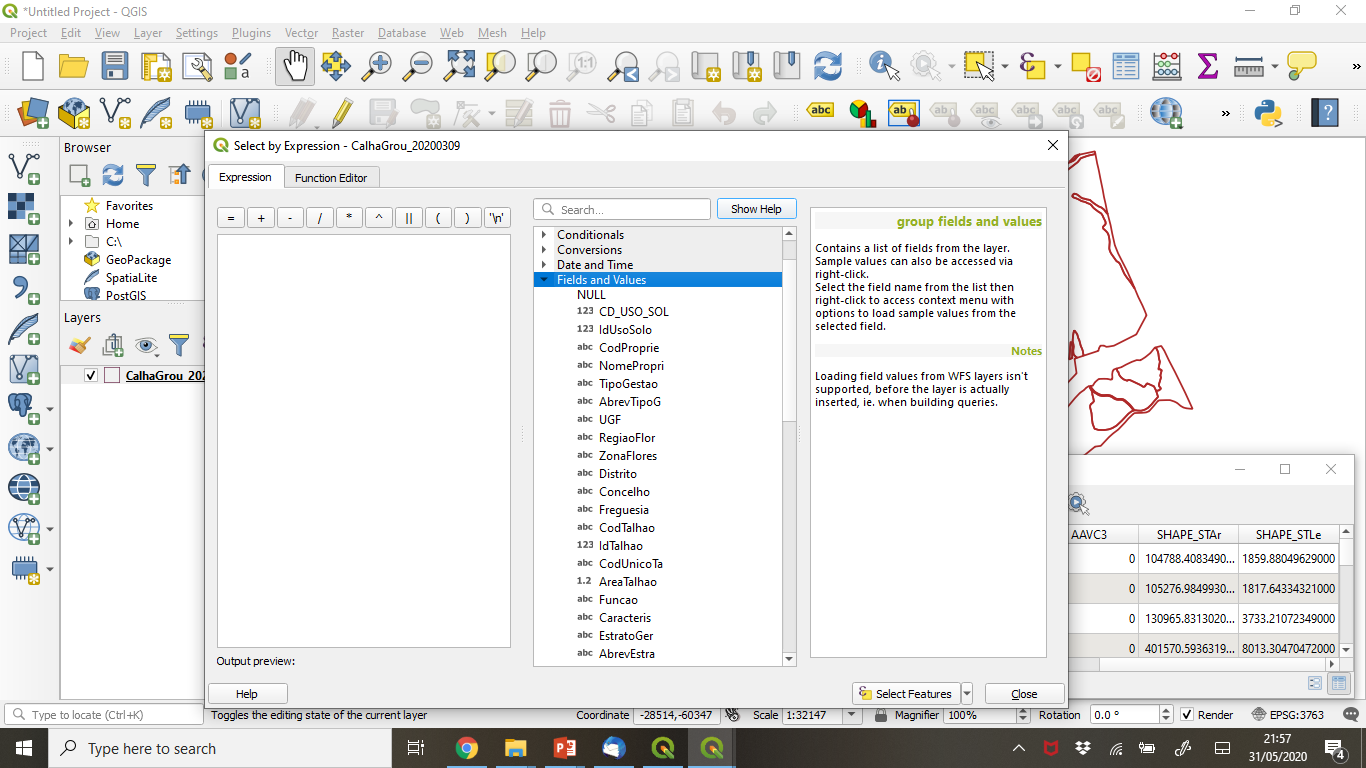 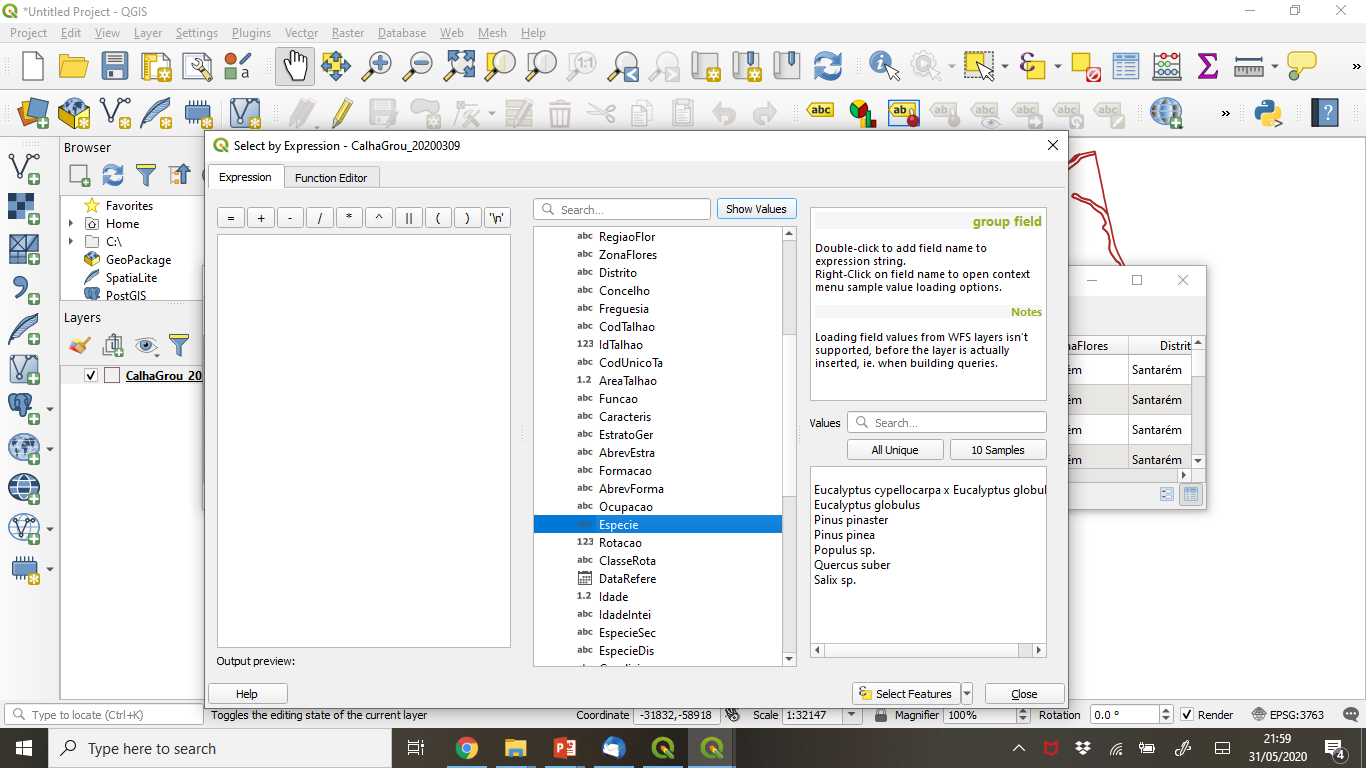 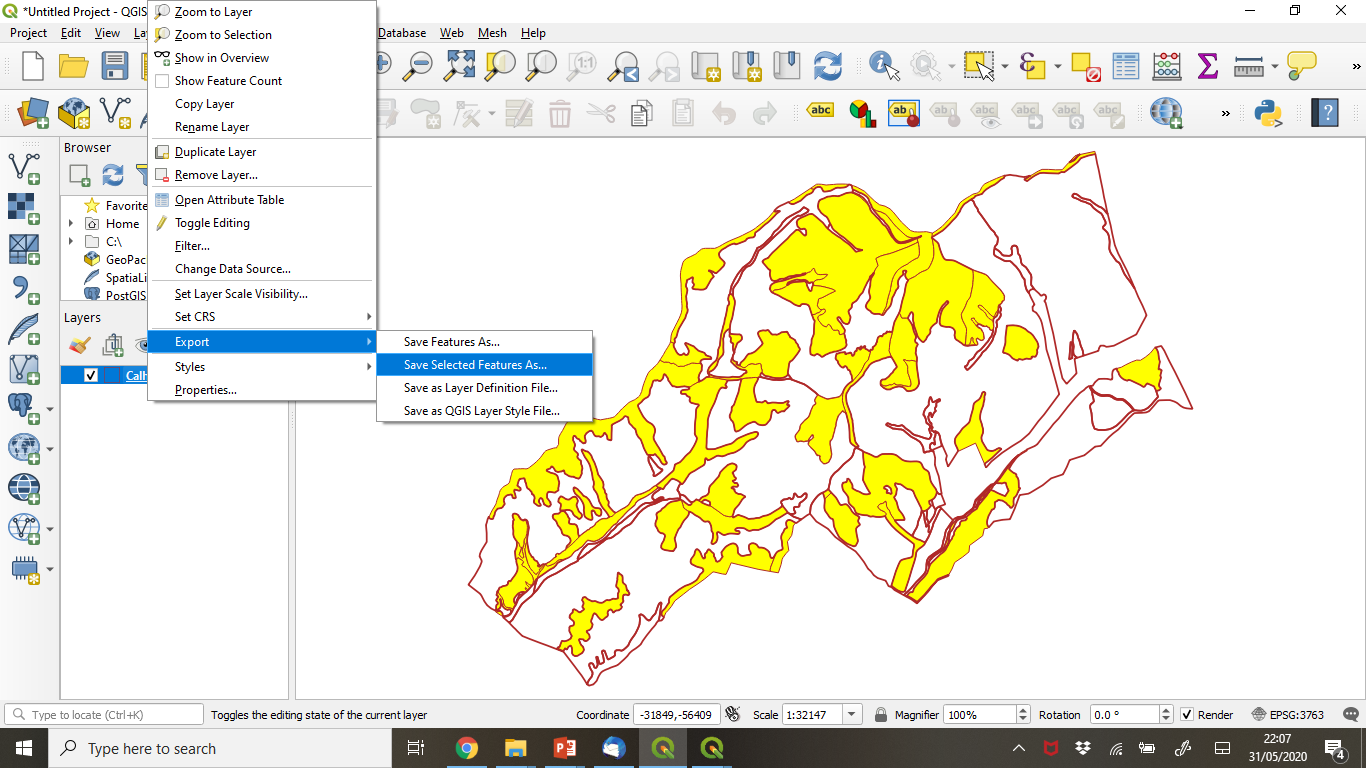 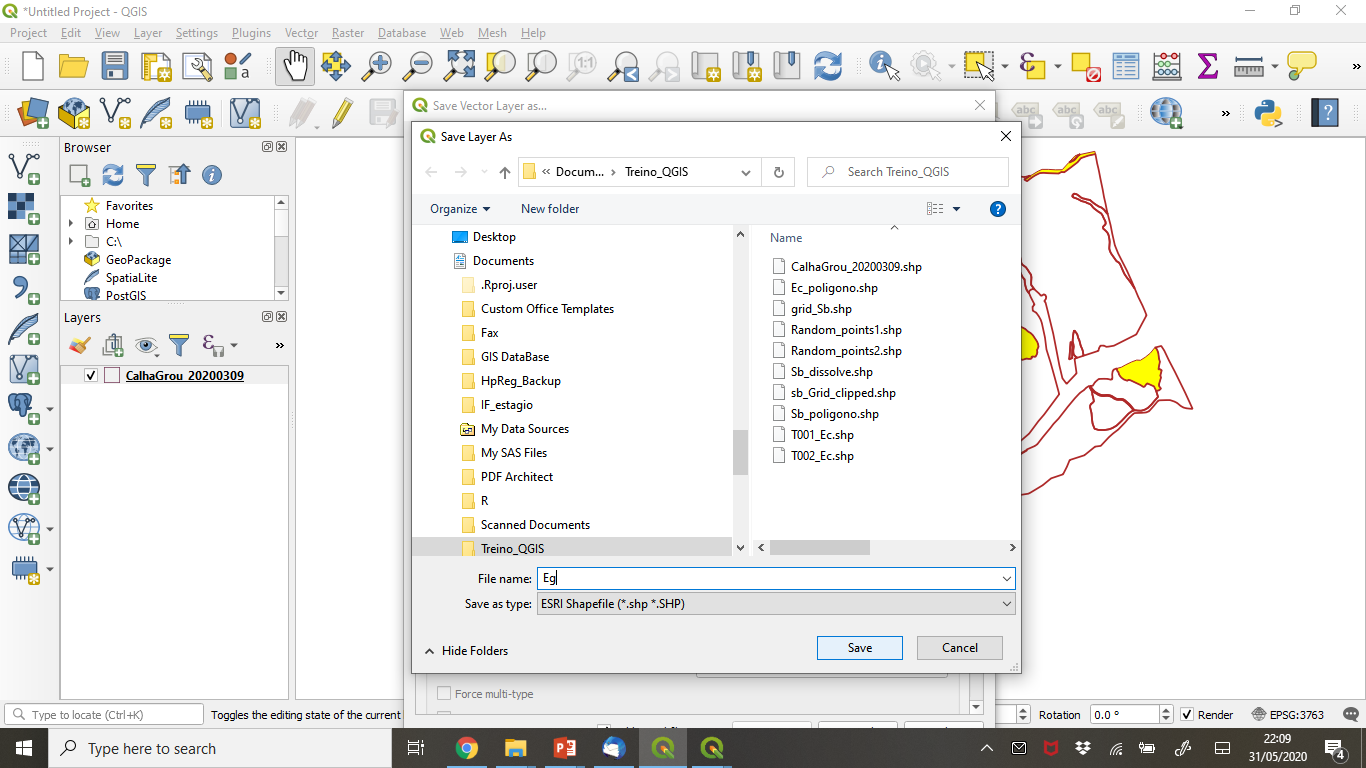 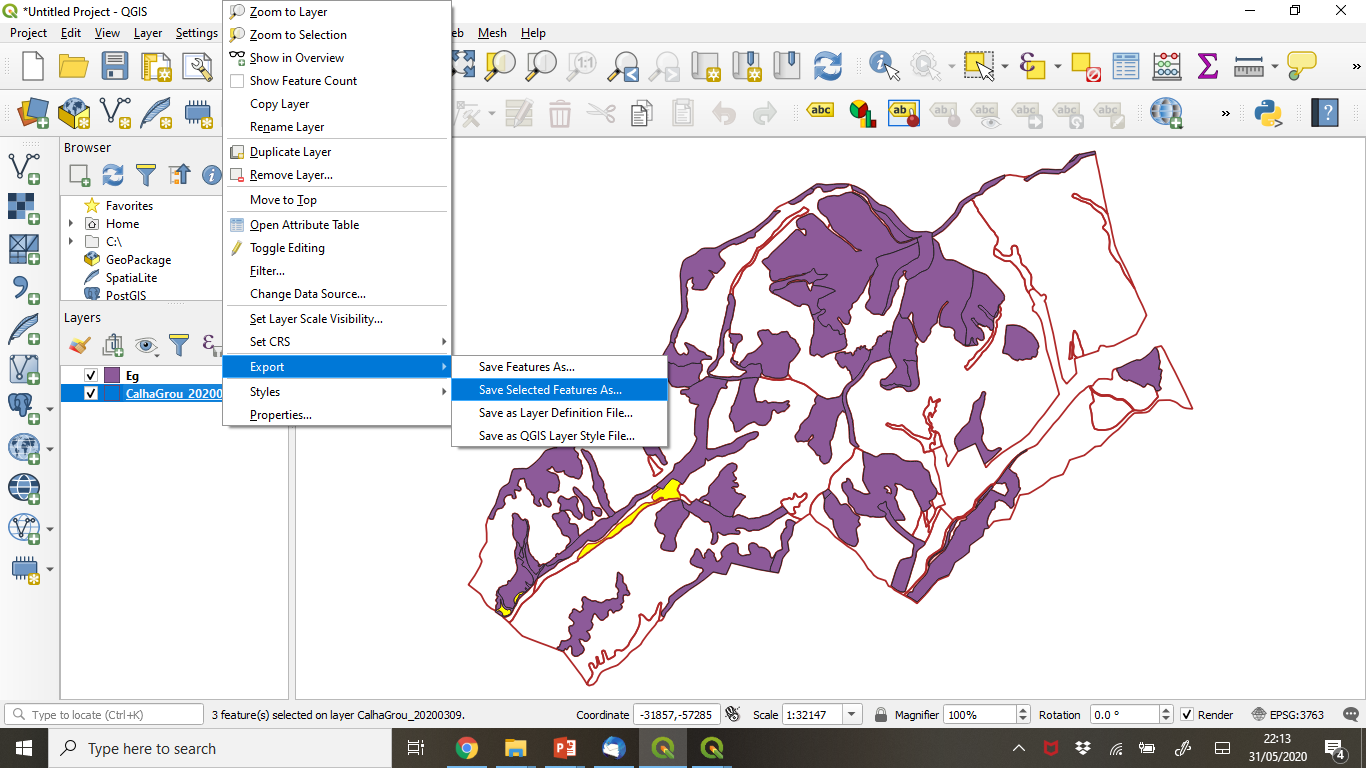 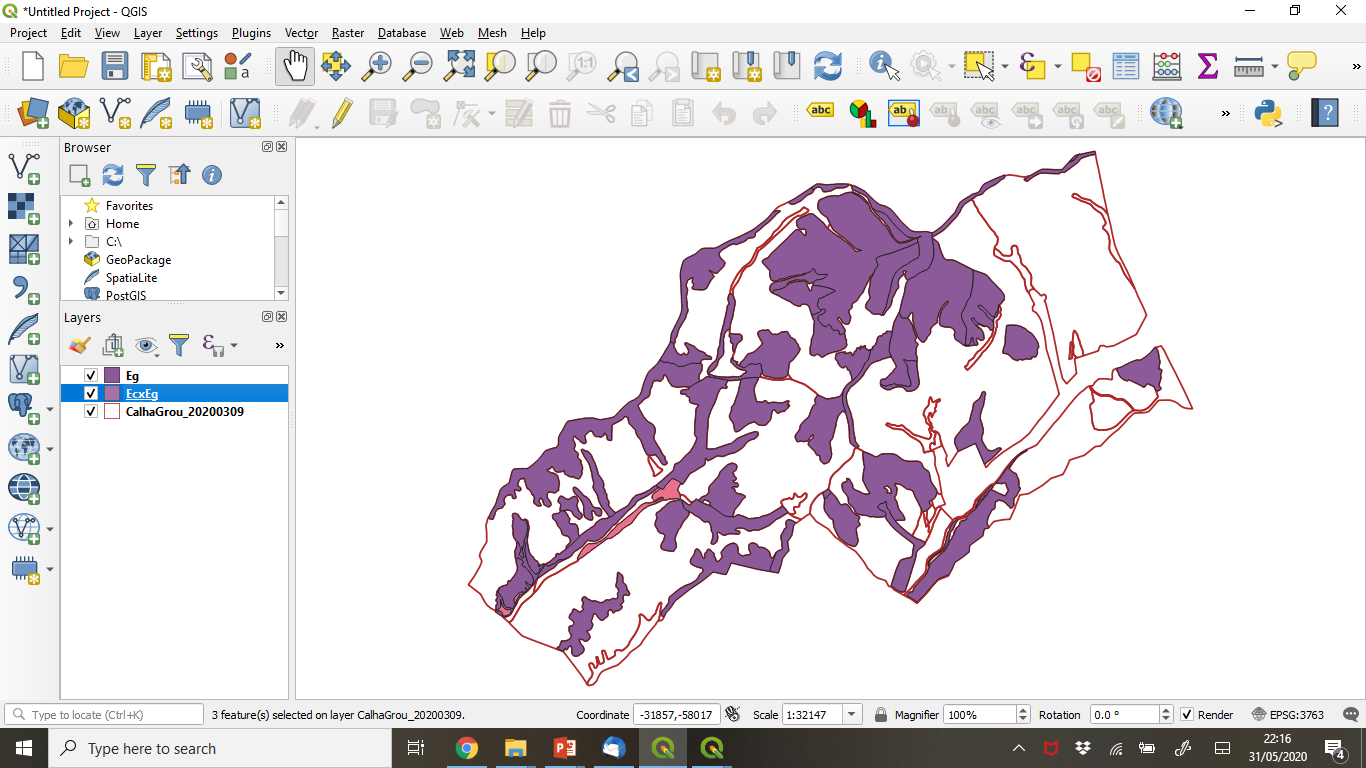 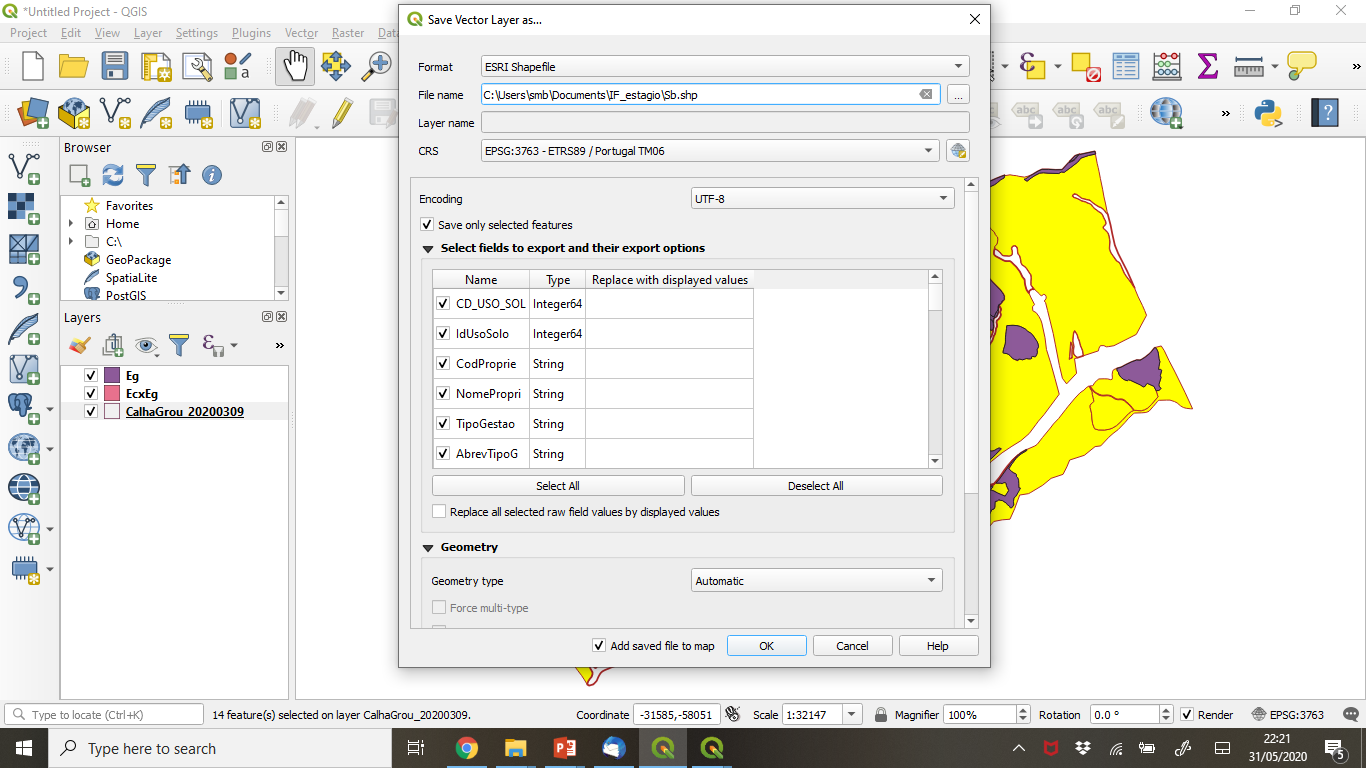 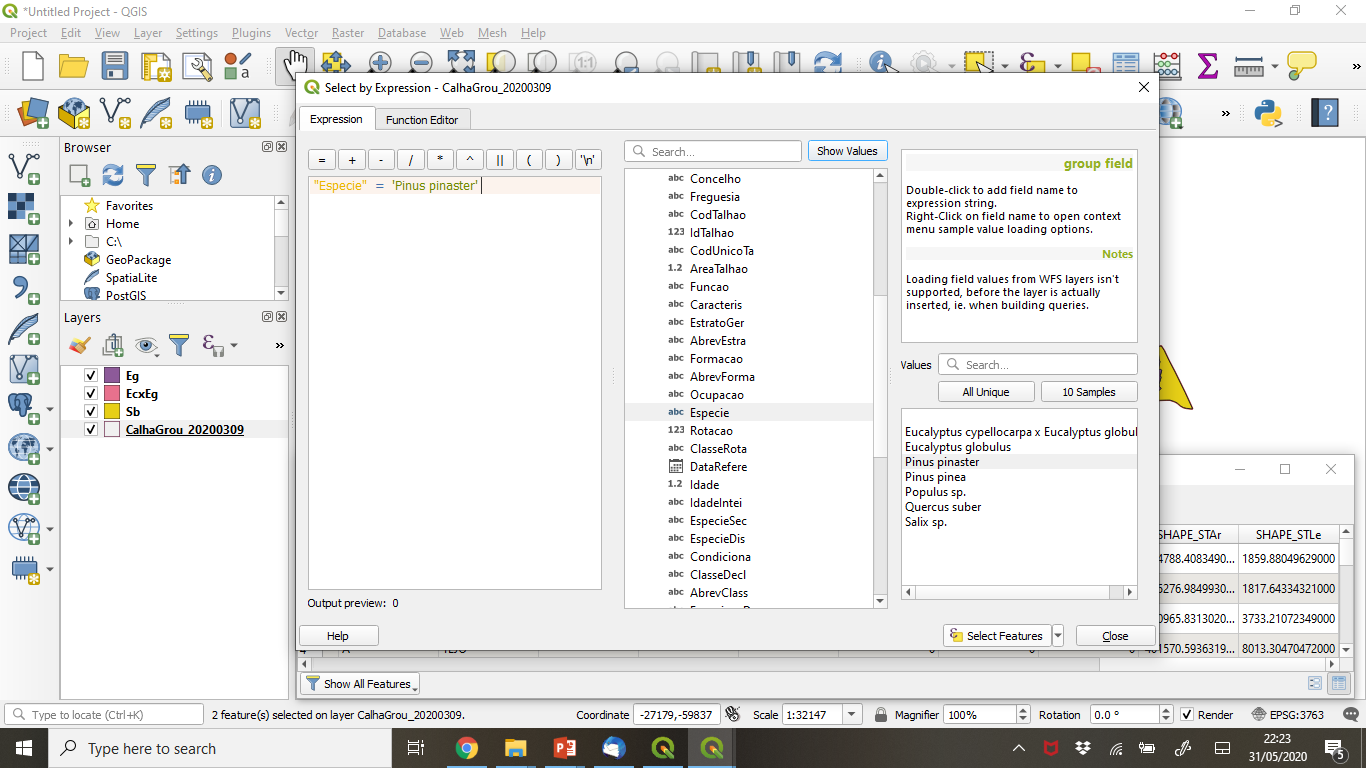 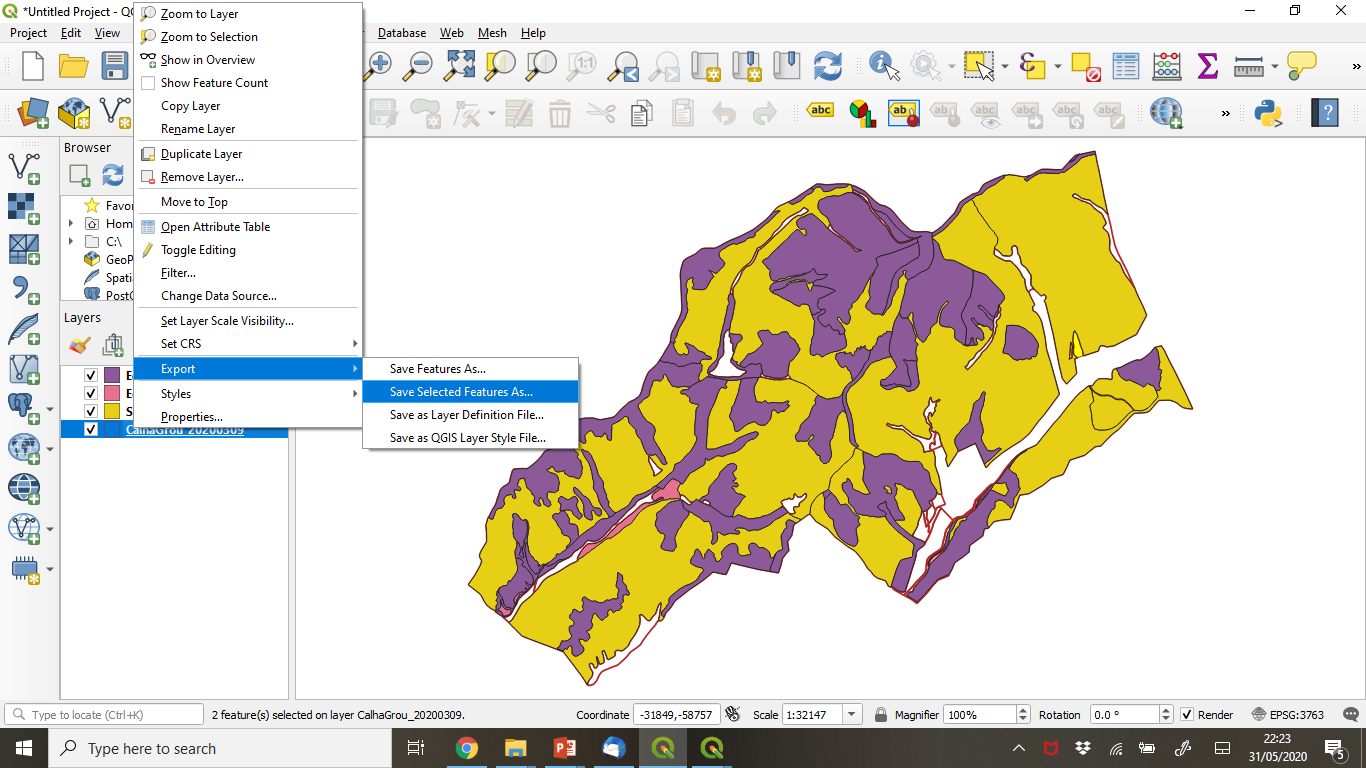 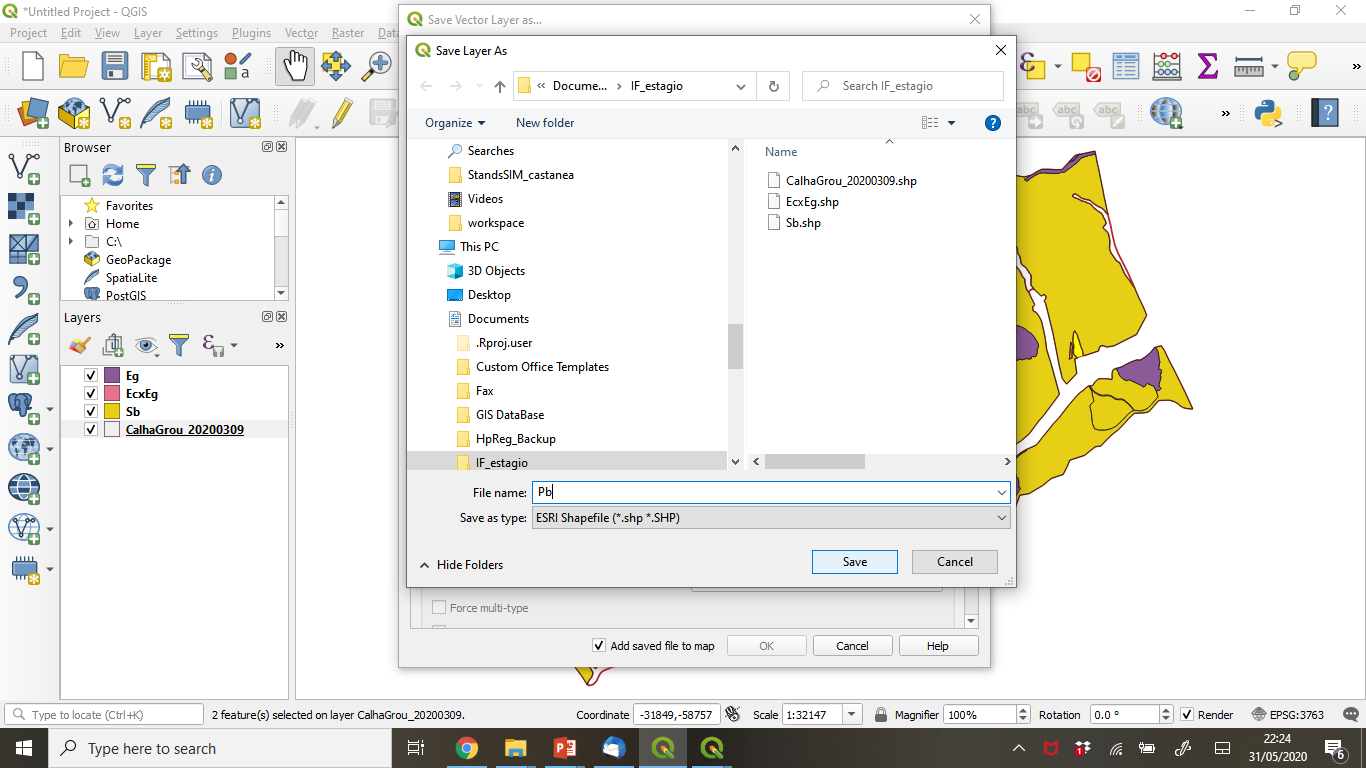 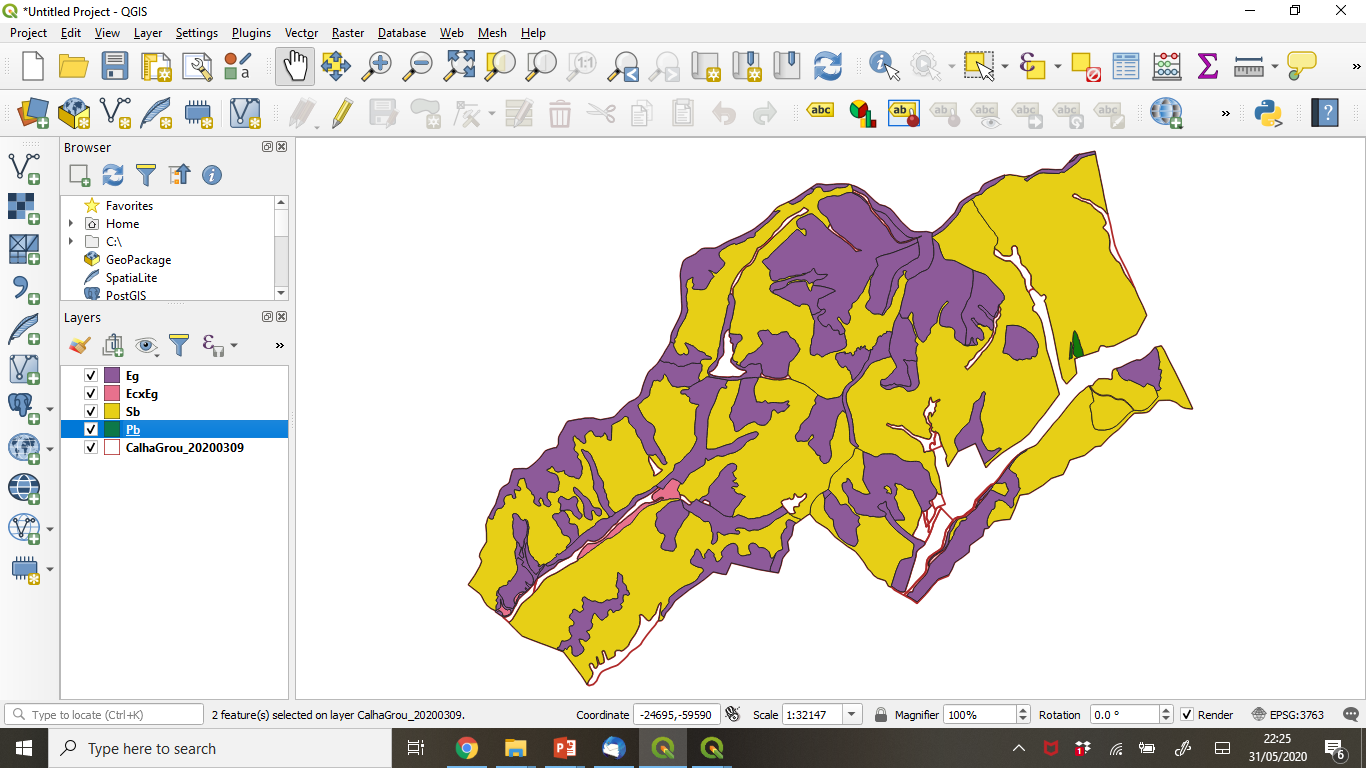 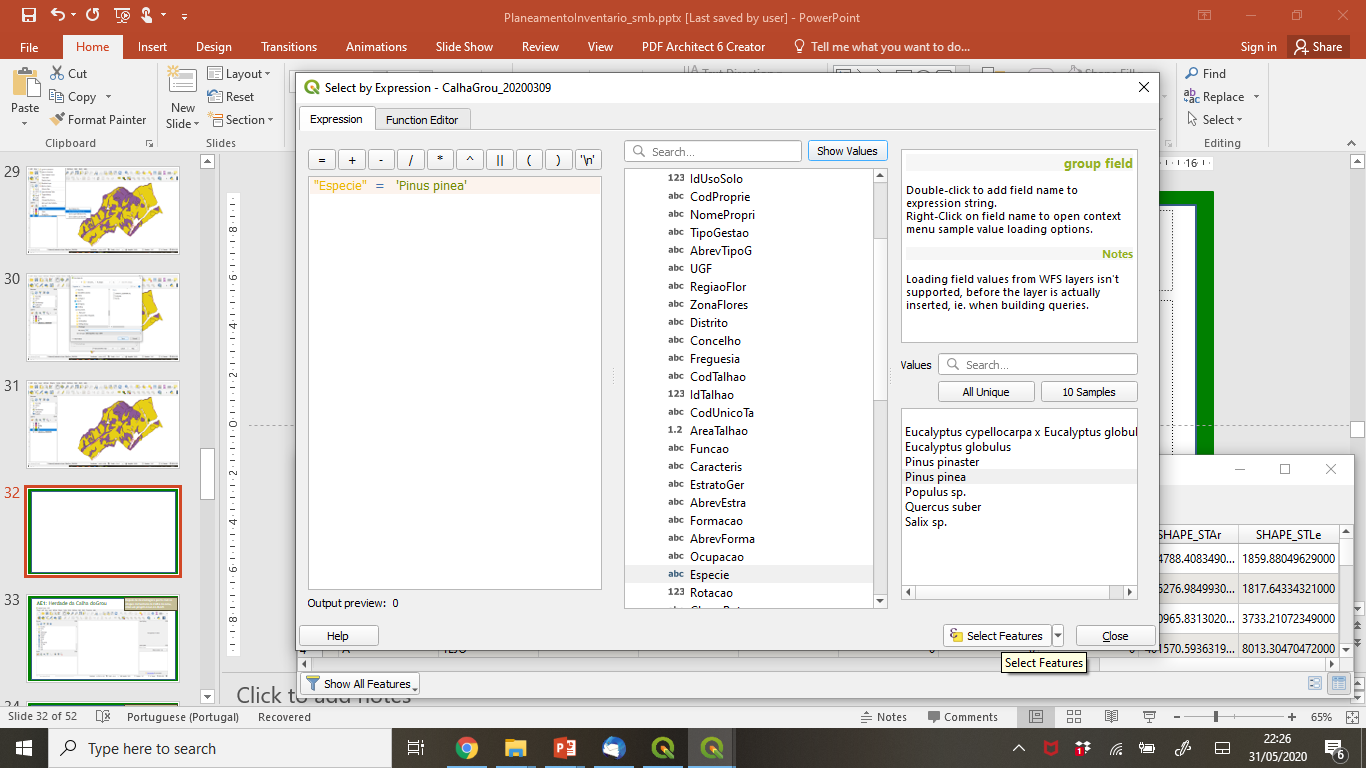 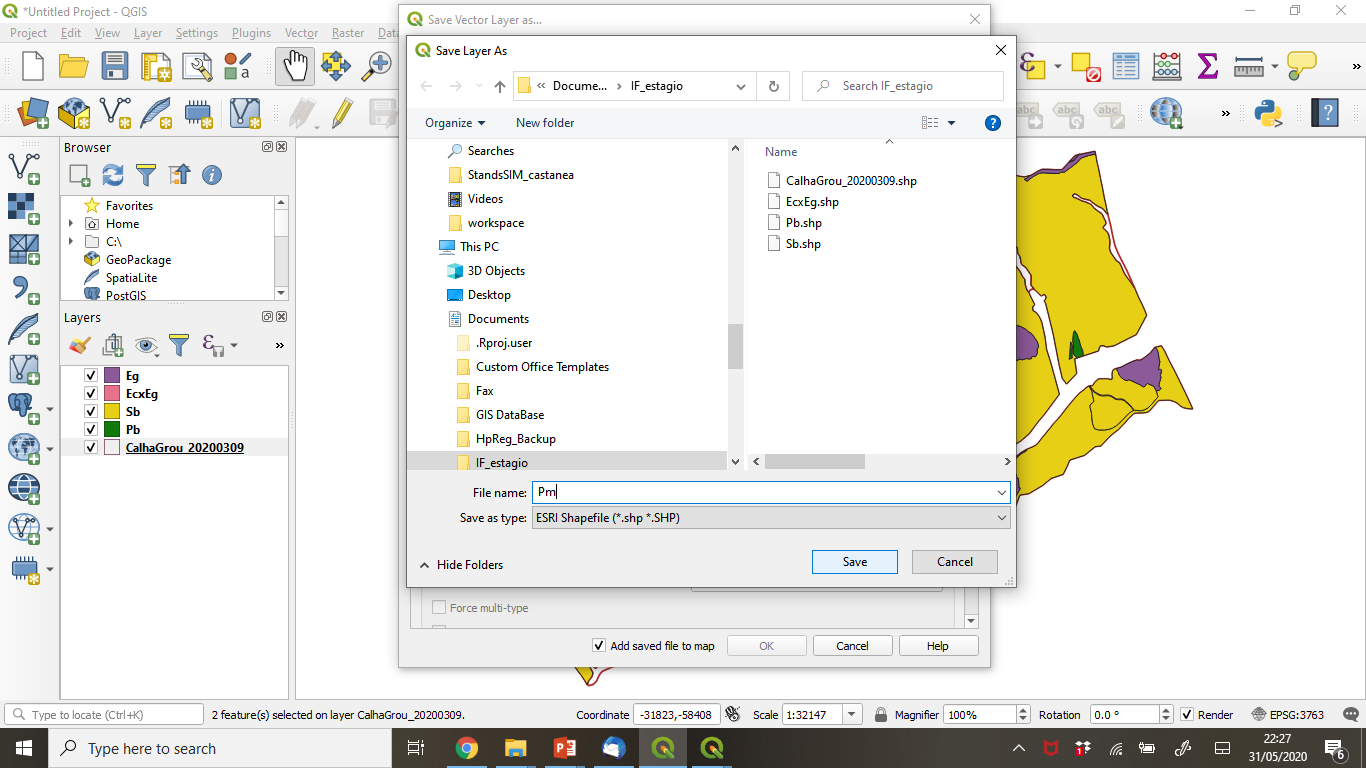 Faça um dissolve nos polígonos criados e calcule a área correspondente a cada um deles. 
Nomeie as layers resultantes do dissolve de acordo com a espécie e a operação realizada:
Sobreiro = Sb_dissolve
Eucalipto = Eg_dissolve
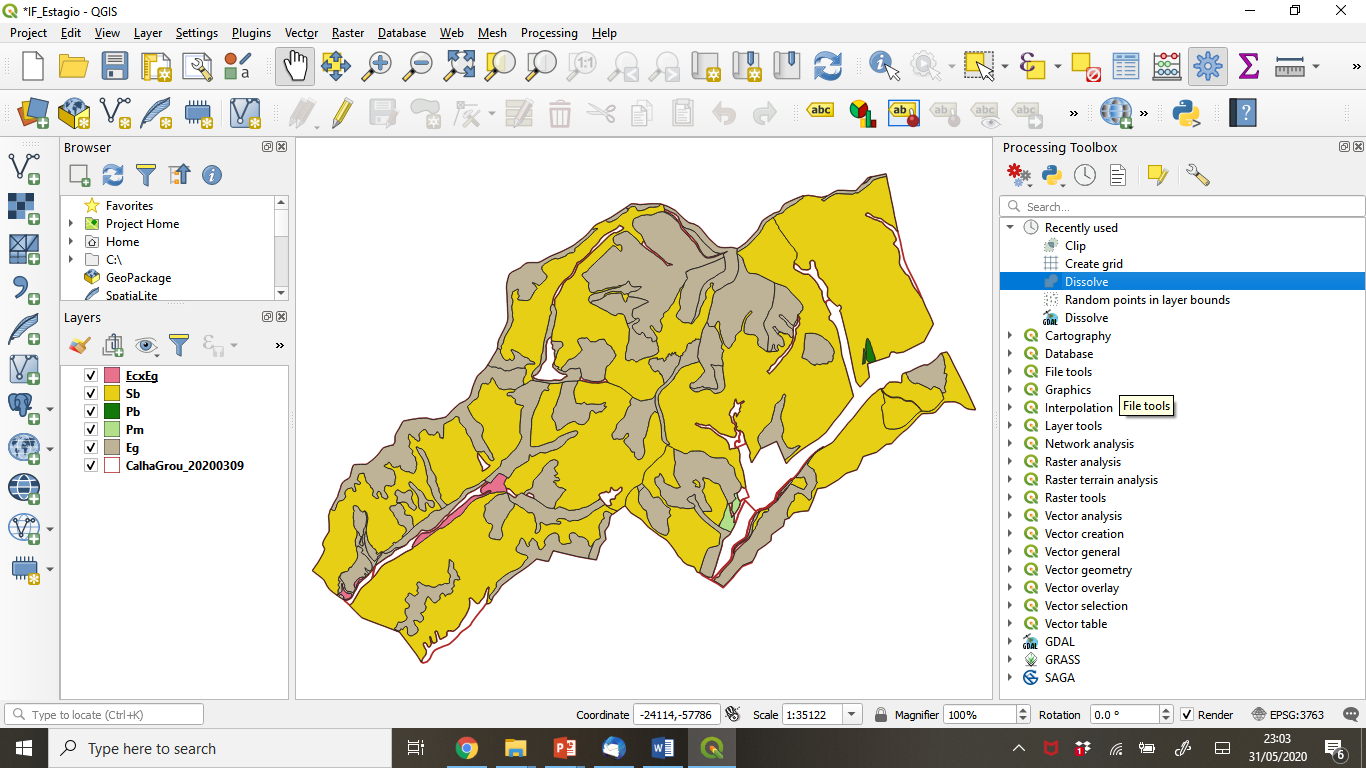 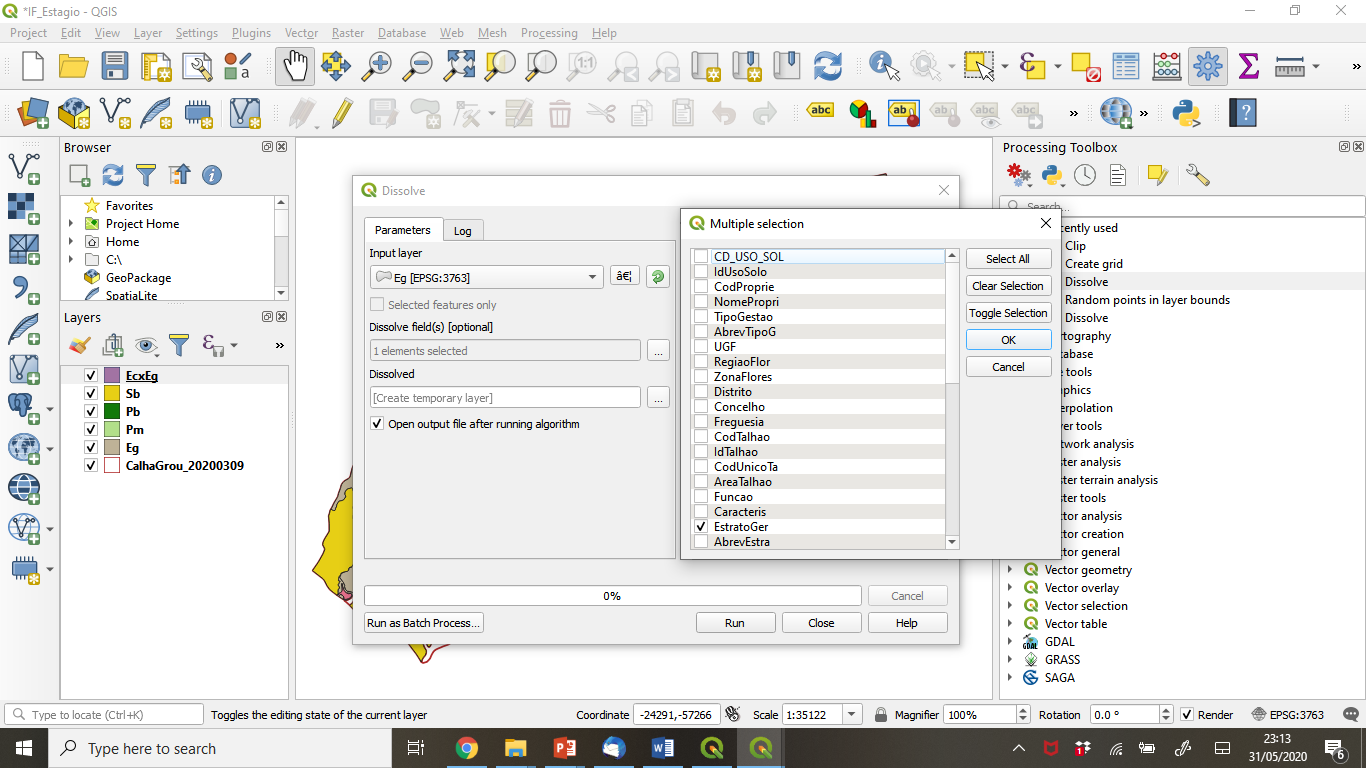 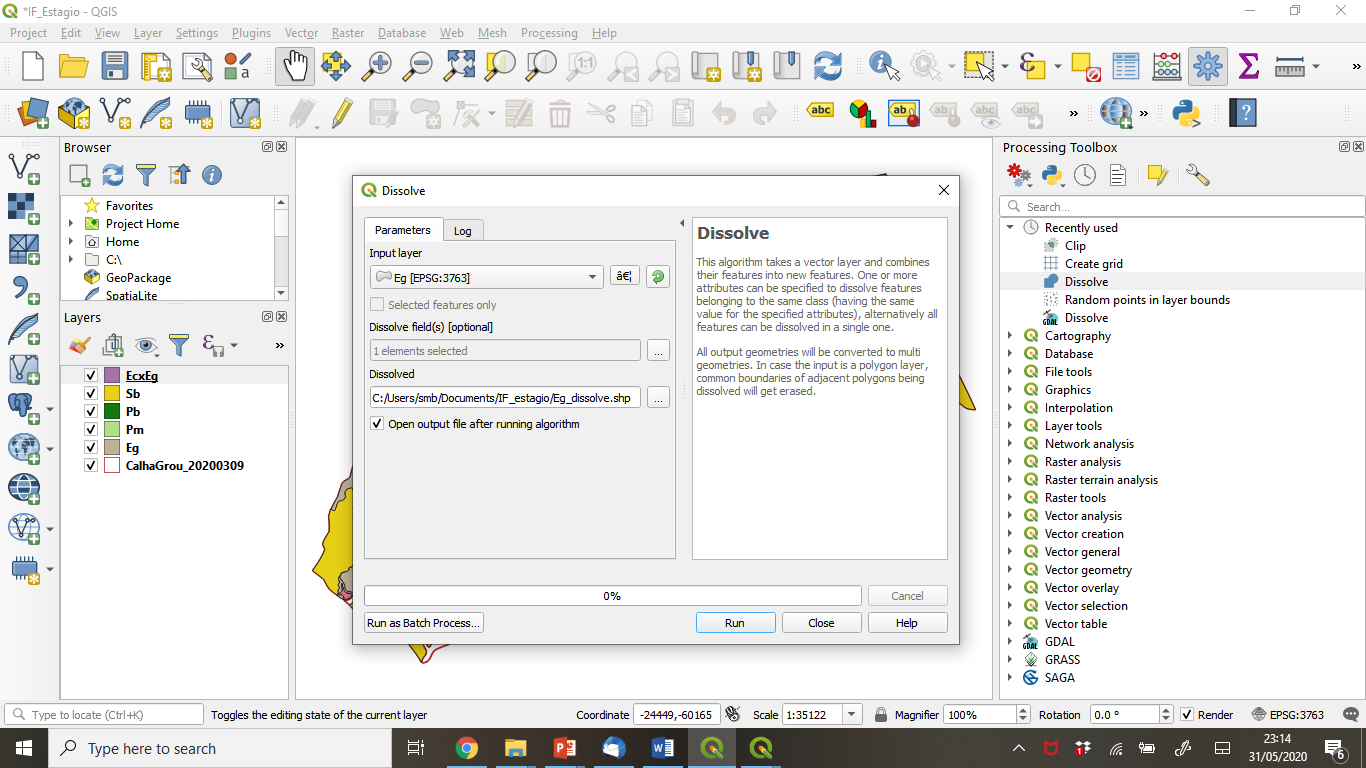 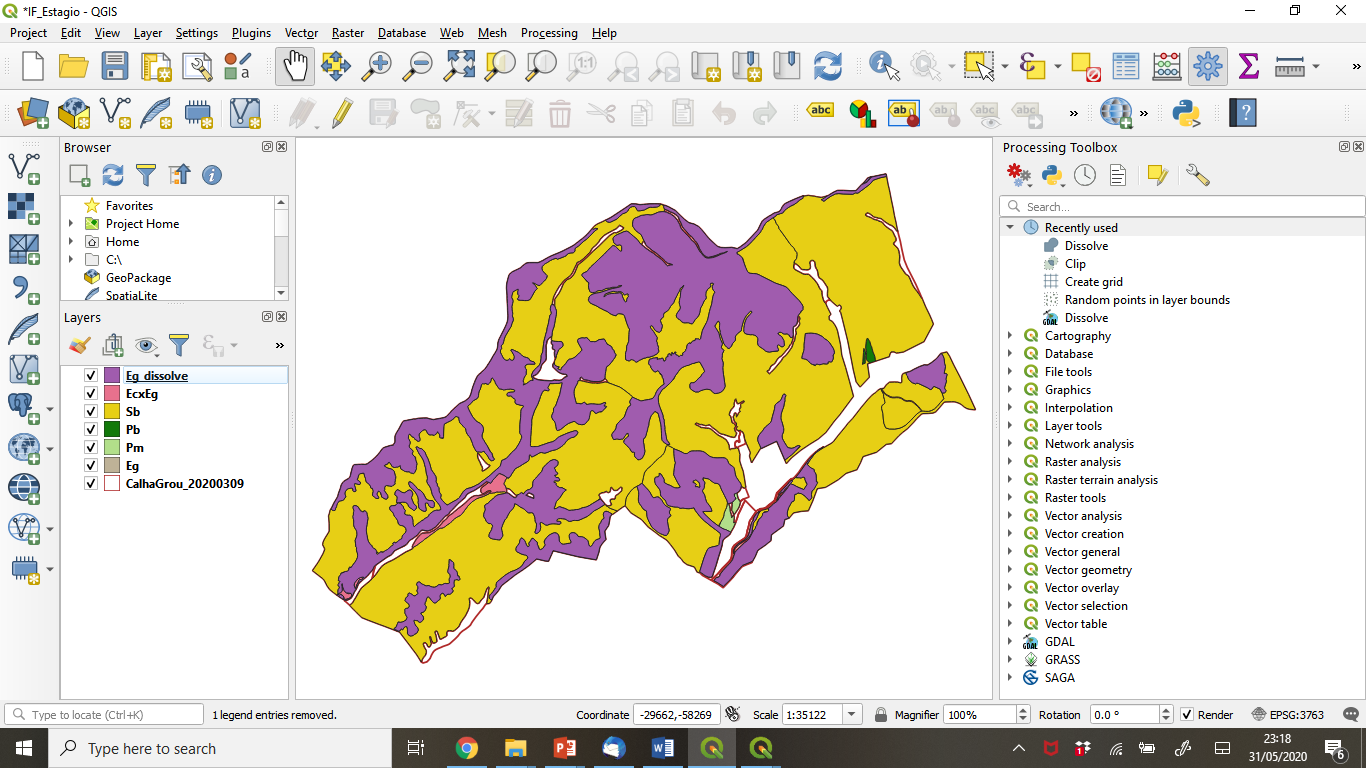 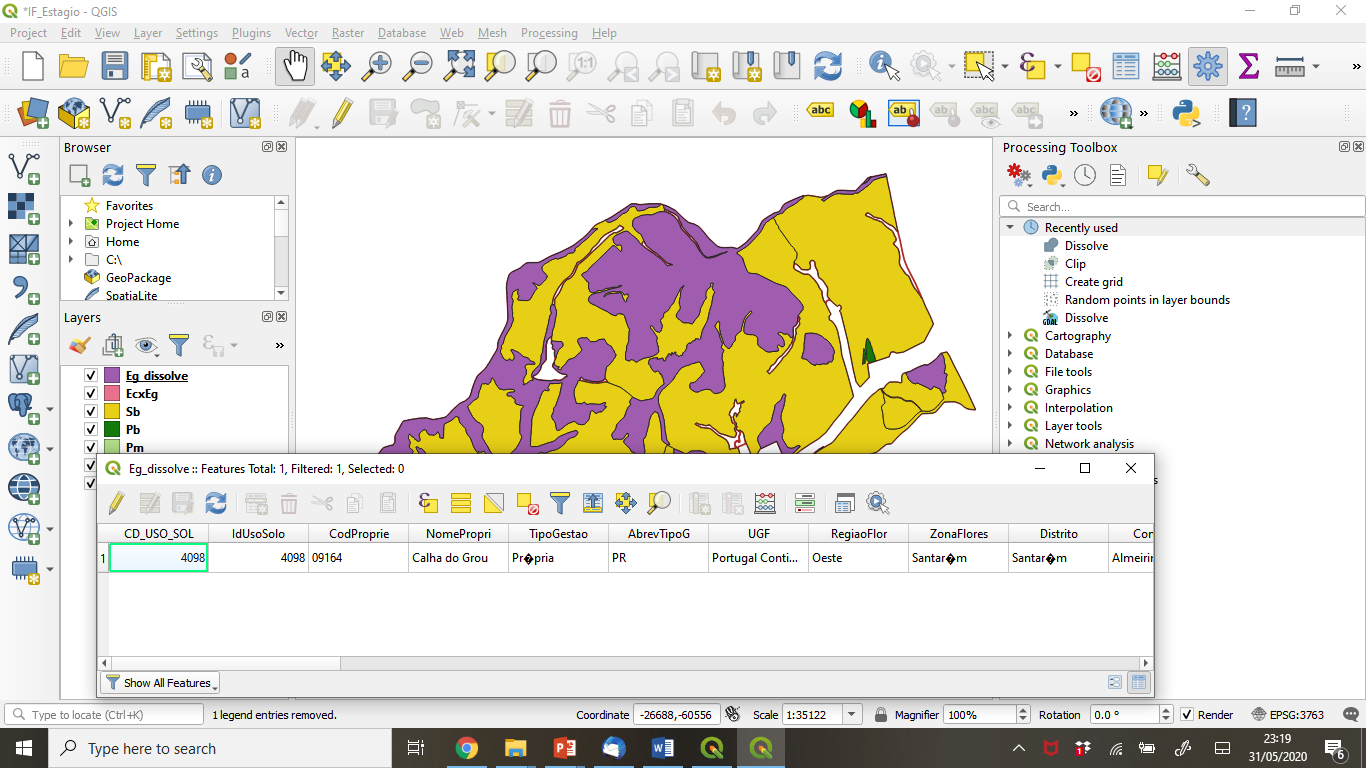 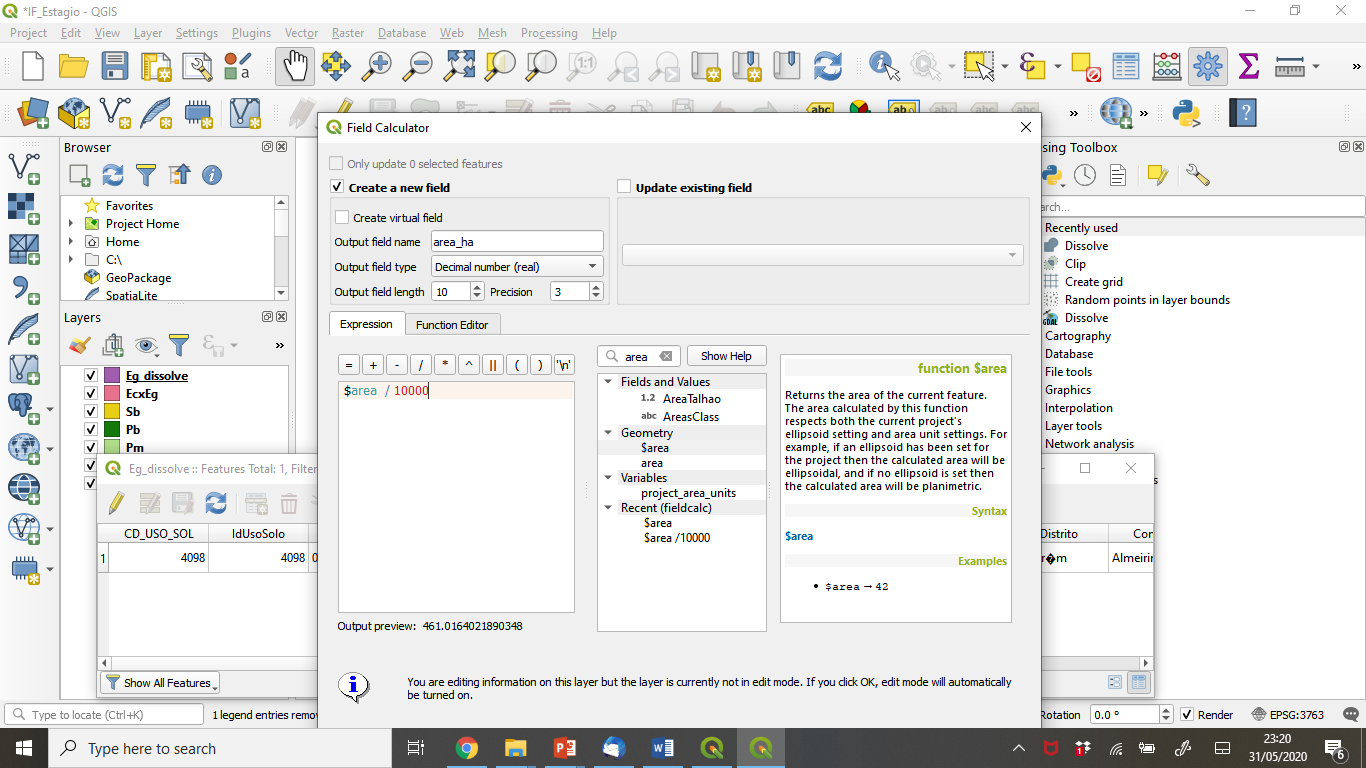 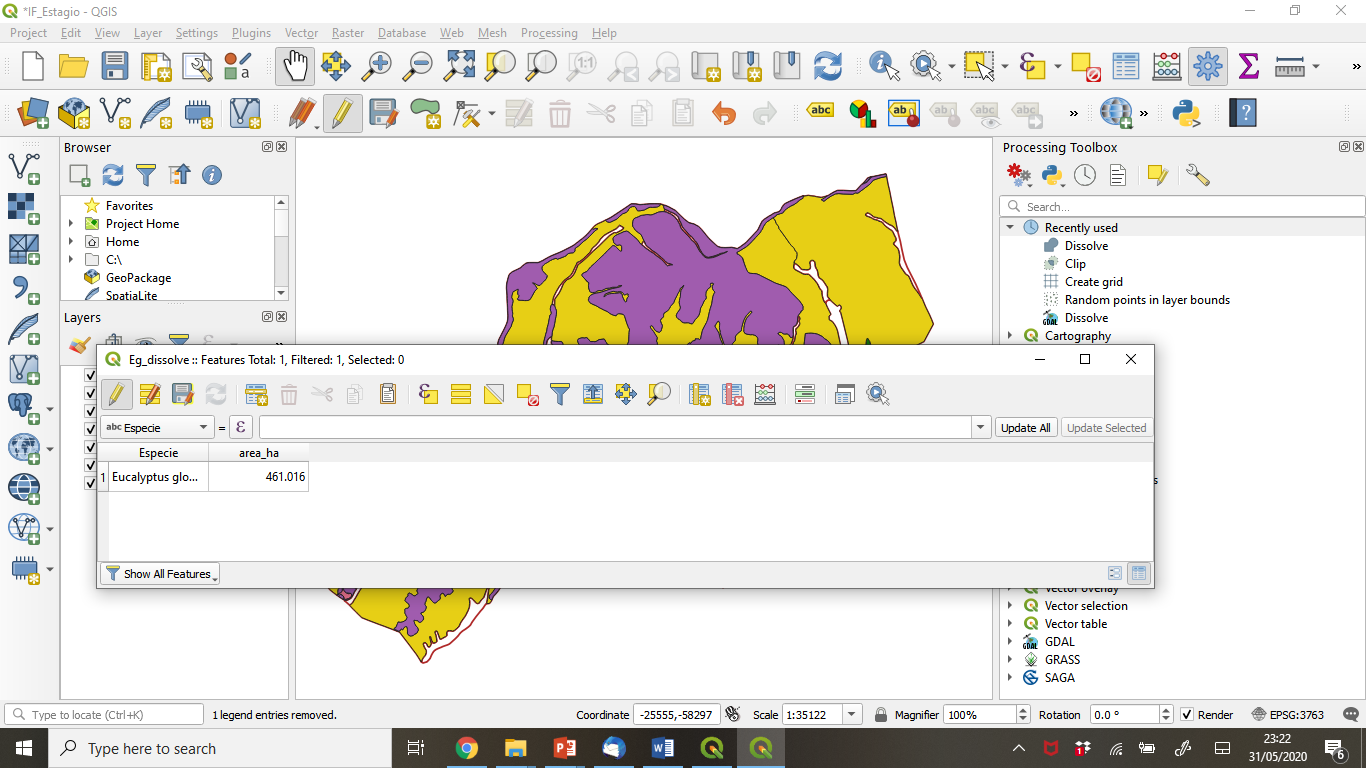 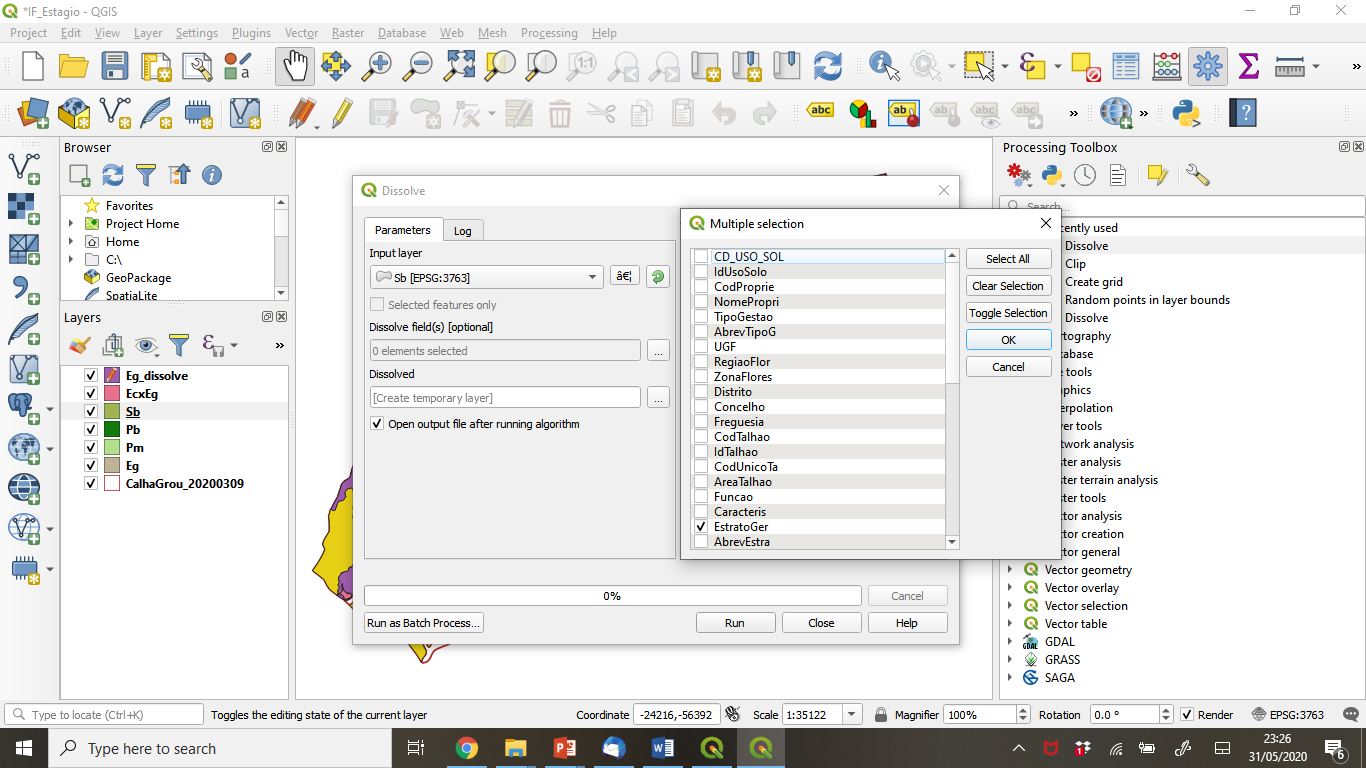 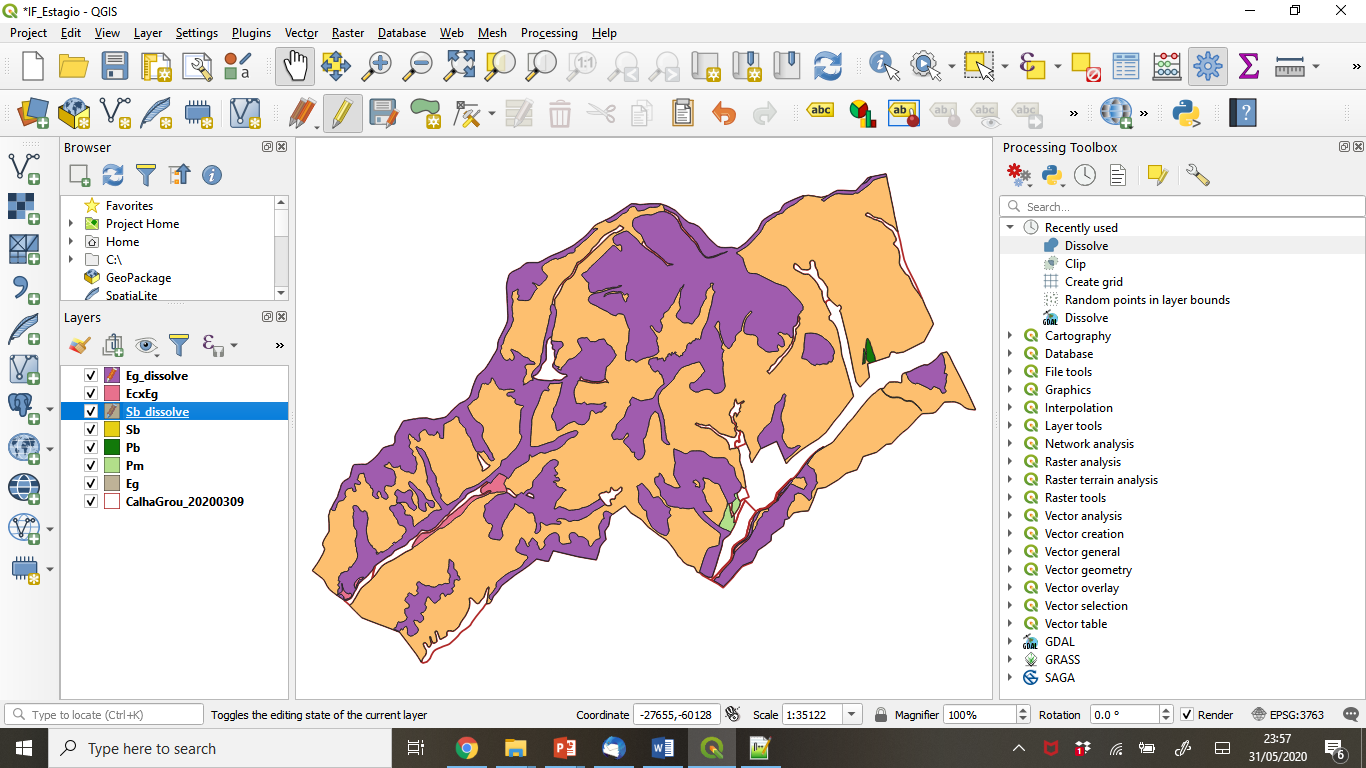 Faça a importação dos ficheiros .CSV para o QGIS.
Estes ficheiros representam as parcelas de inventário de sobreiro e eucalipto distribuídas pela ALTRI na Calha do Grou. 
Depois sobreponha os ficheiros de pontos aos polígonos da respetiva espécie;
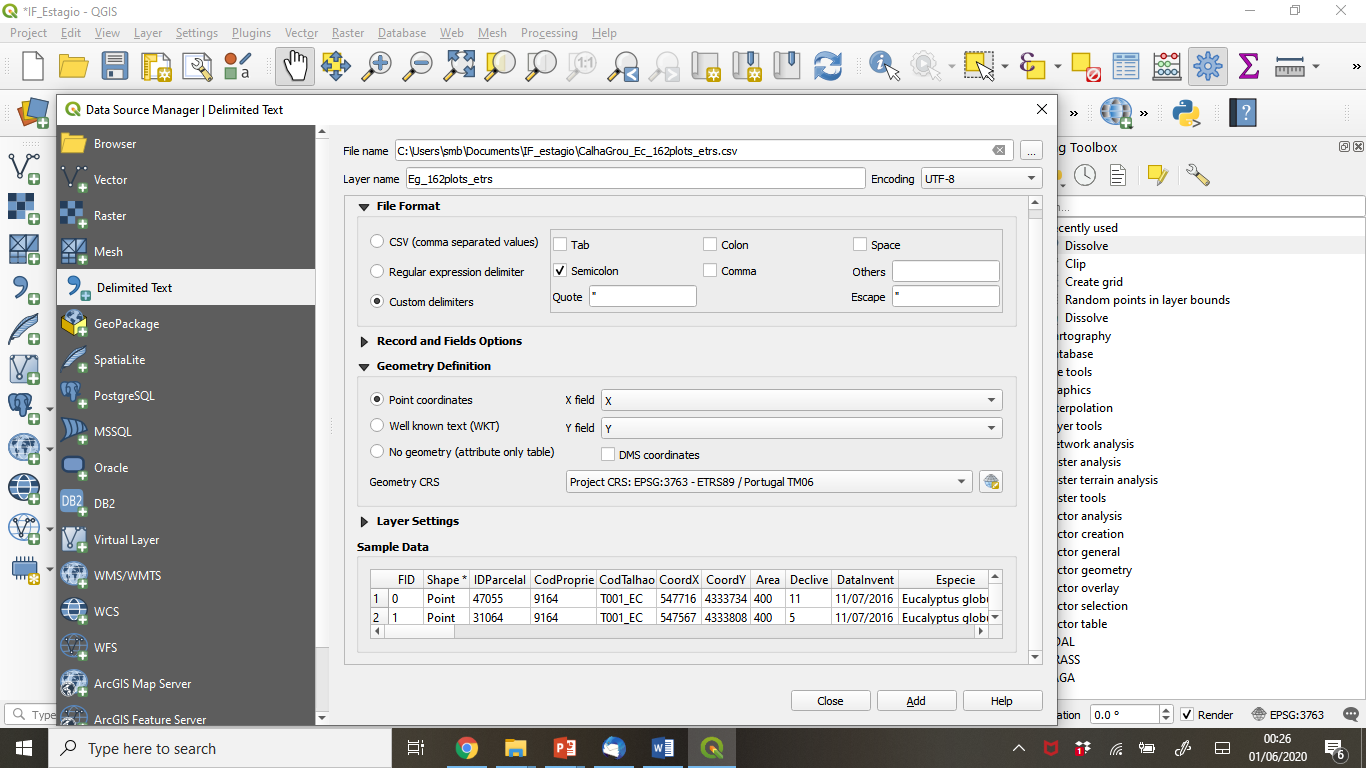 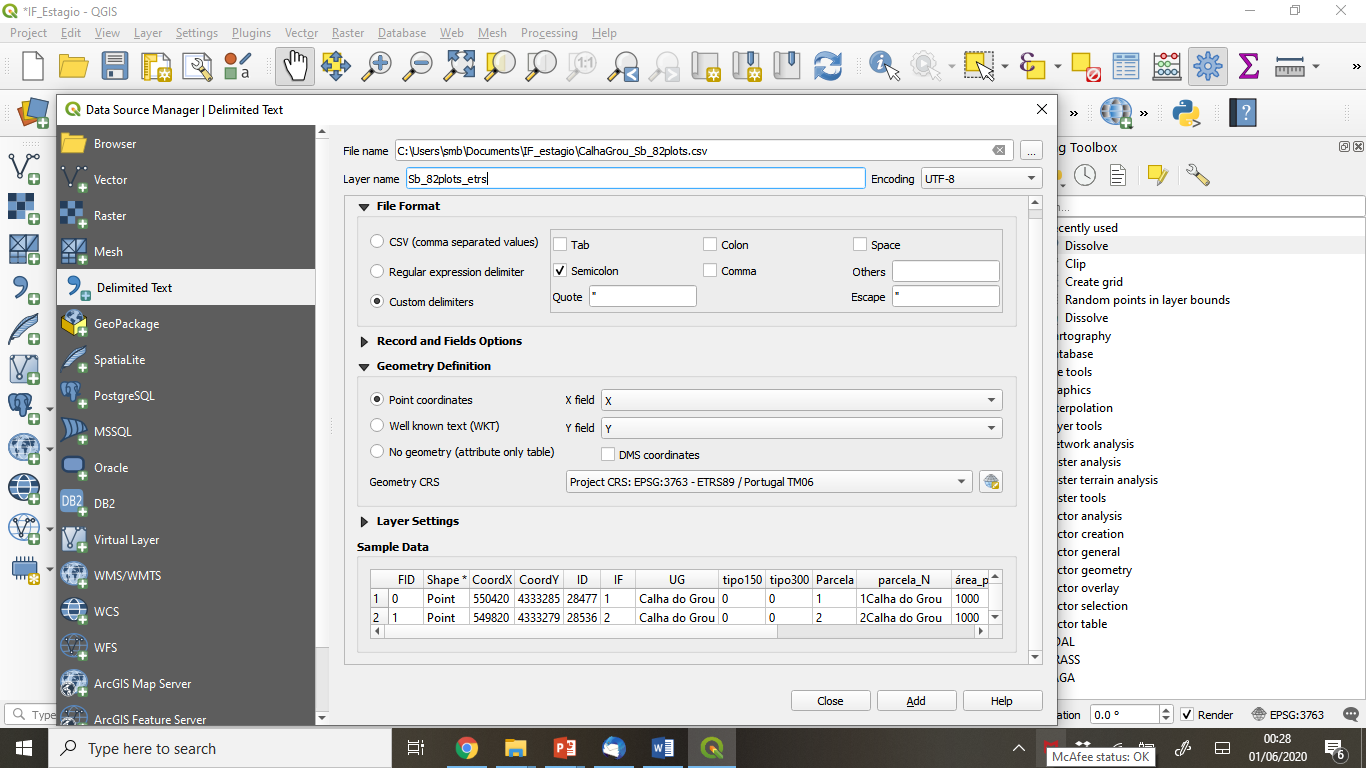 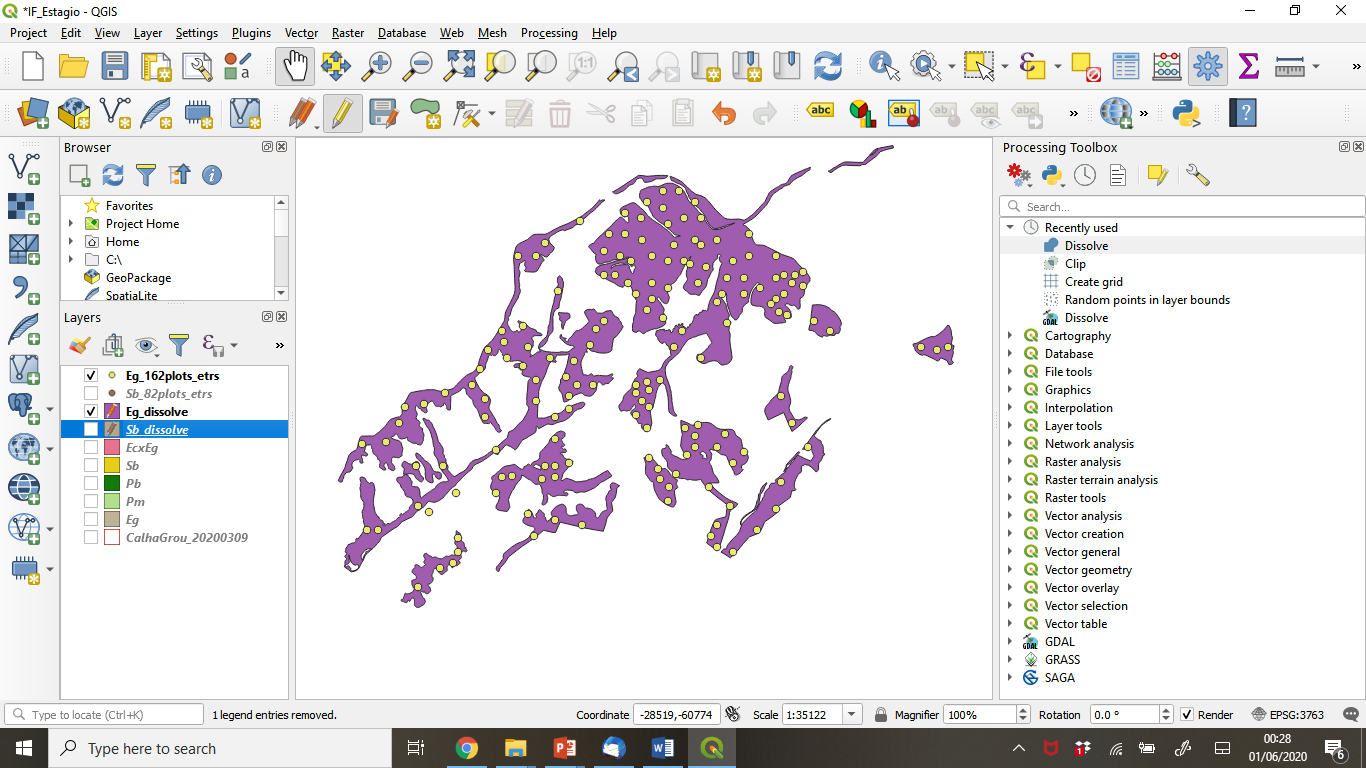 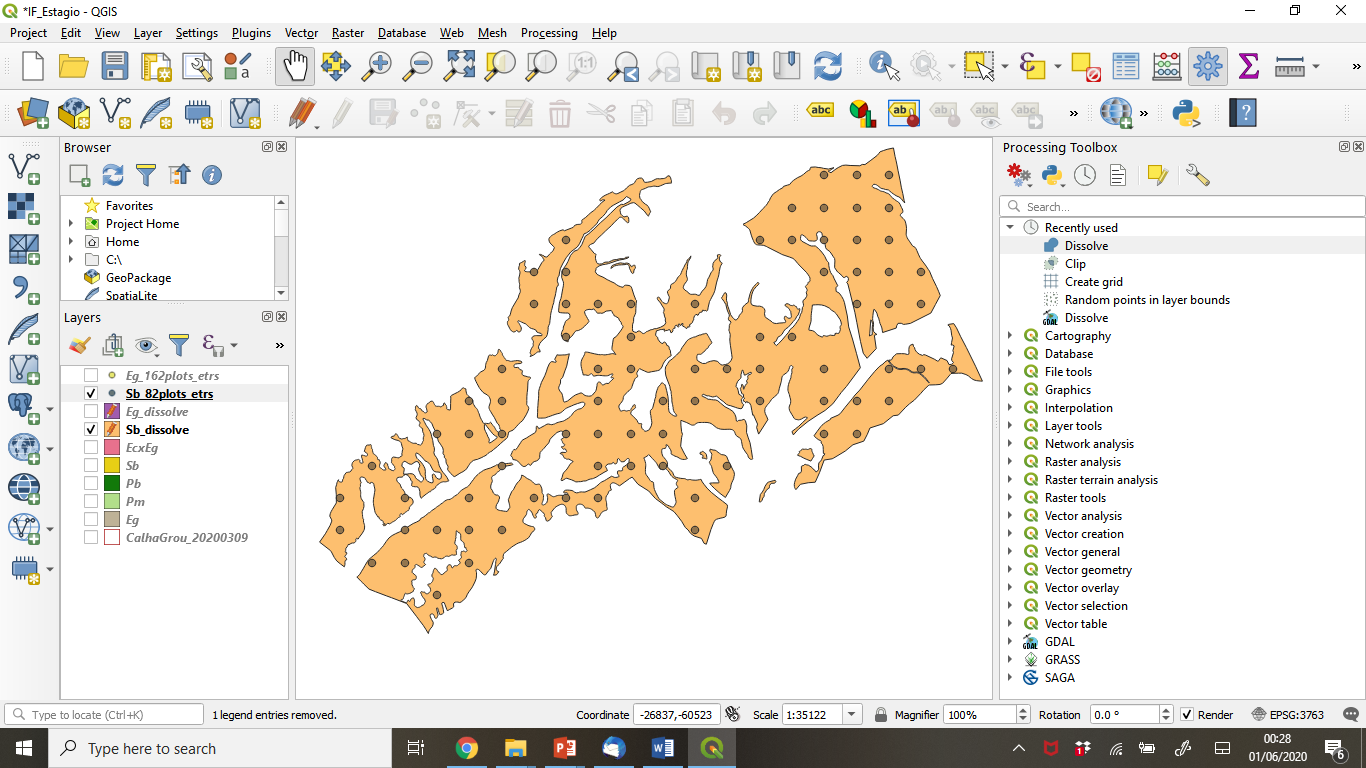 Eucalipto

Lance uma grelha aleatória com 162 parcelas para a área de eucalipto 
Garanta que adiciona a tabela de atributos uma coluna denominada “id_par” e insira as coordenadas geográficas (x,y) na tabela de atributos destes ficheiros
Exporte os shapefiles de pontos em formato MS Excel guardando os ficheiros na pasta de trabalho
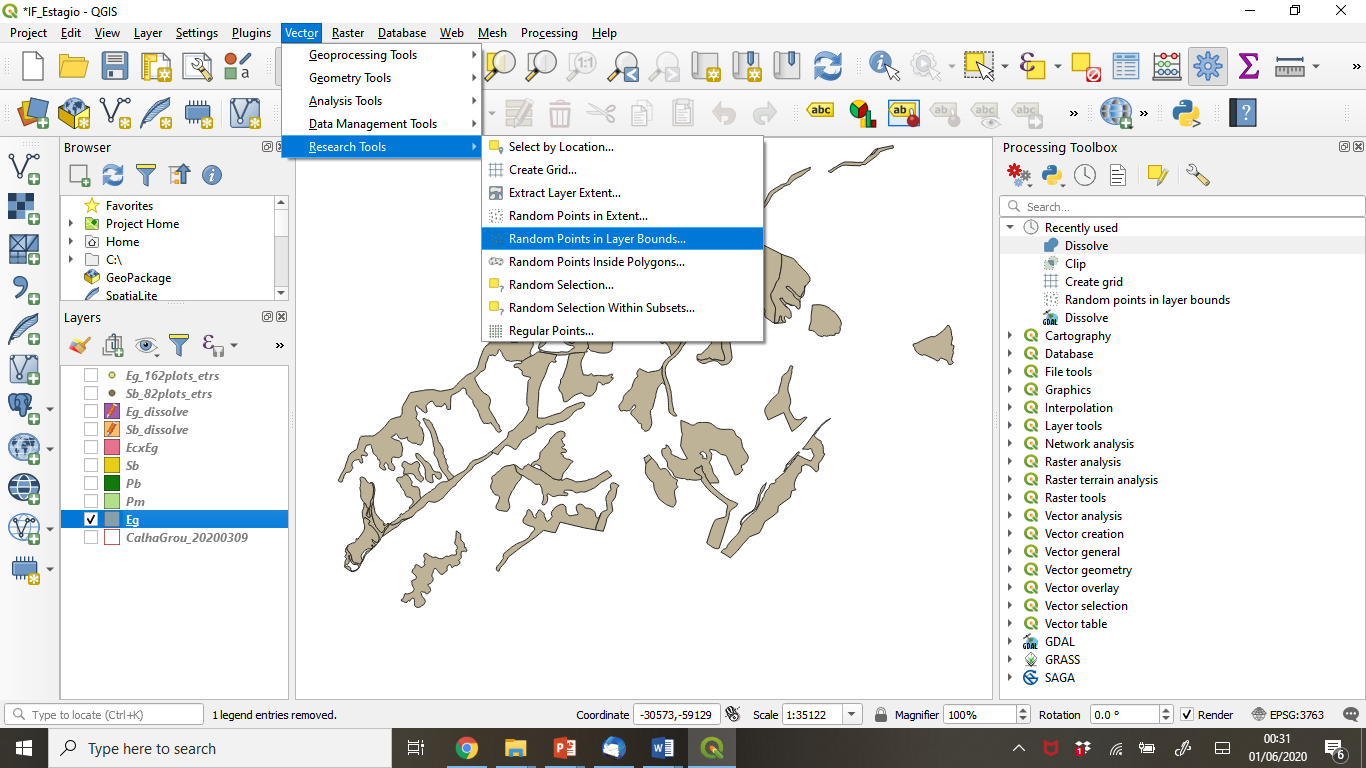 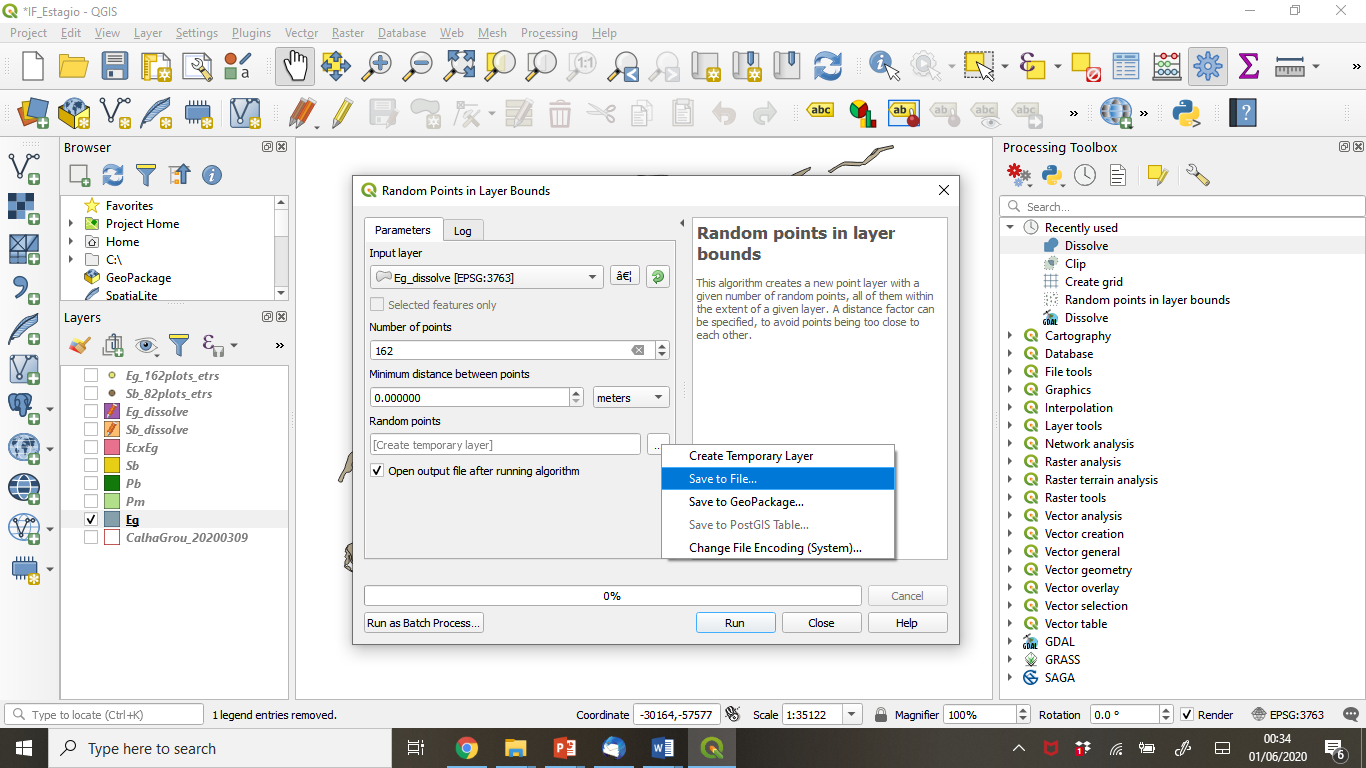 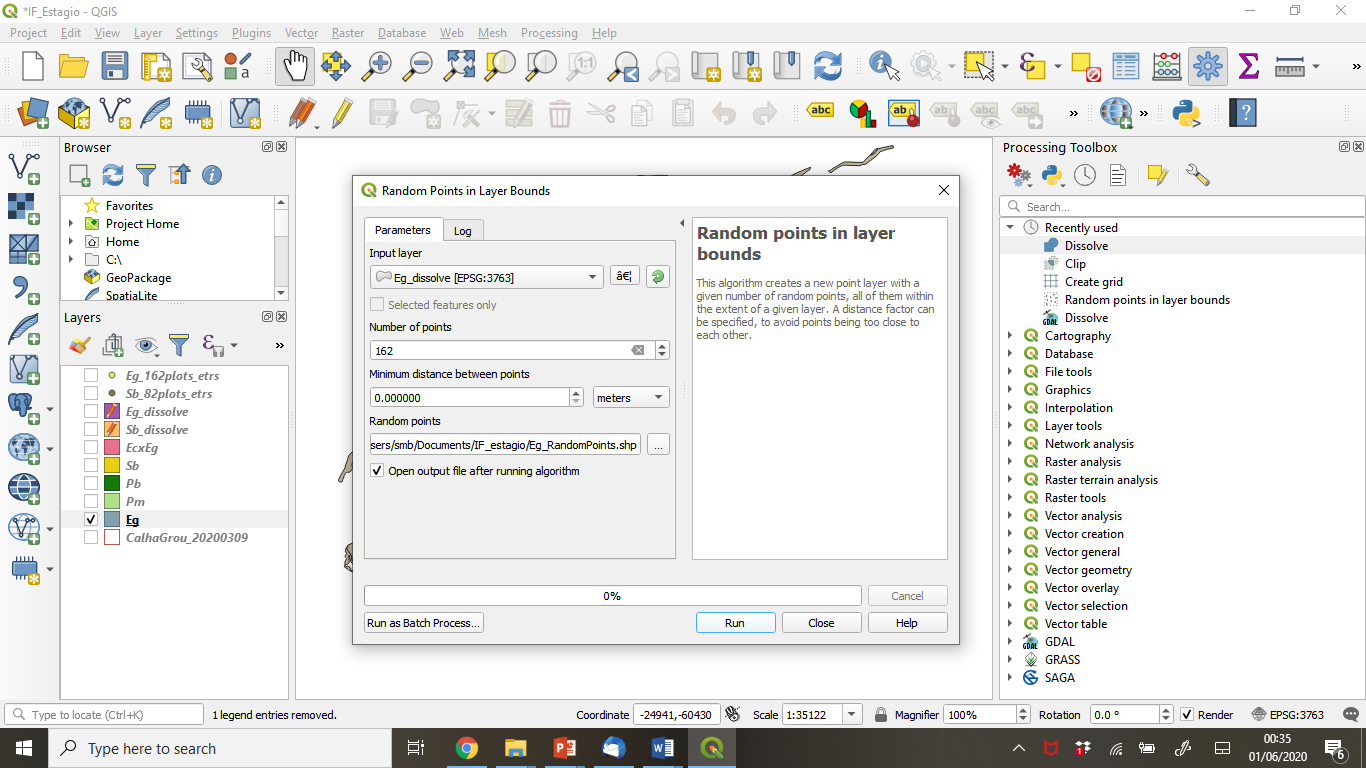 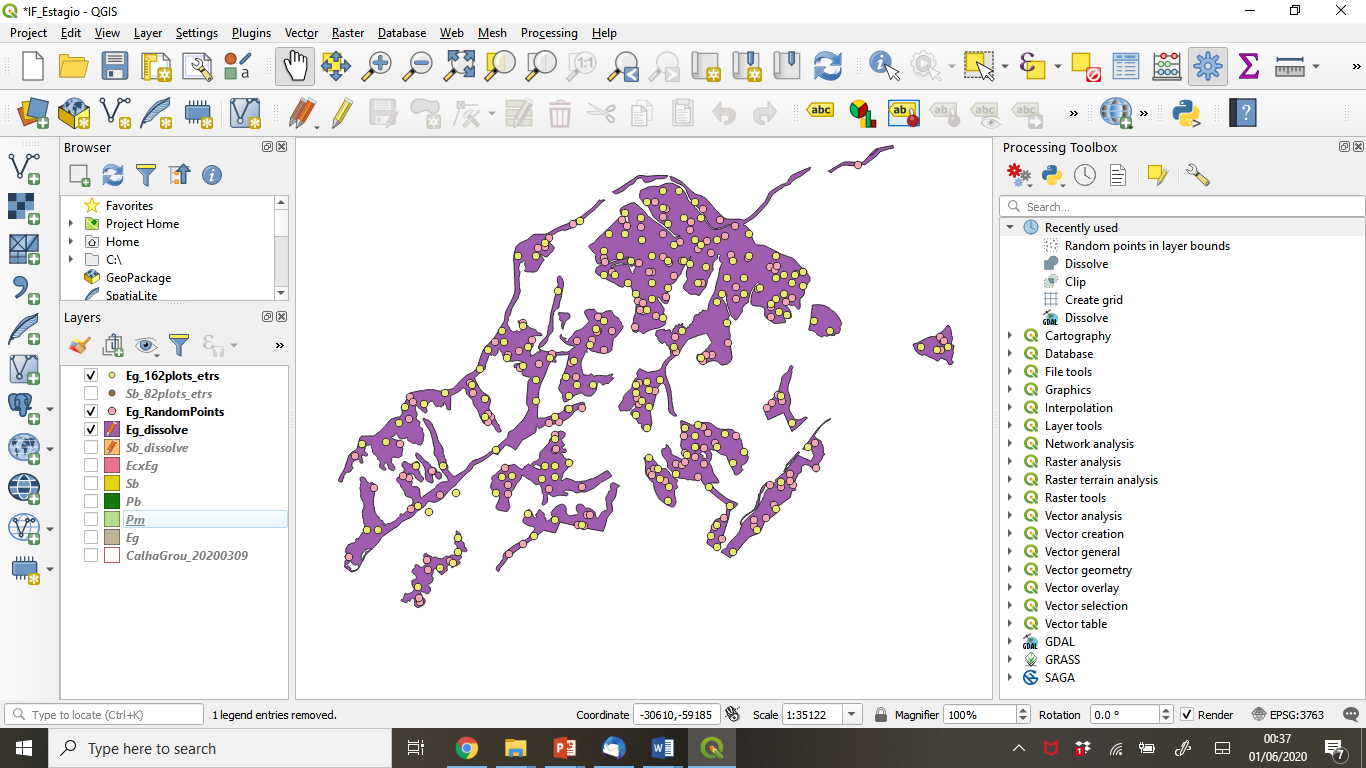 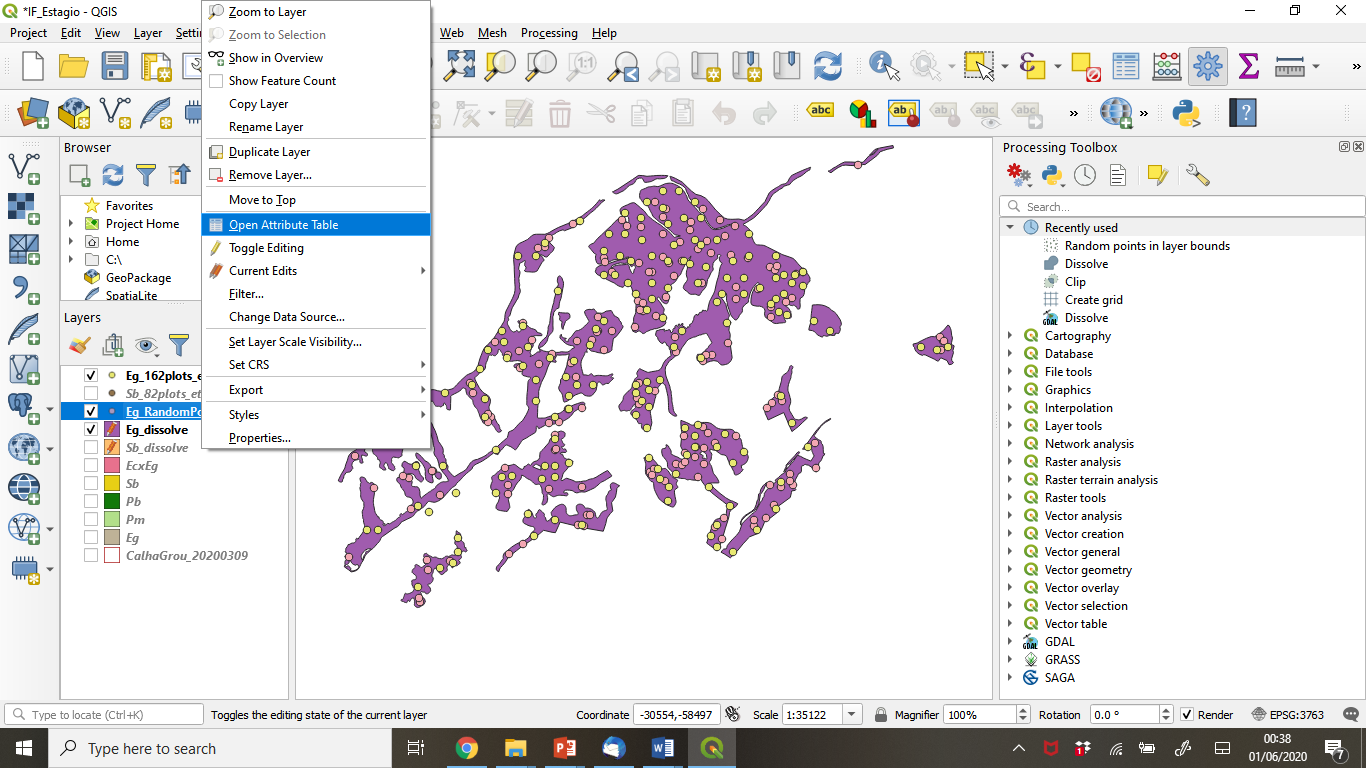 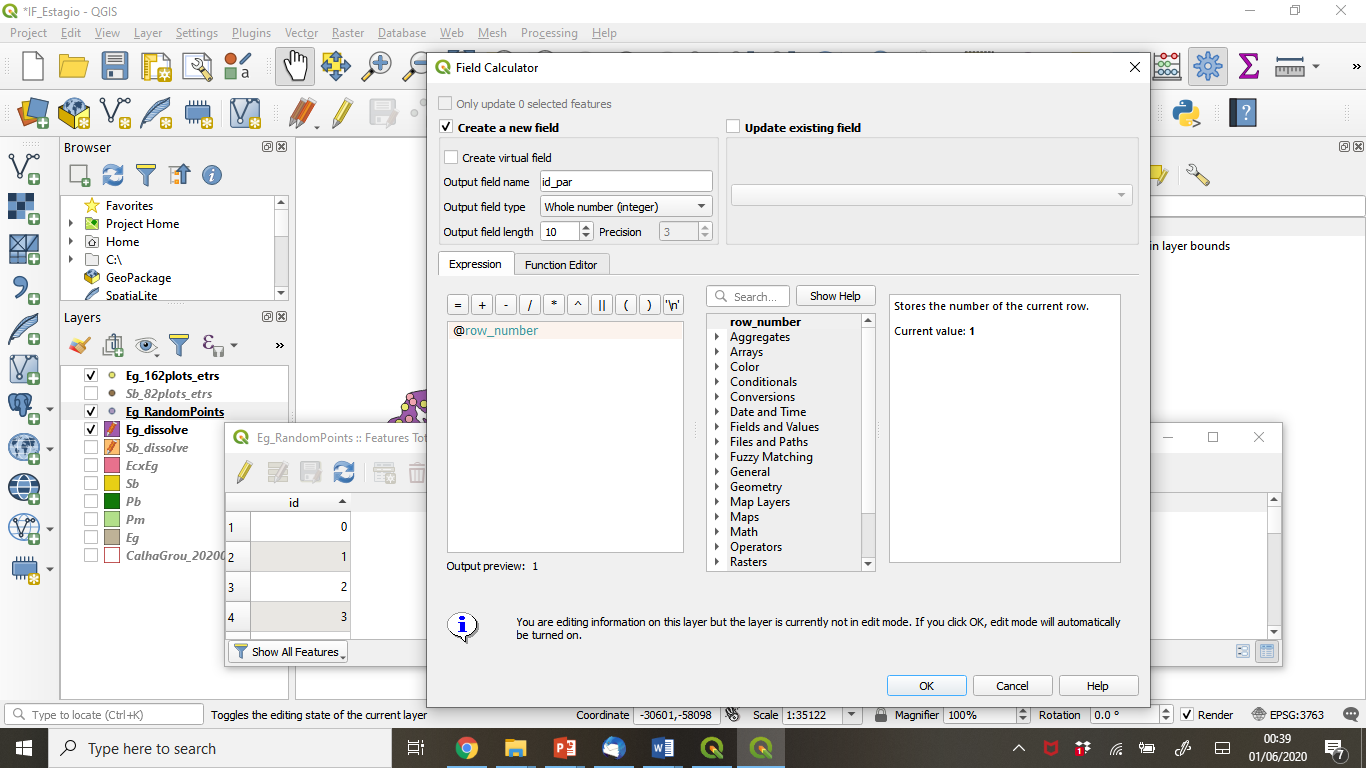 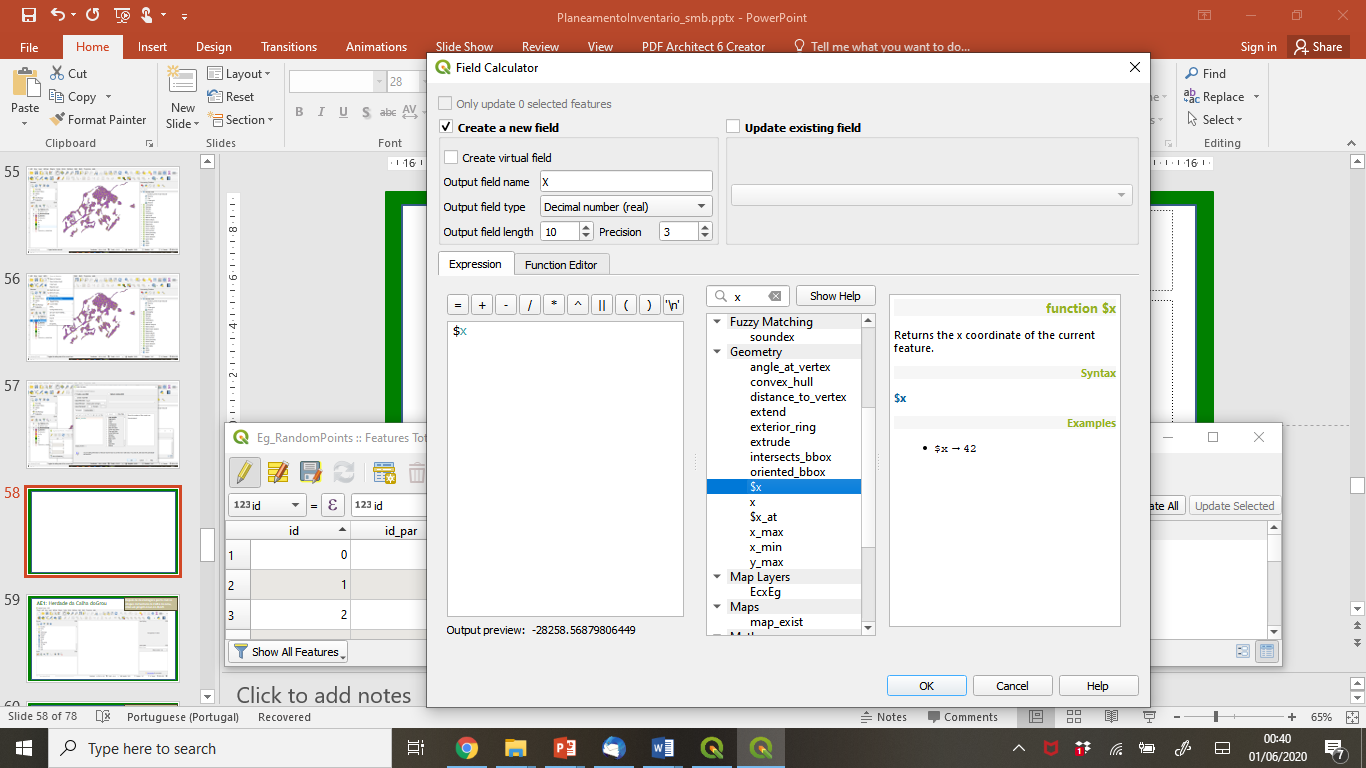 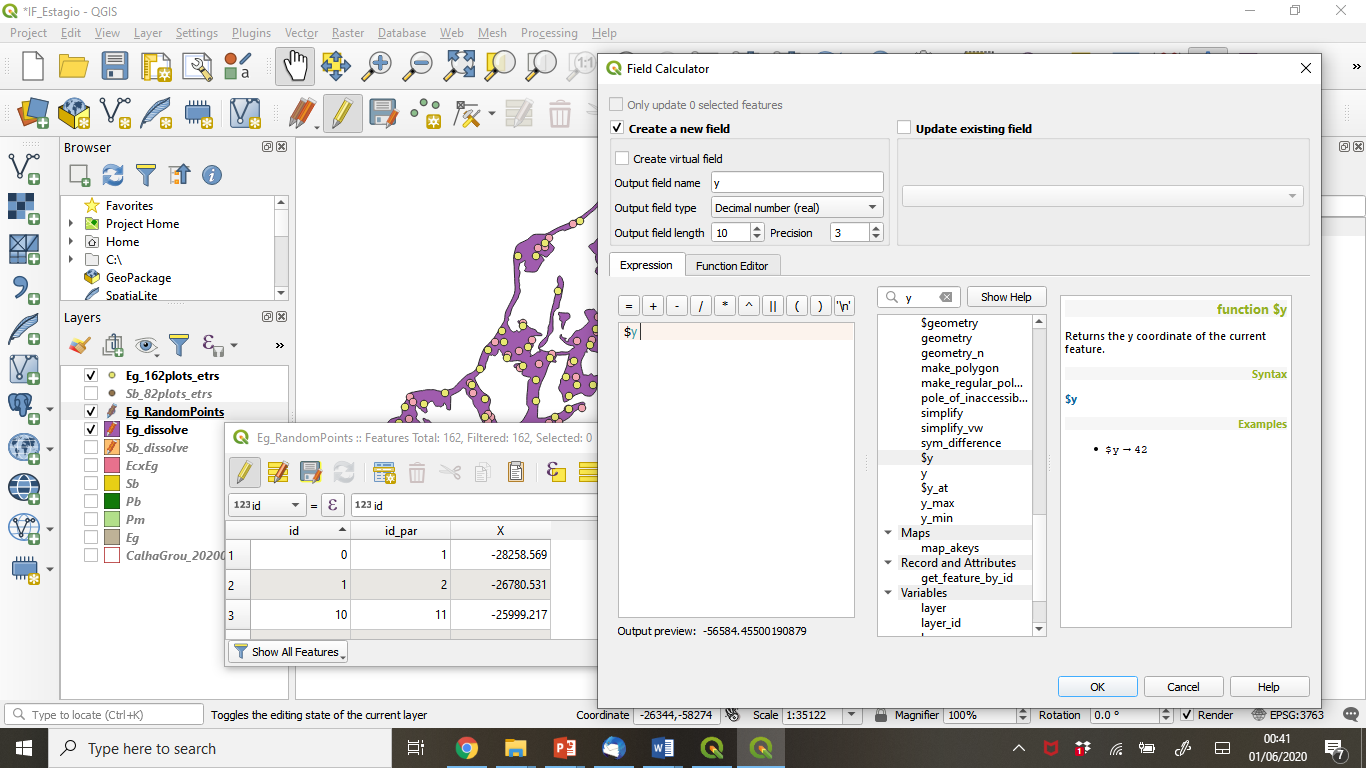 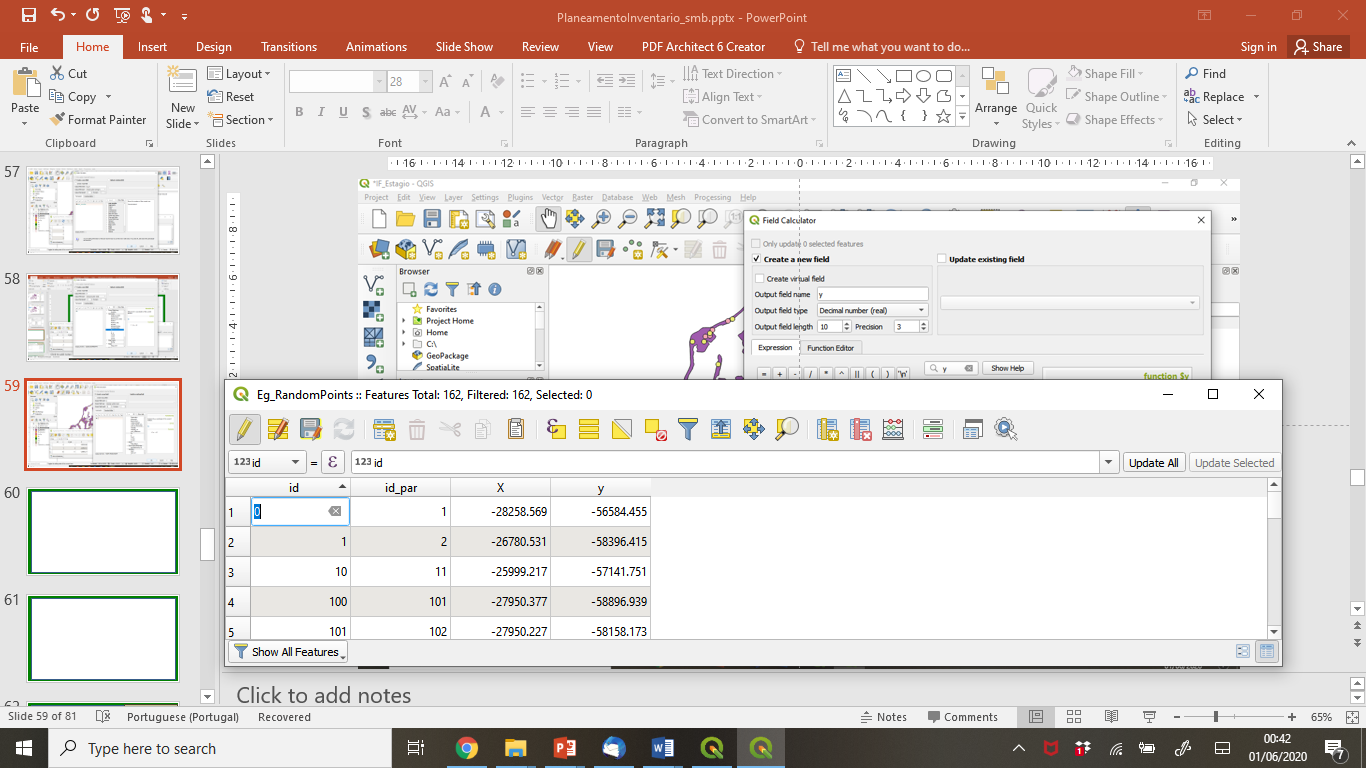 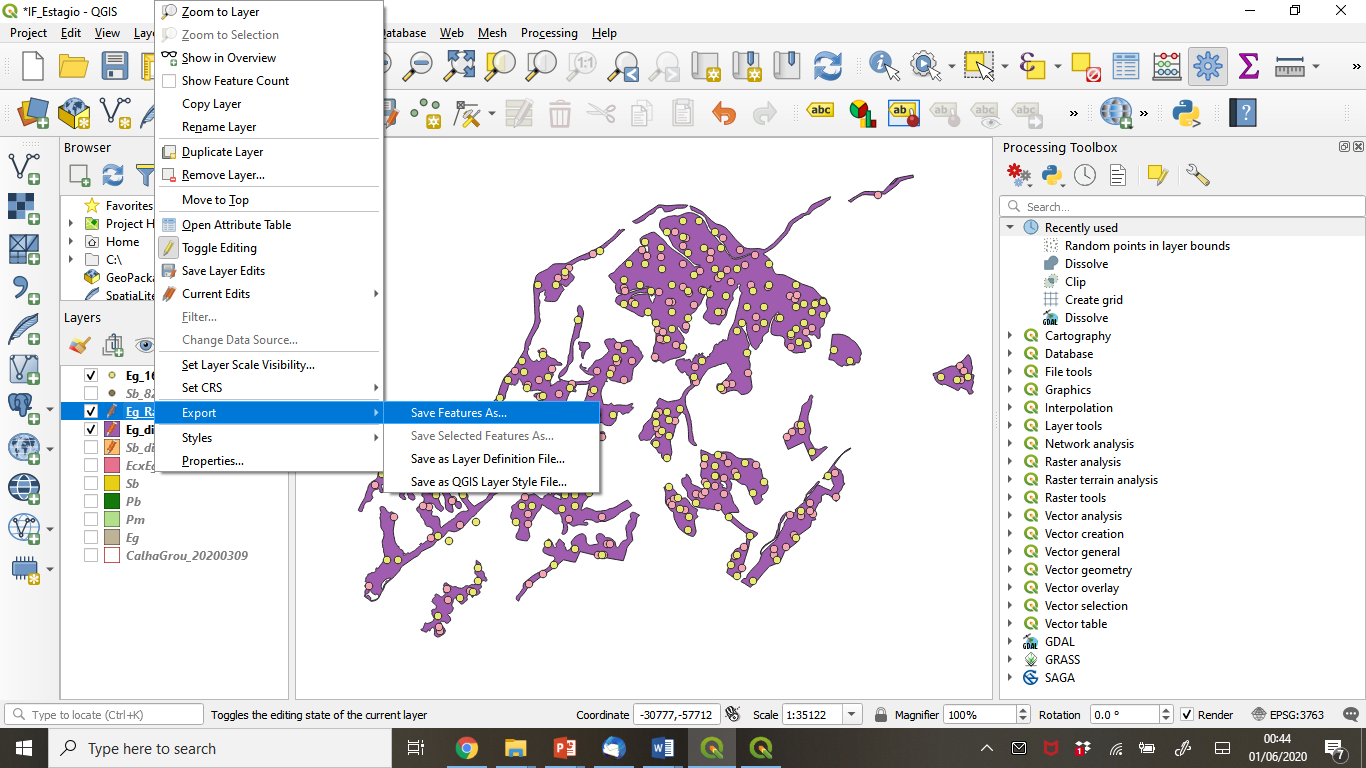 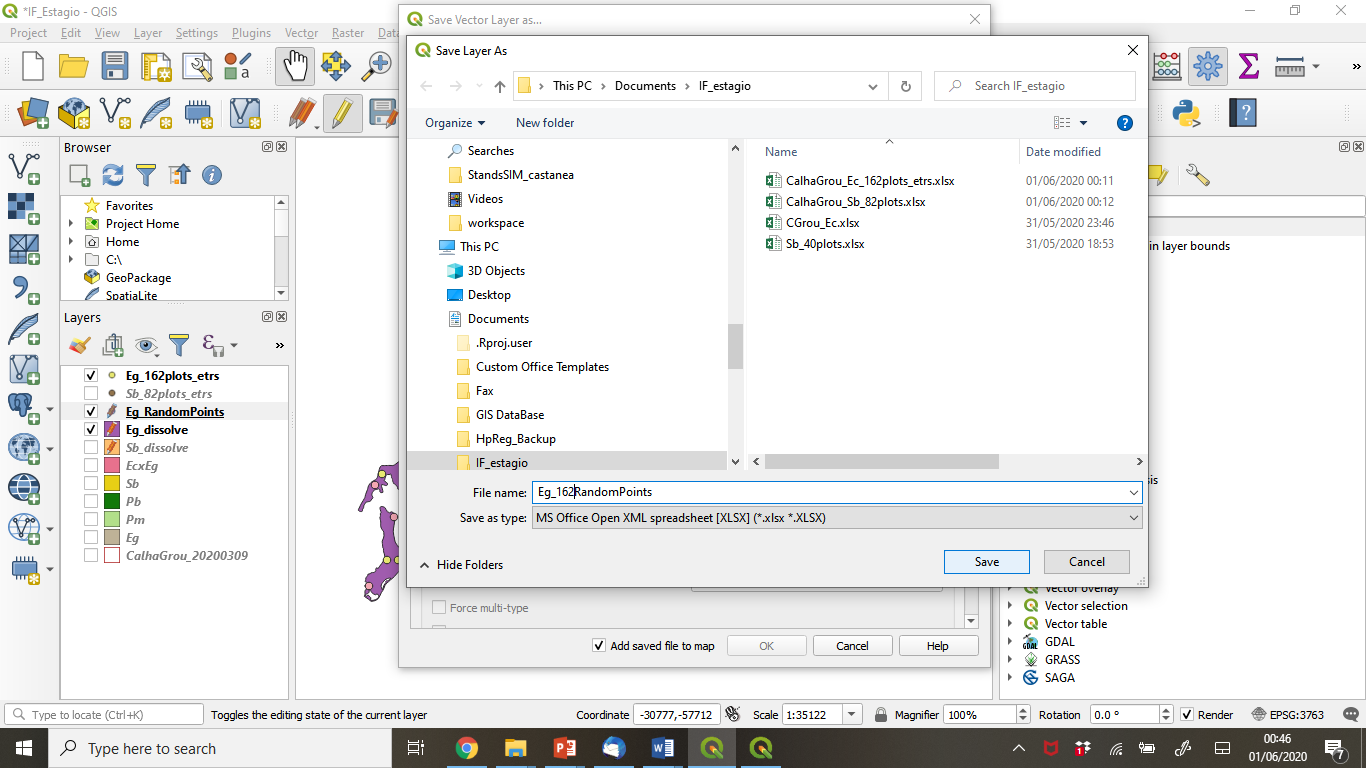 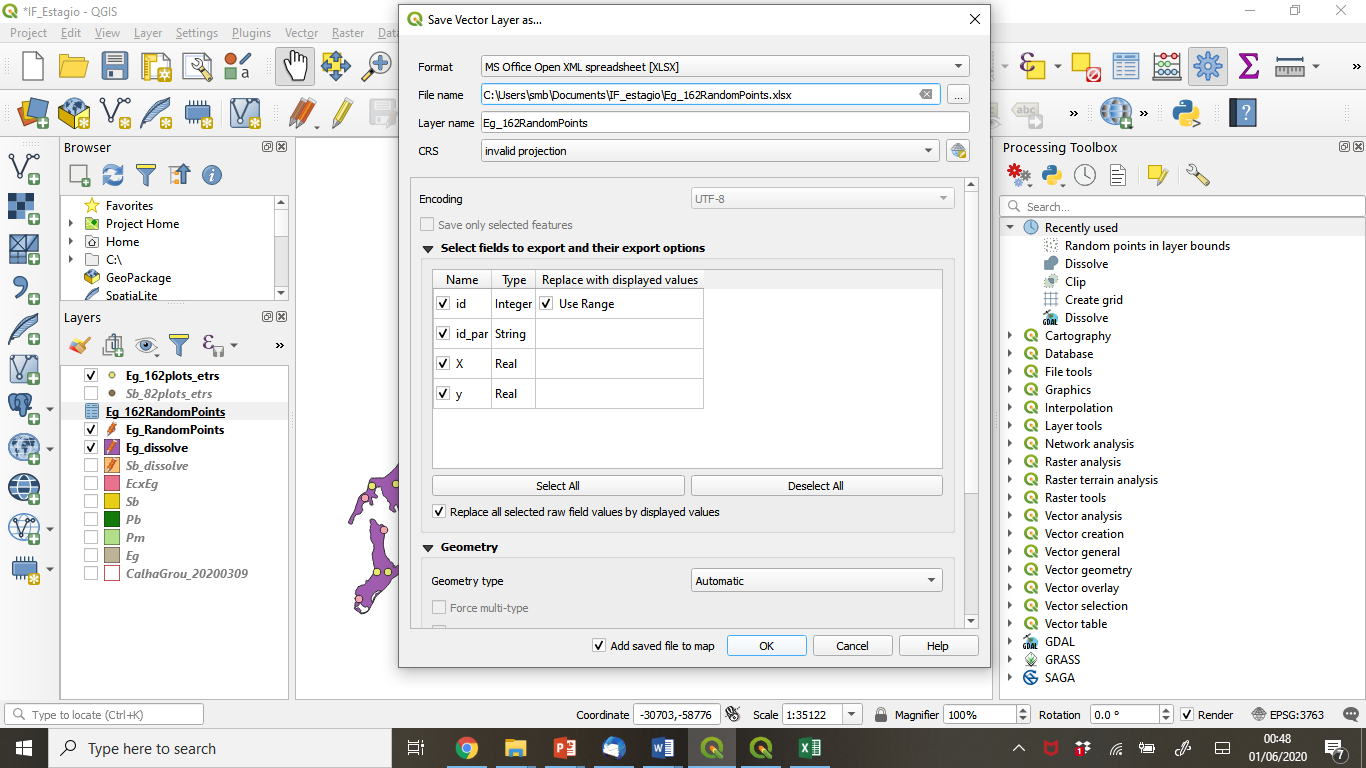 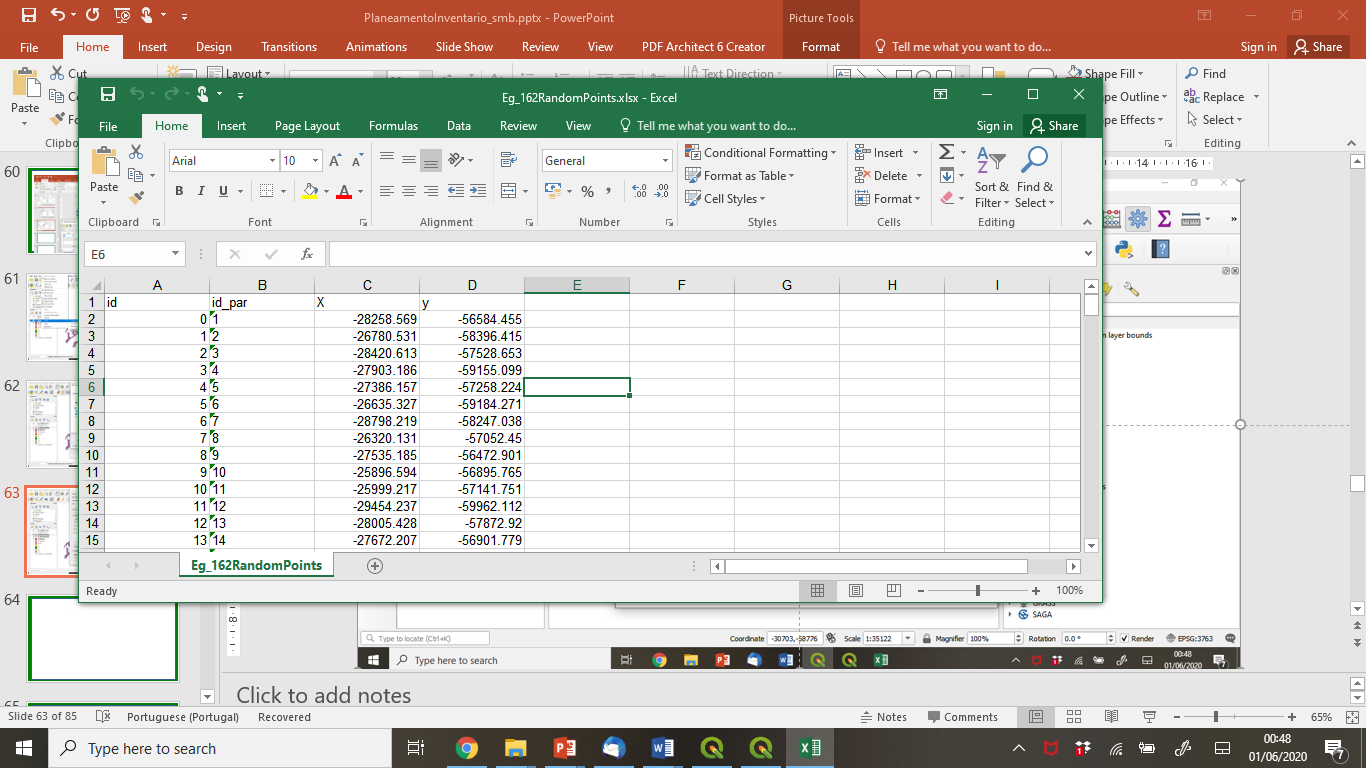 Sobreiro
Lançar uma grelha sistemática na área de montado garantindo um número de pontos próximo de 82 
Garanta que adiciona a tabela de atributos uma coluna denominada “id_par” e insira as coordenadas geográficas (x,y) na tabela de atributos destes ficheiros
Exporte os shapefiles de pontos em formato MS Excel guardando os ficheiros na pasta de trabalho
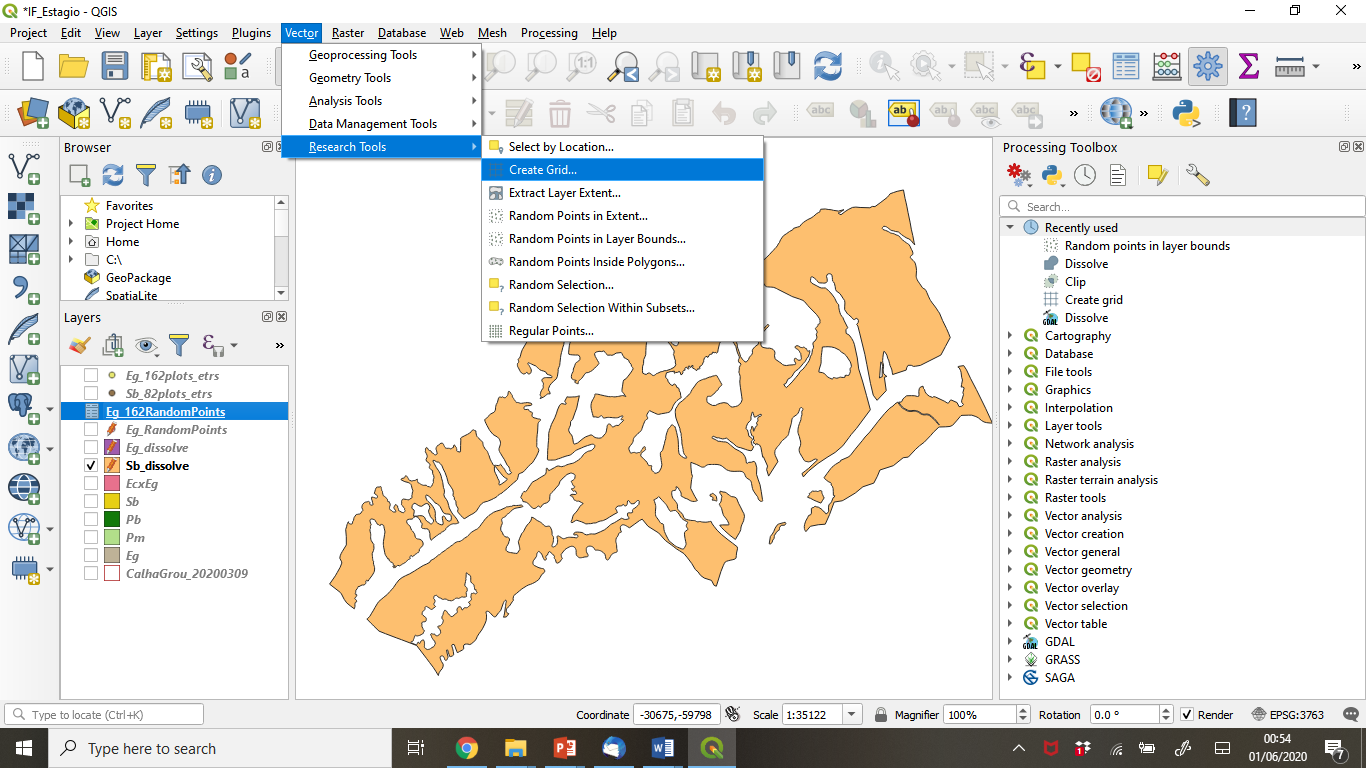 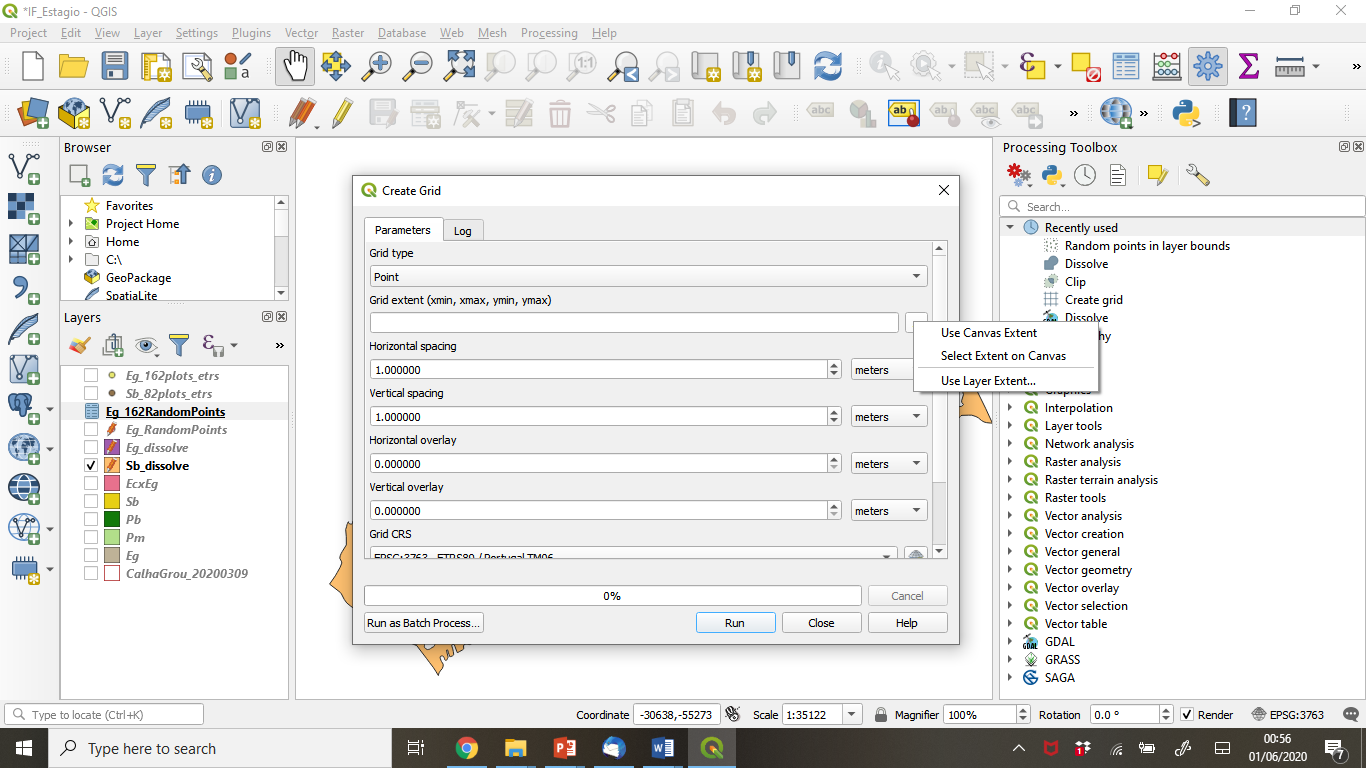 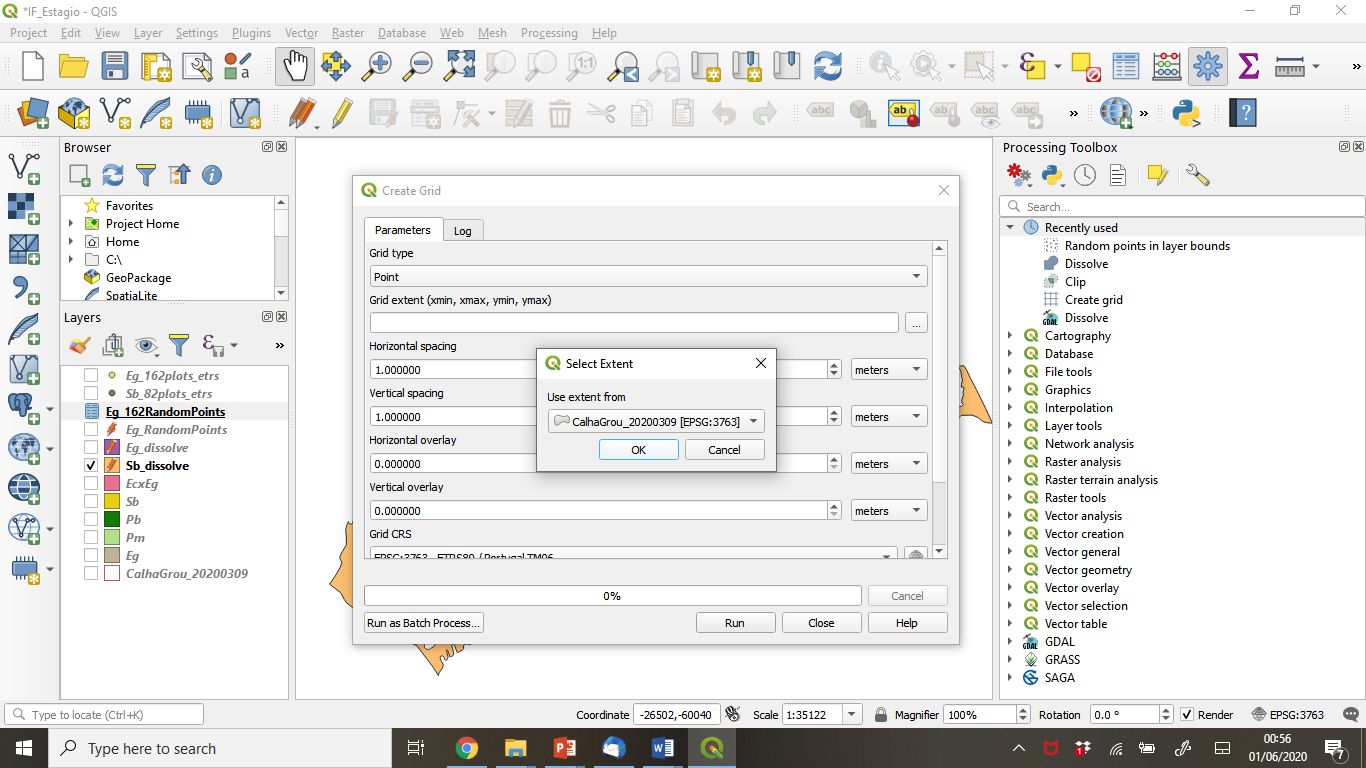 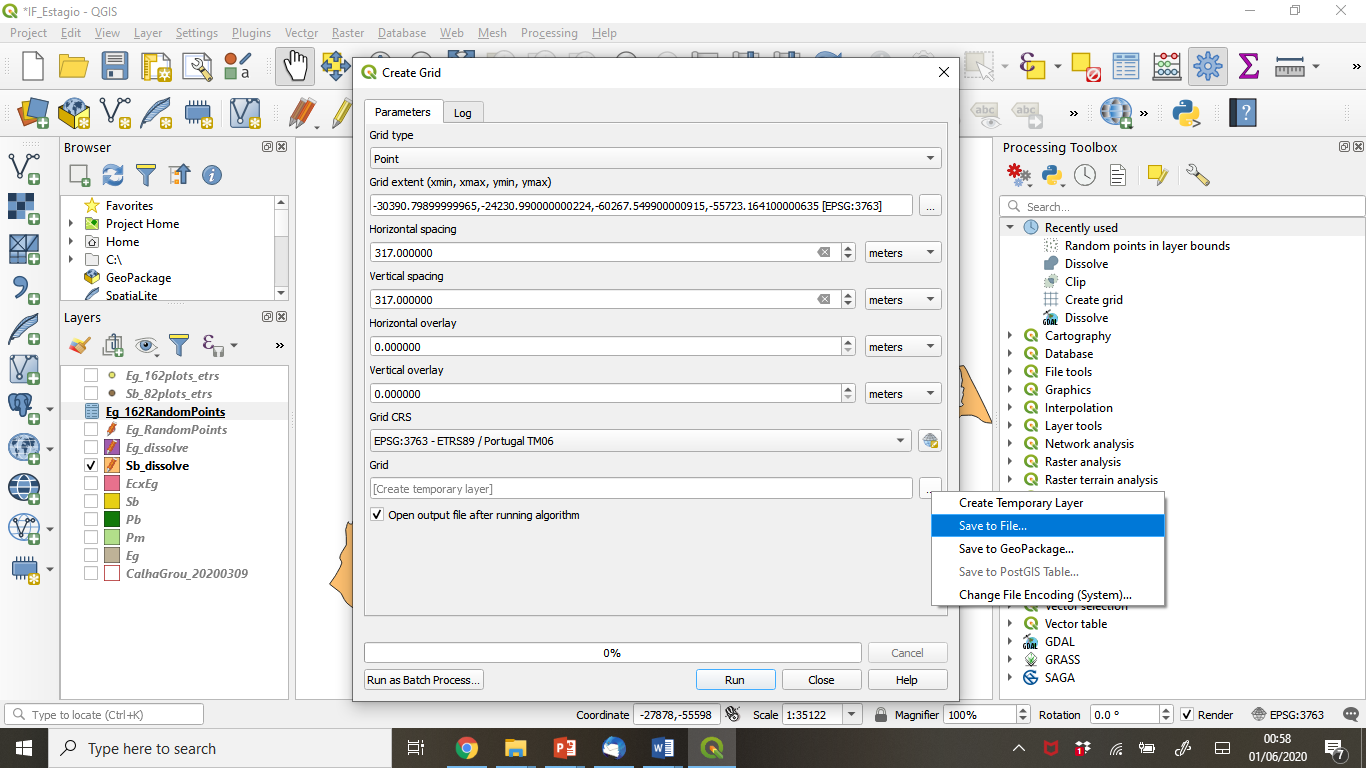 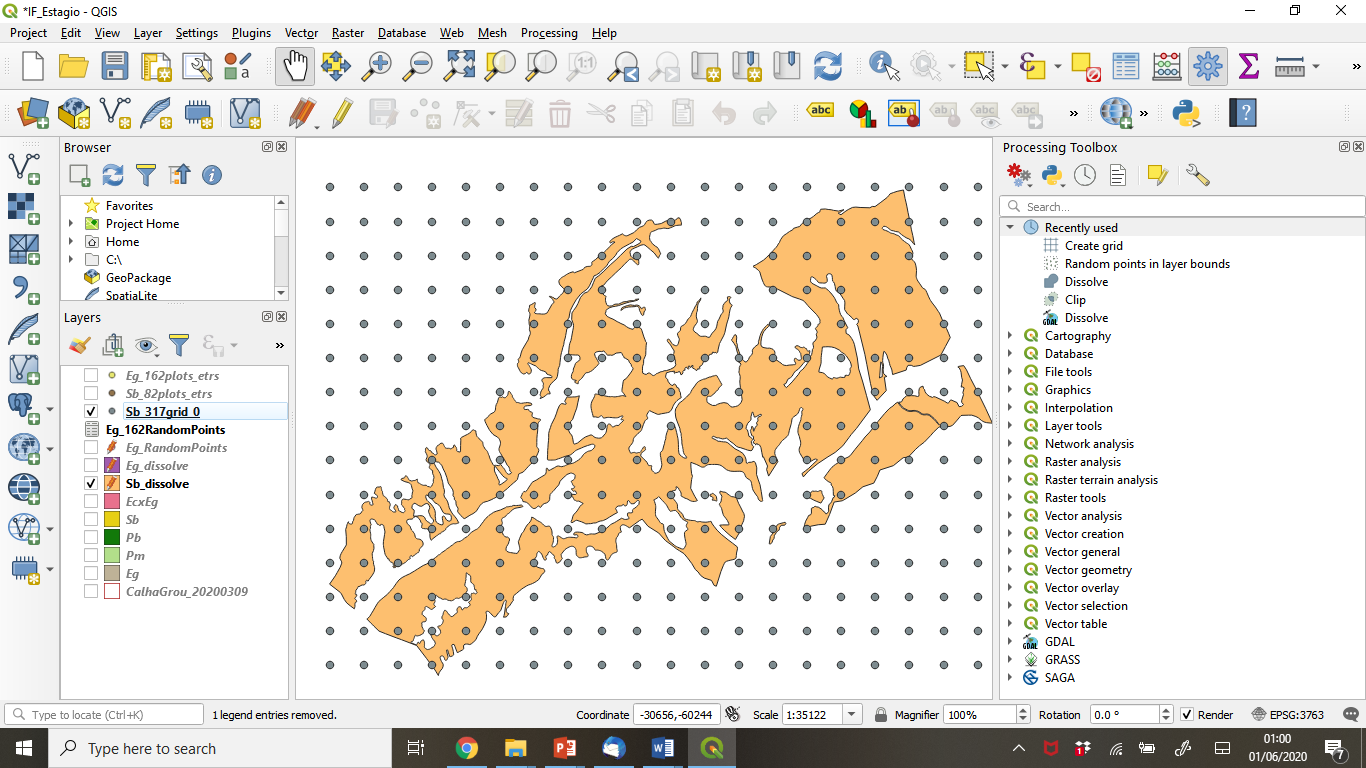 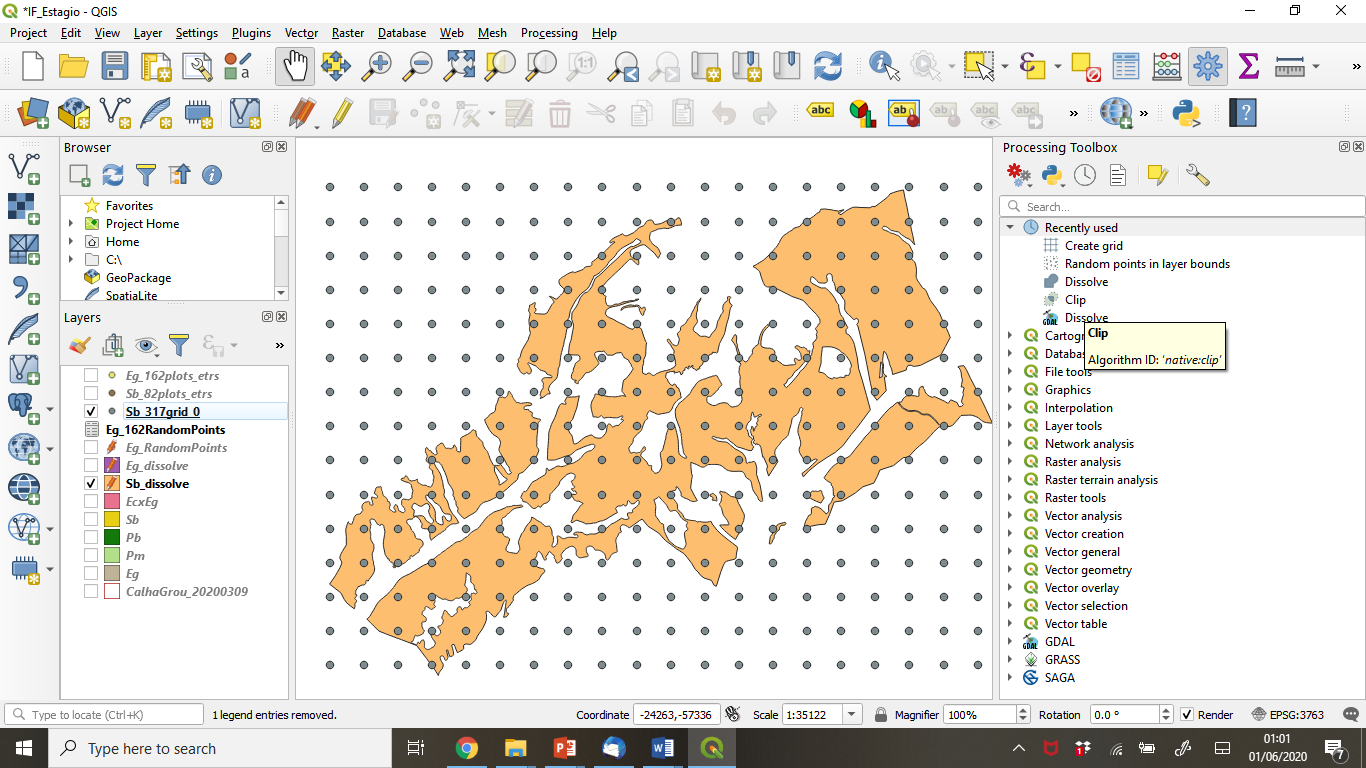 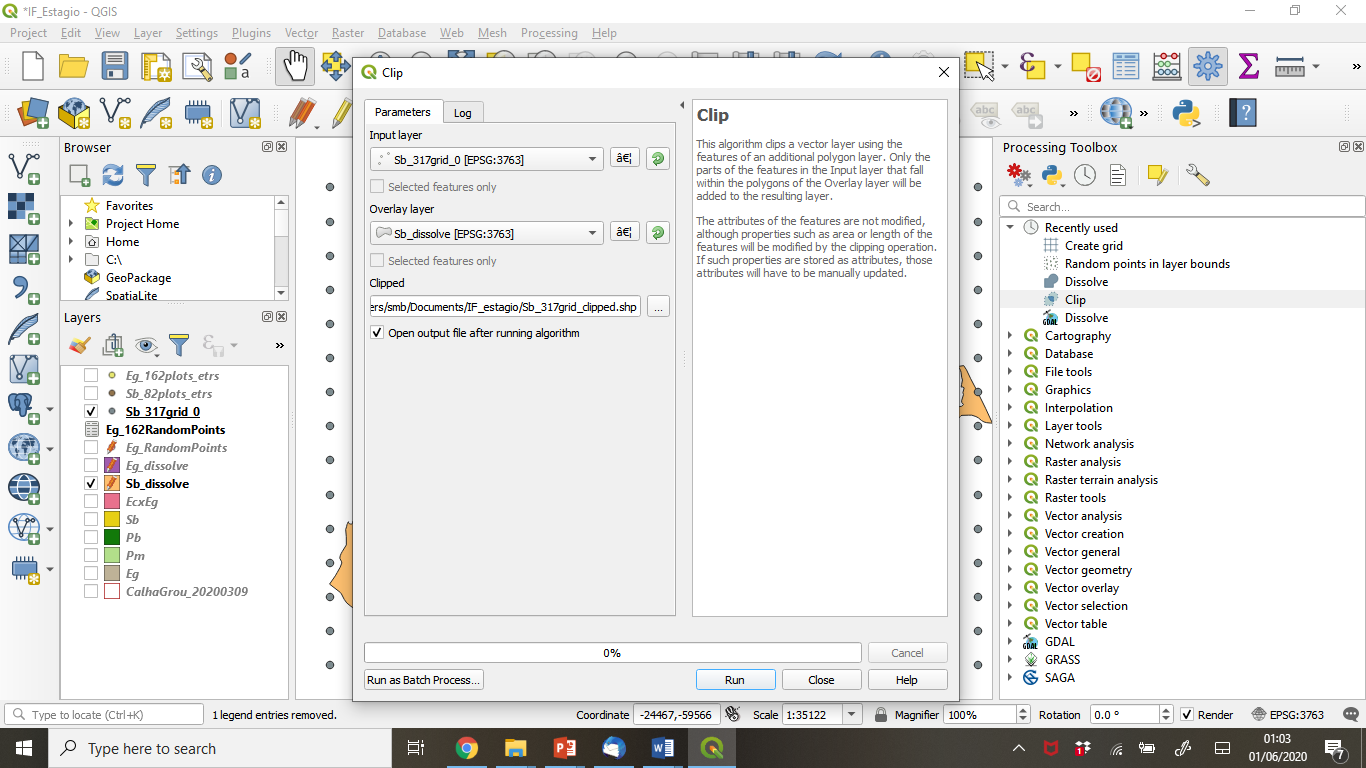 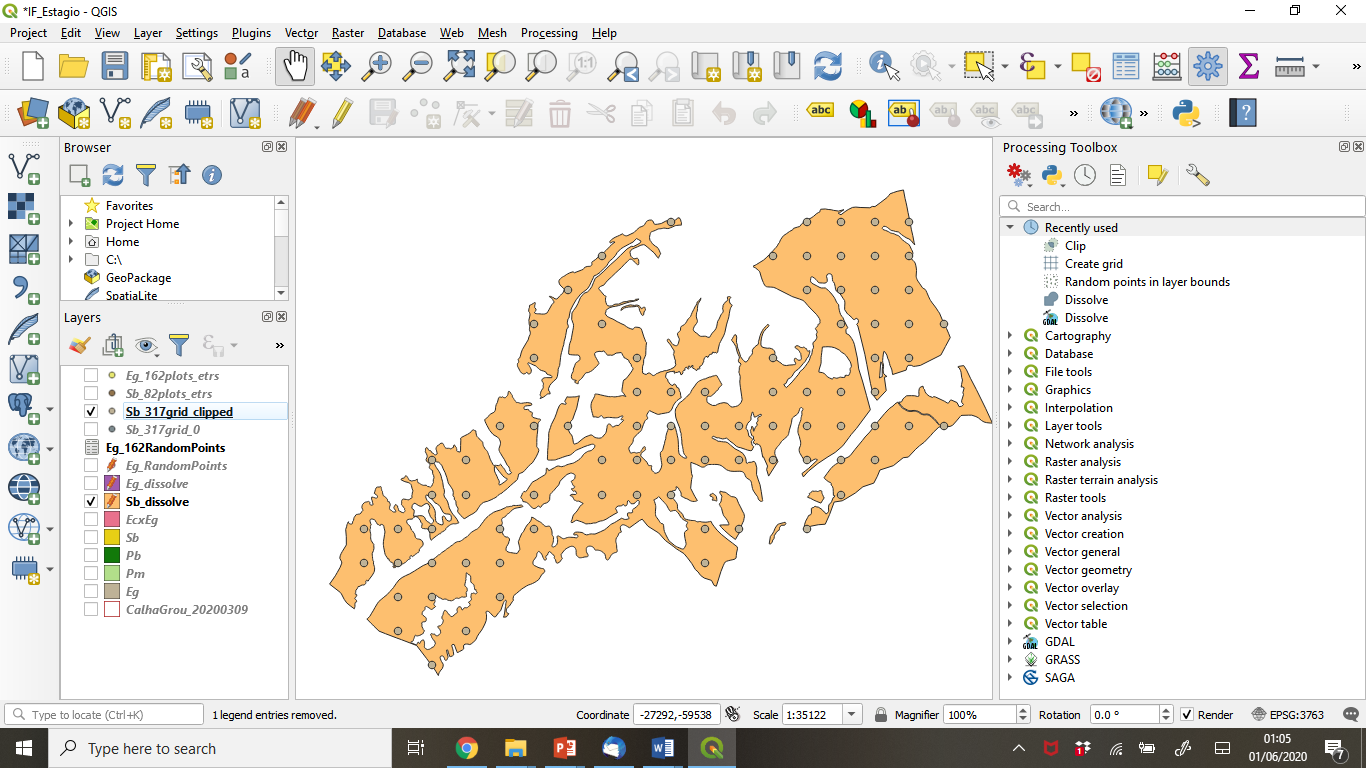 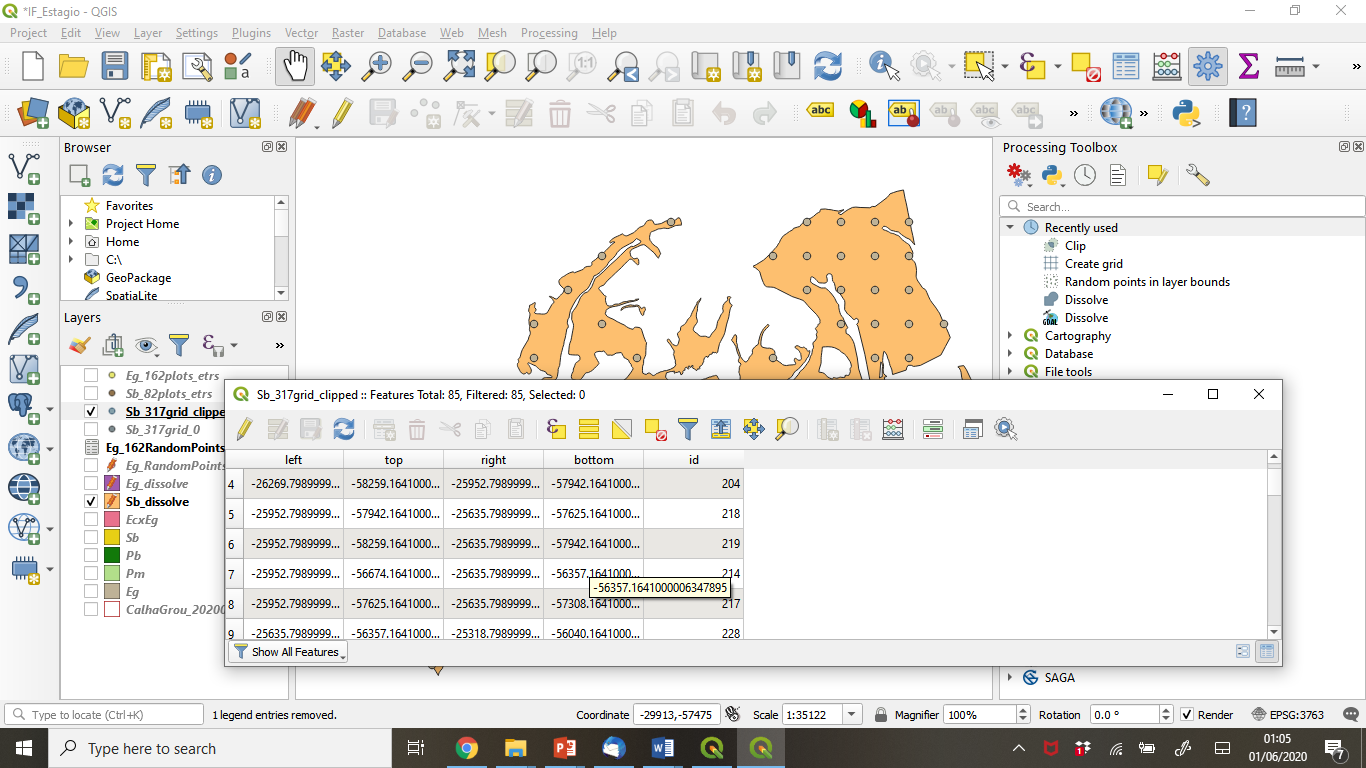 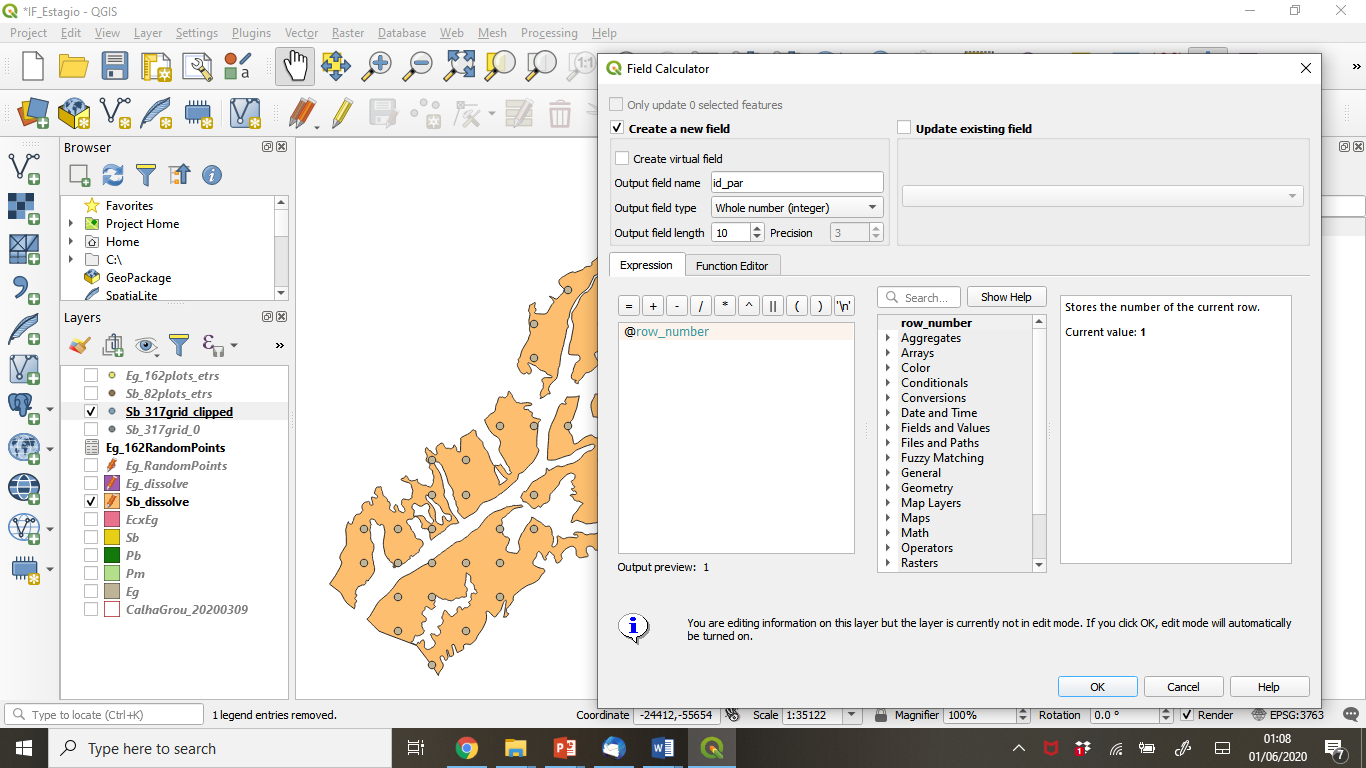 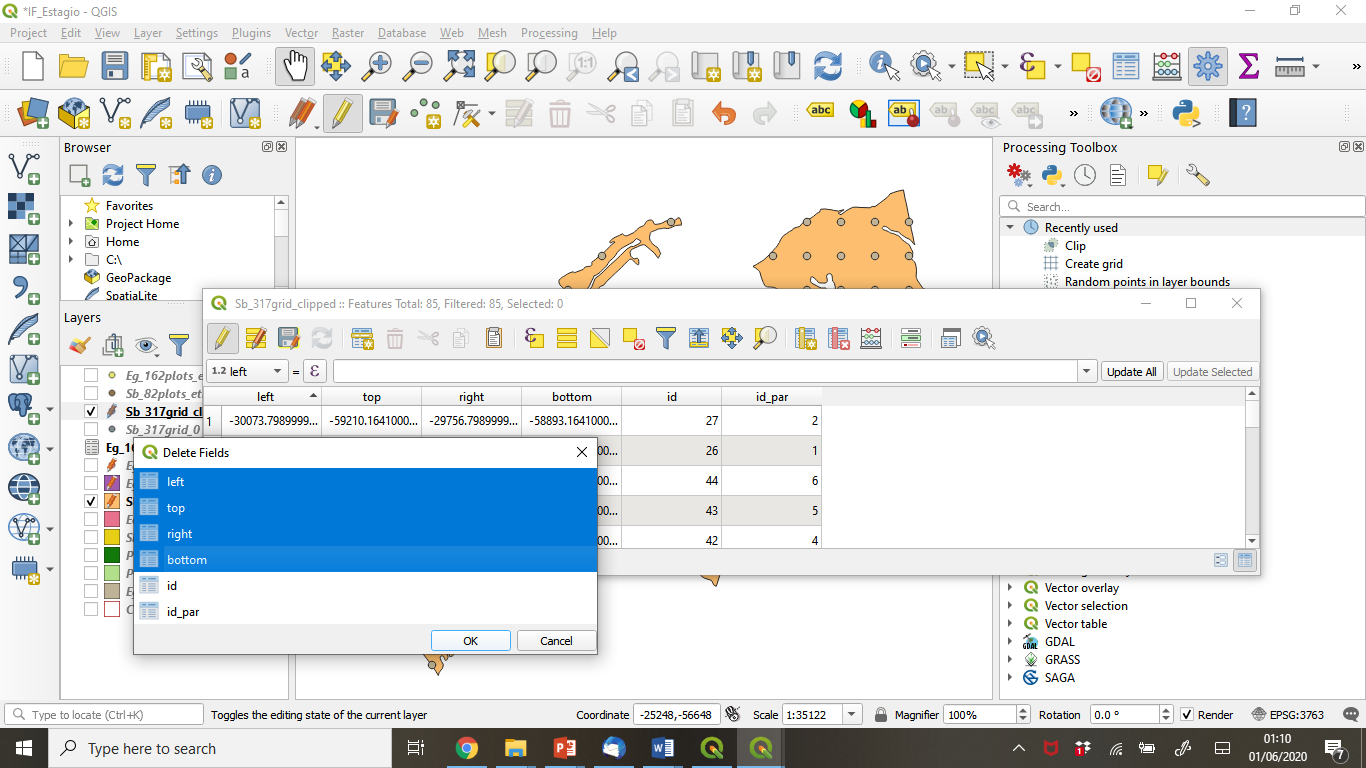 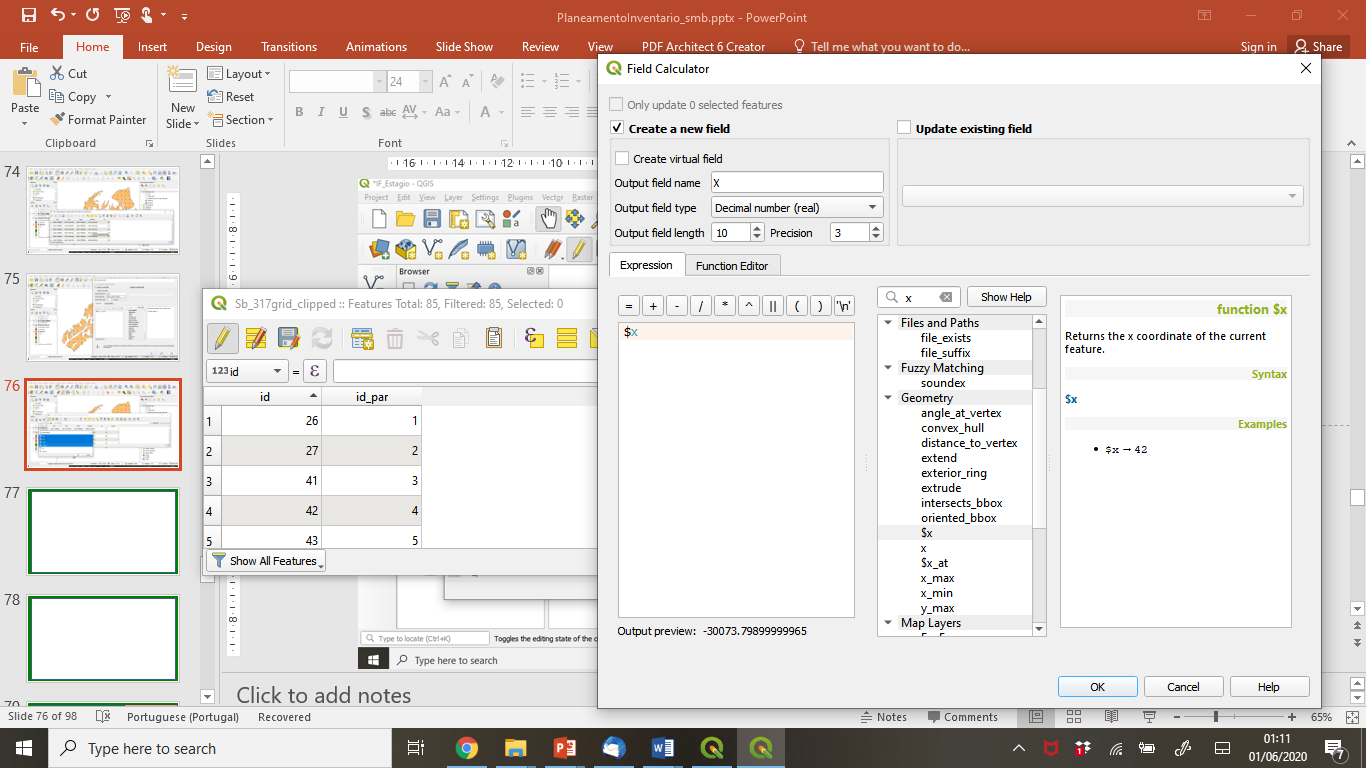 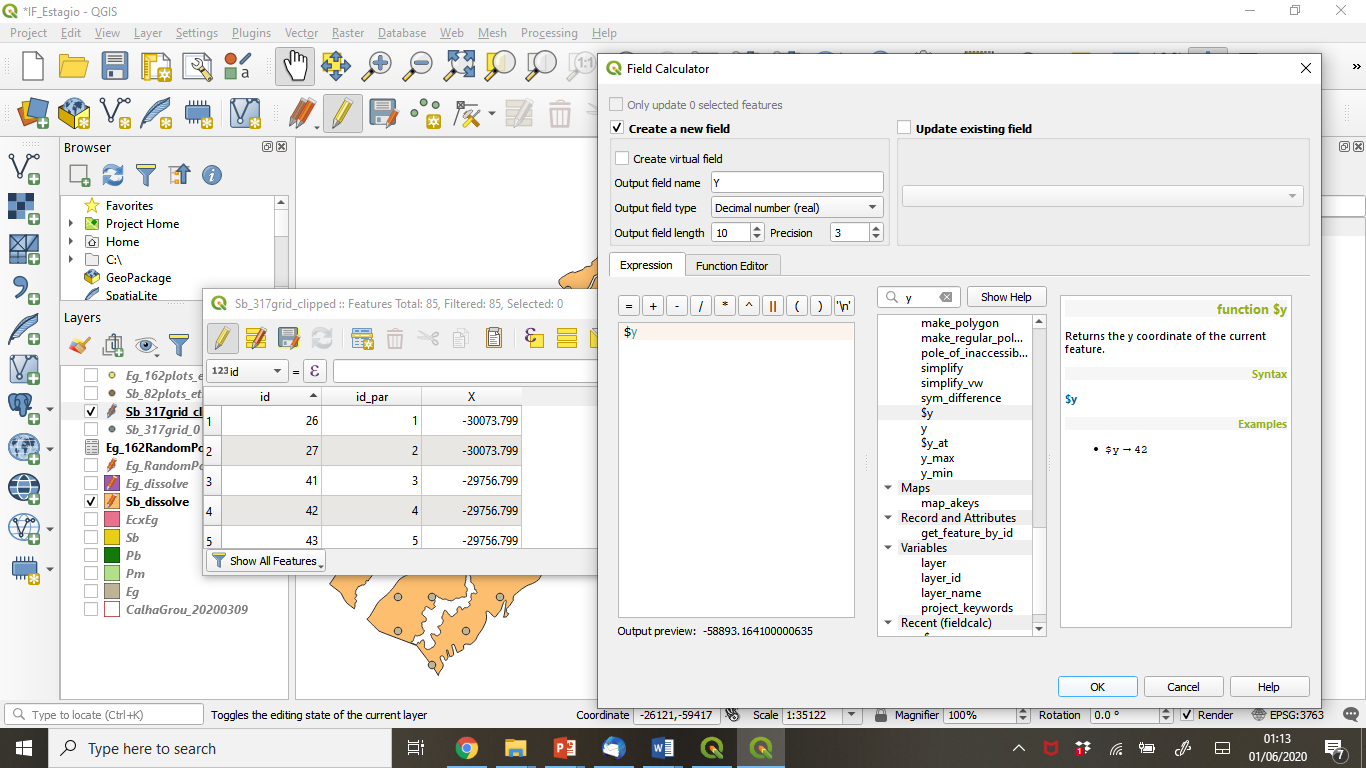 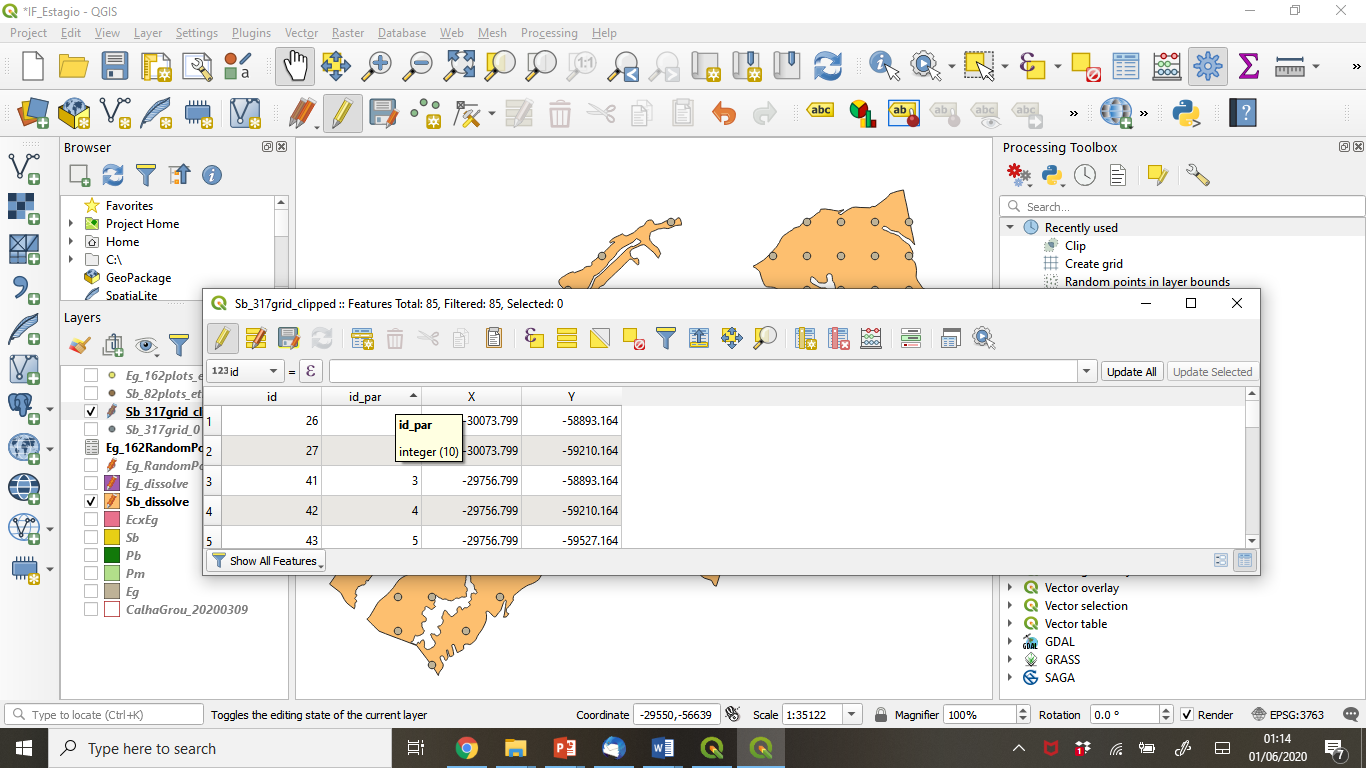 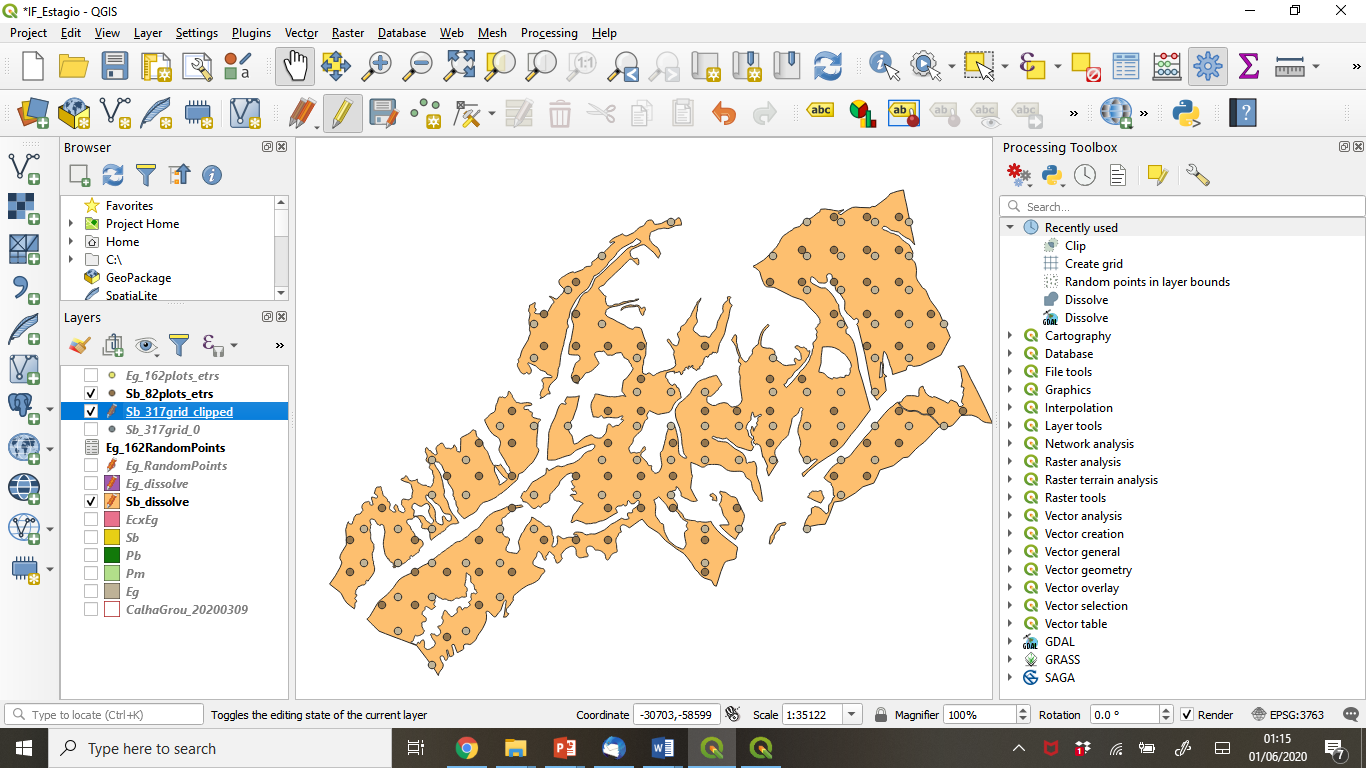 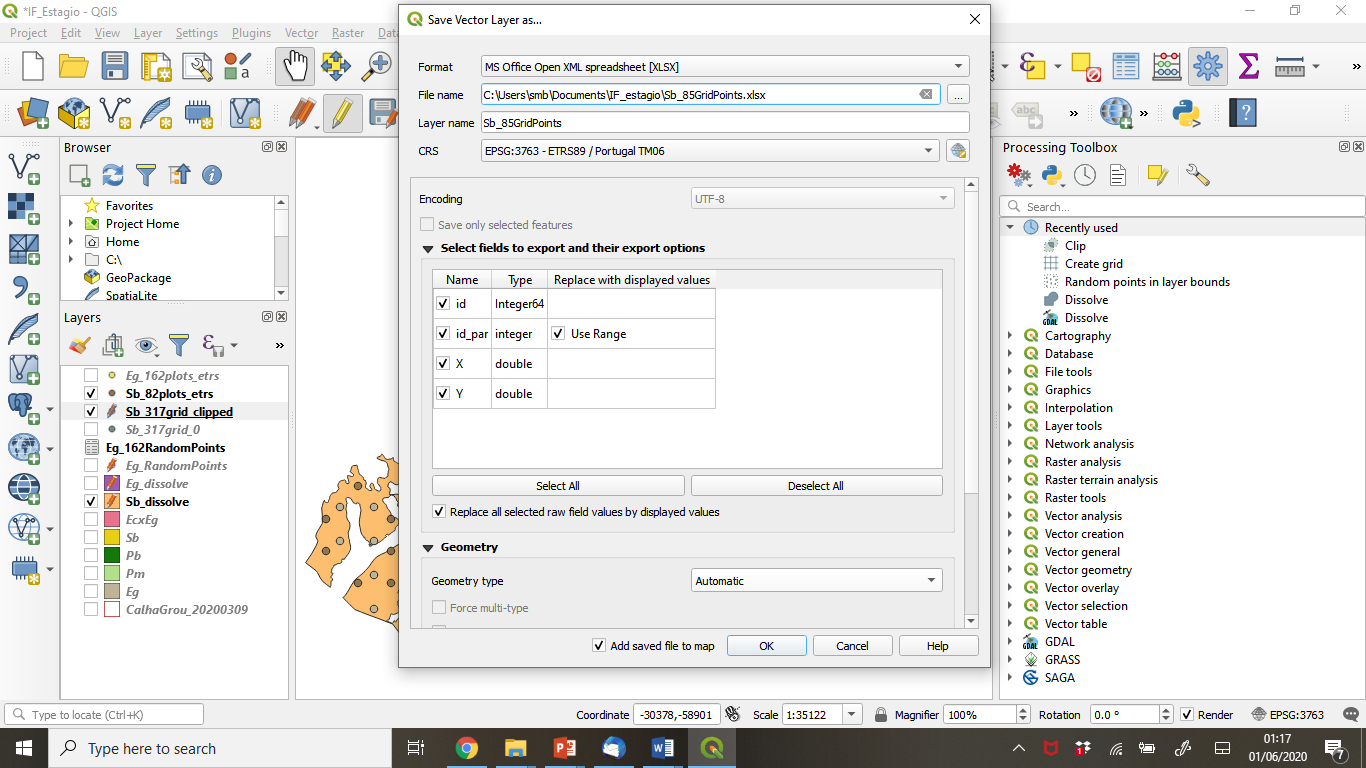 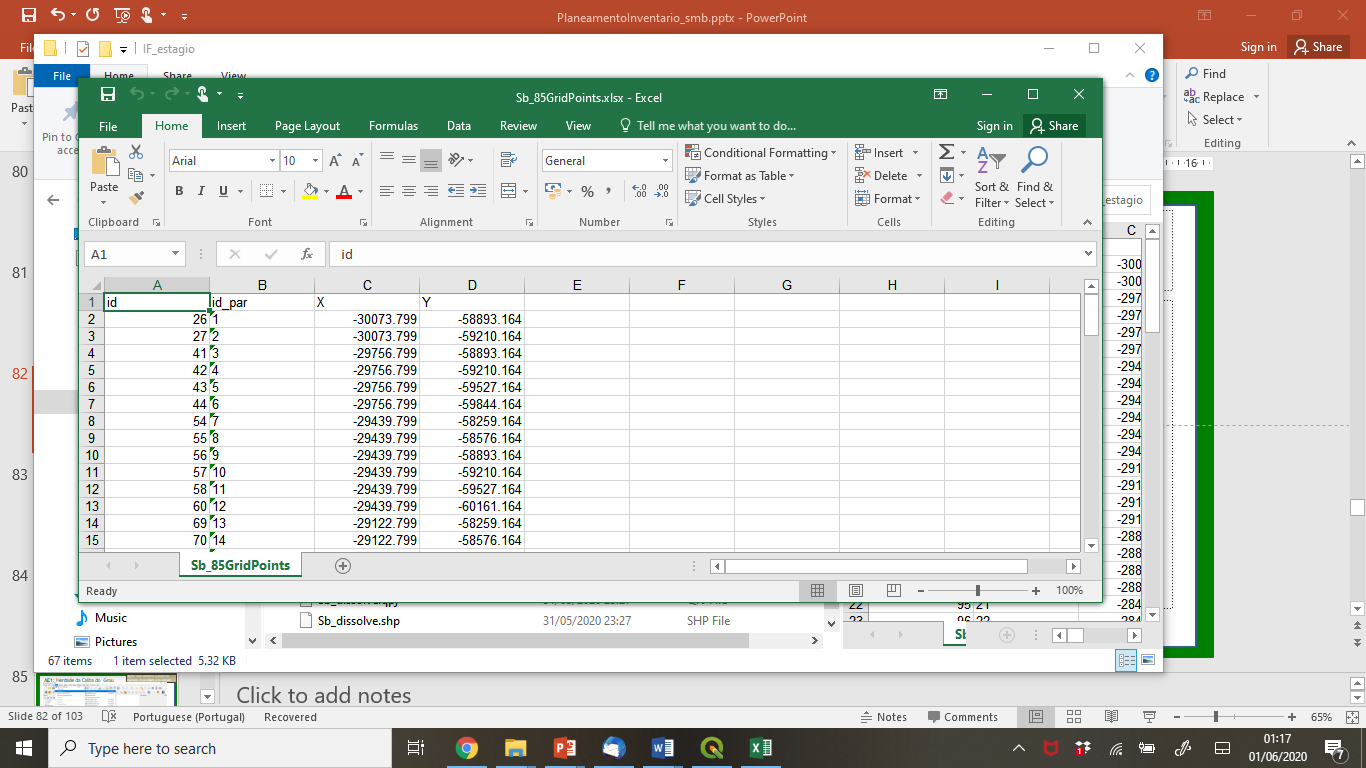